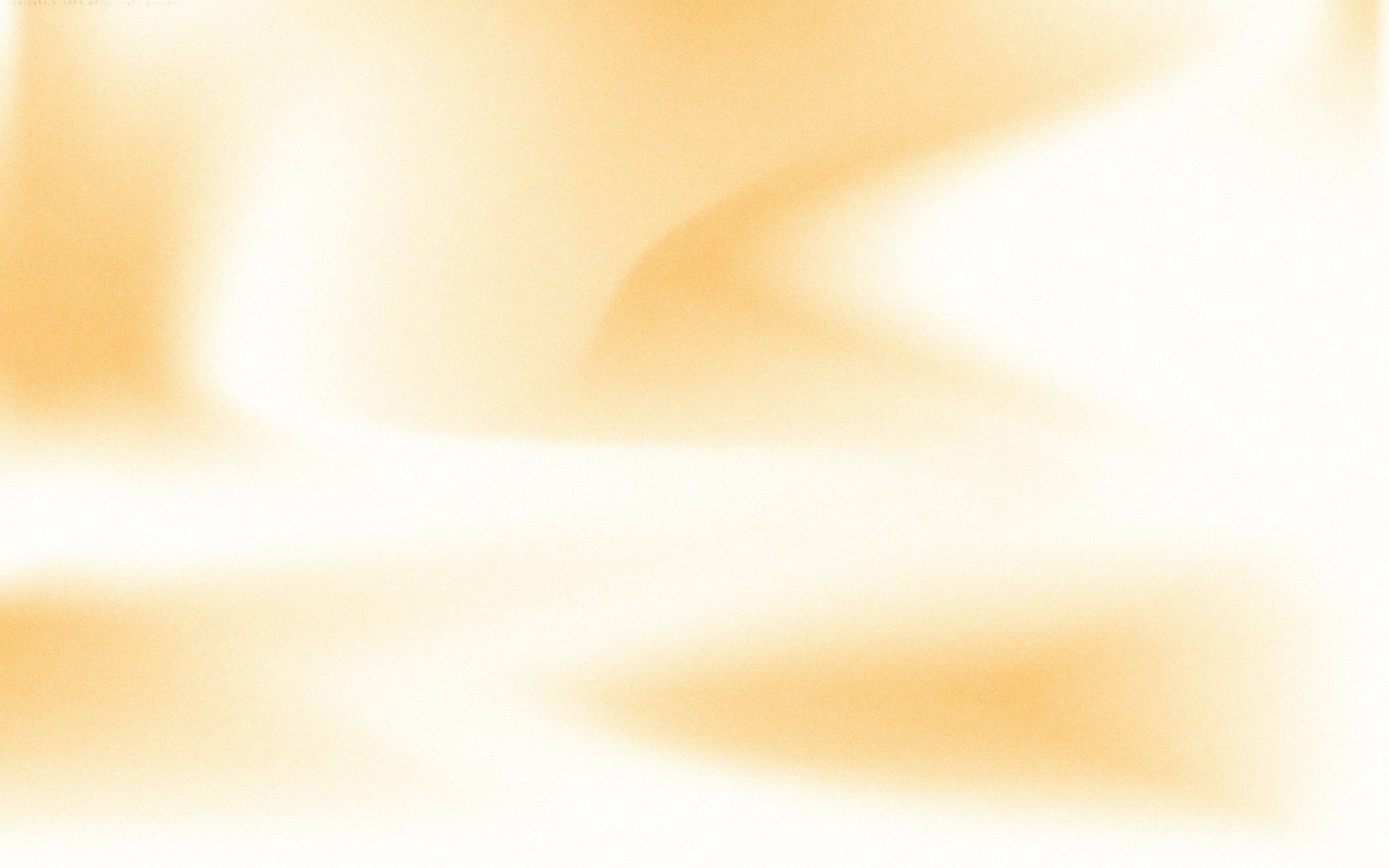 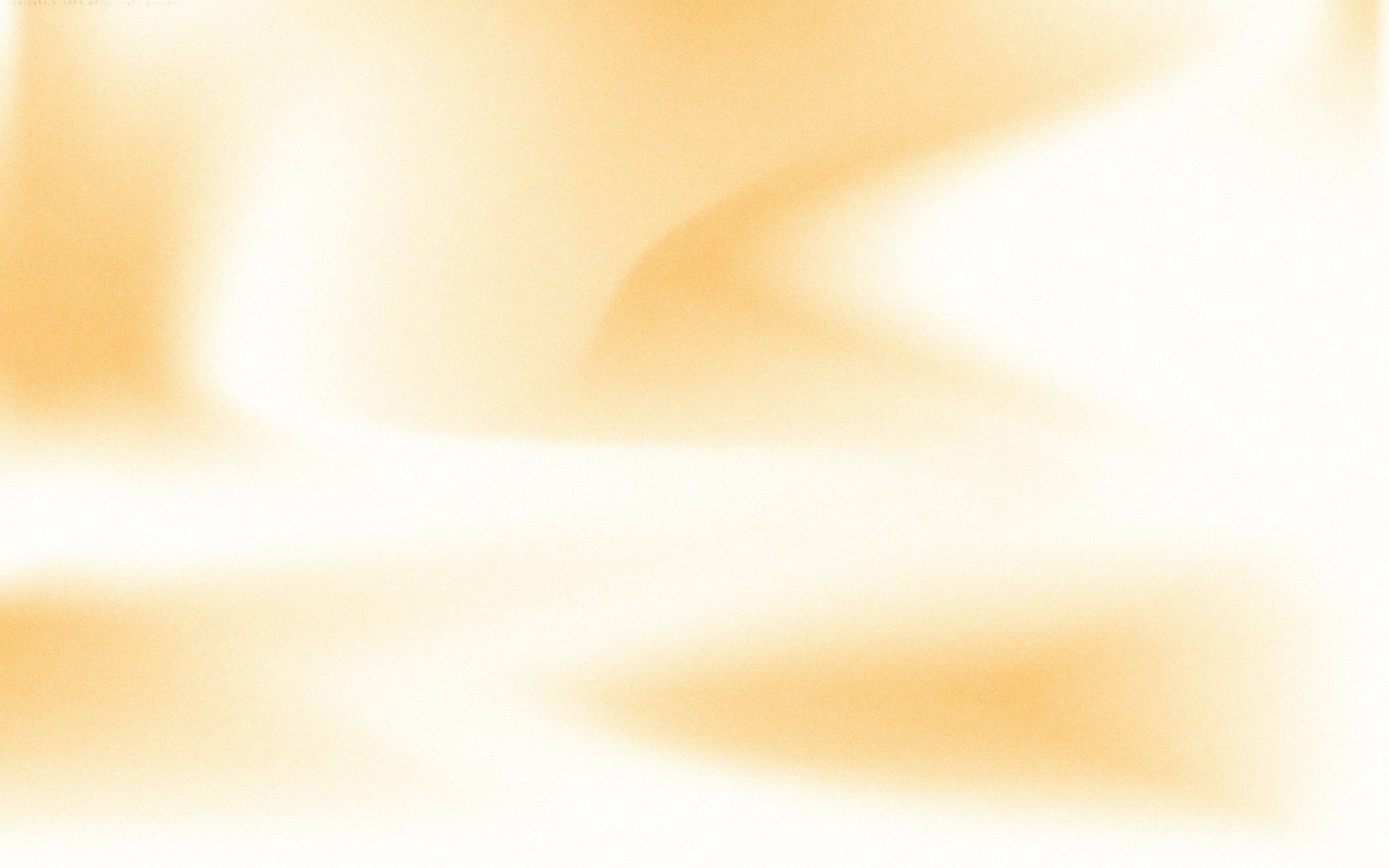 Кто хочет, 
тот ищет возможности, 
или 
Рецепты успеха библиотек
Кто хочет, 
тот ищет возможности,
или
 Рецепты успеха библиотек
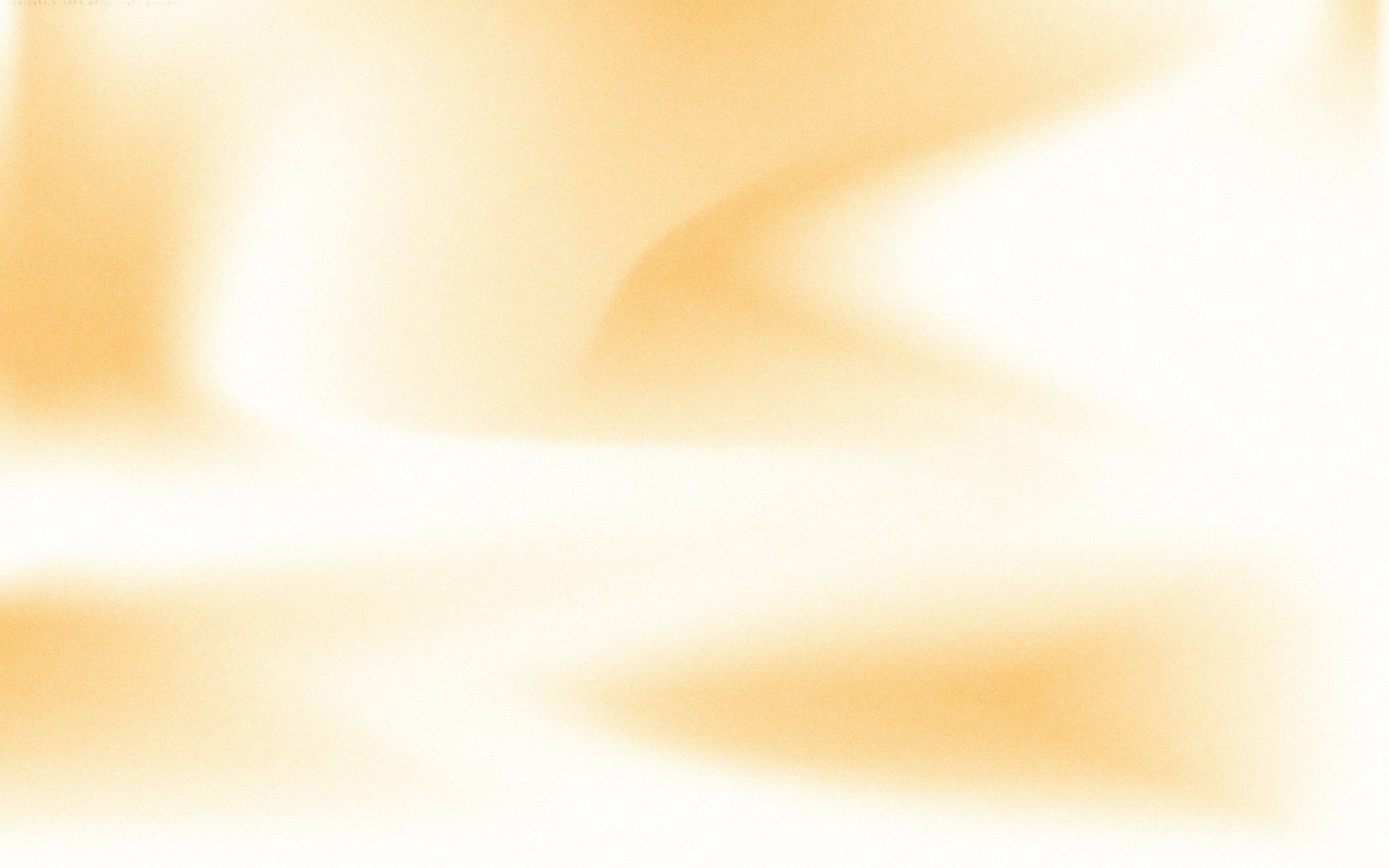 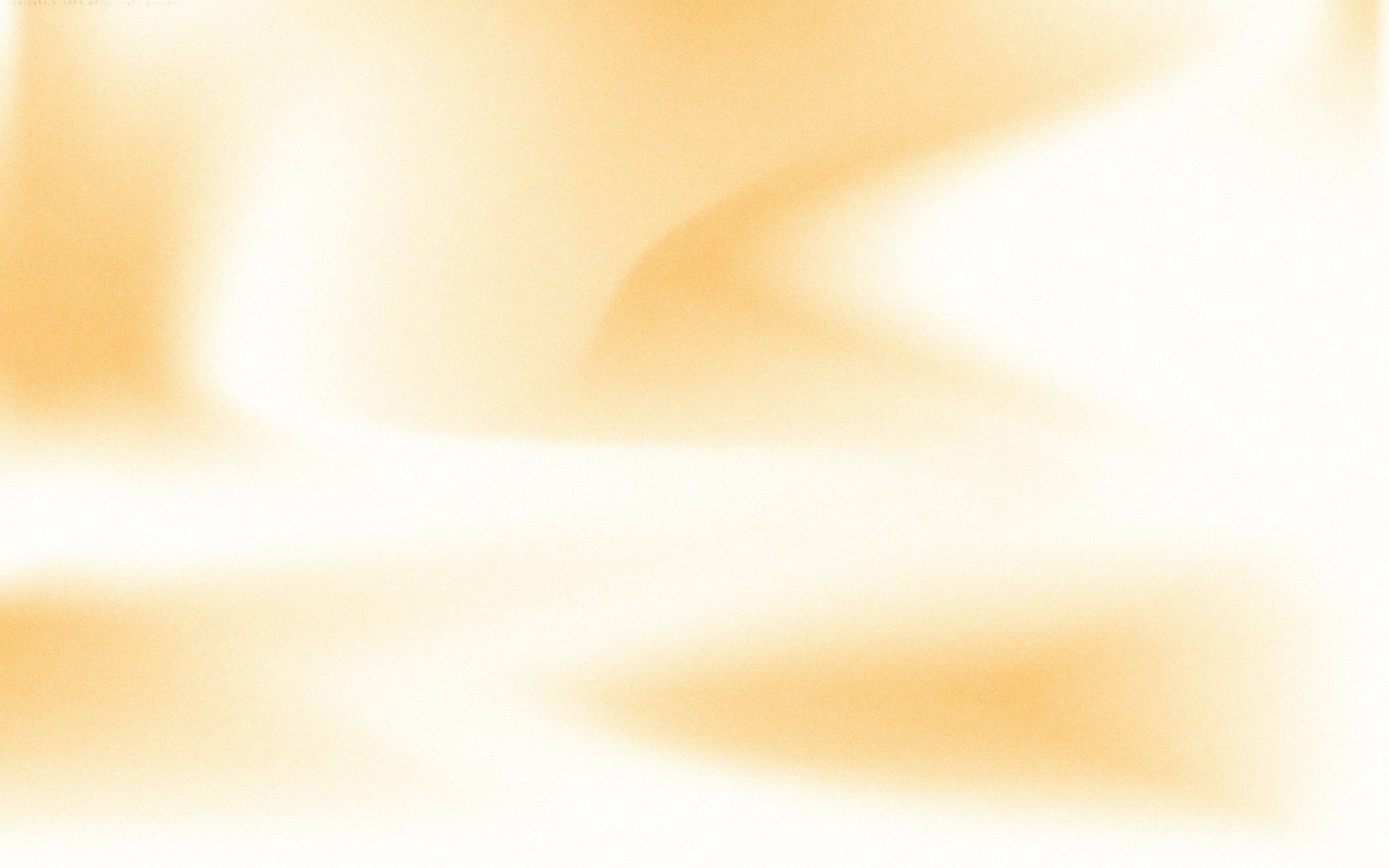 Рецепт № 1

«Пространство»
Кто хочет, 
тот ищет возможности, 
или 
Рецепты успеха библиотек
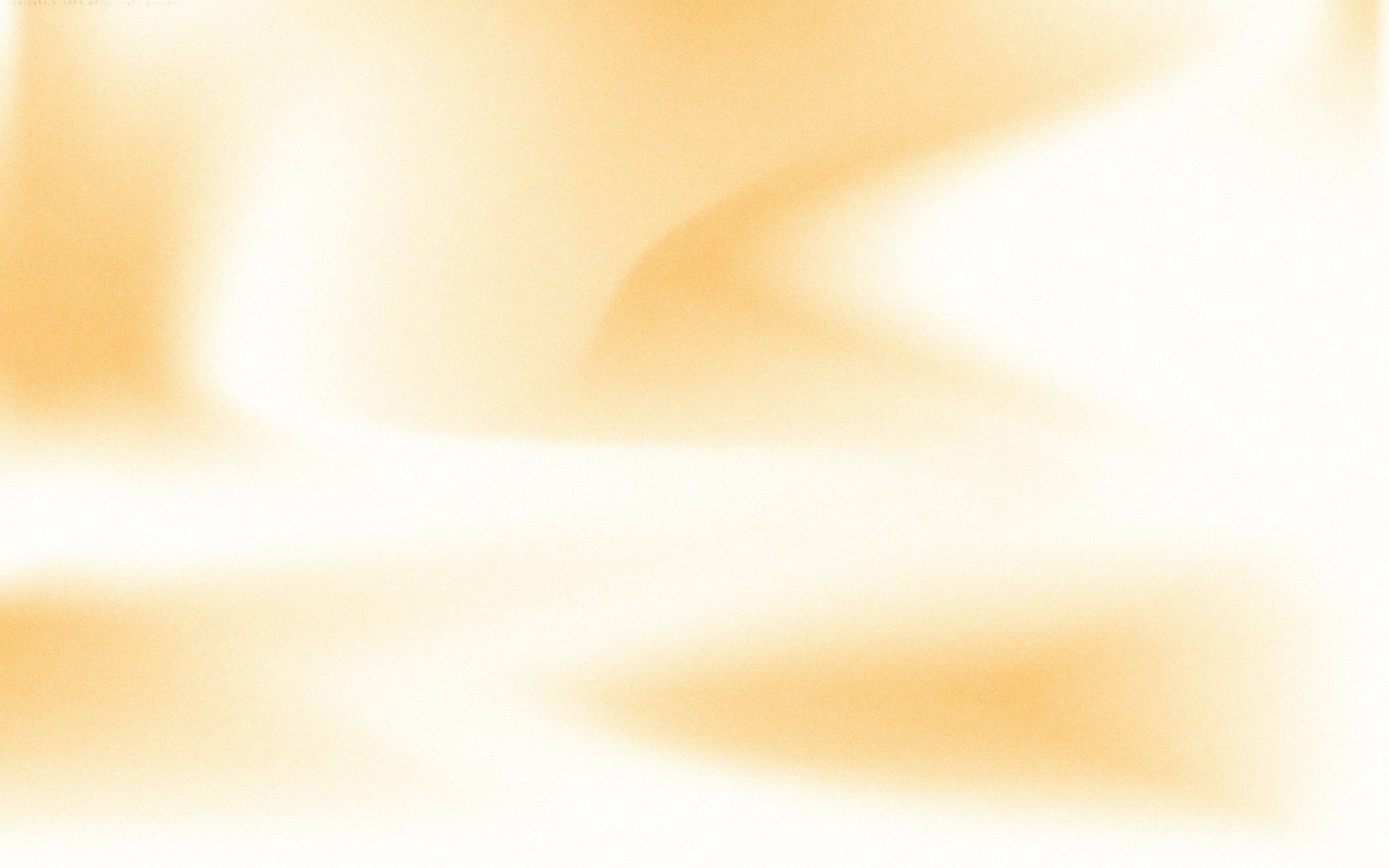 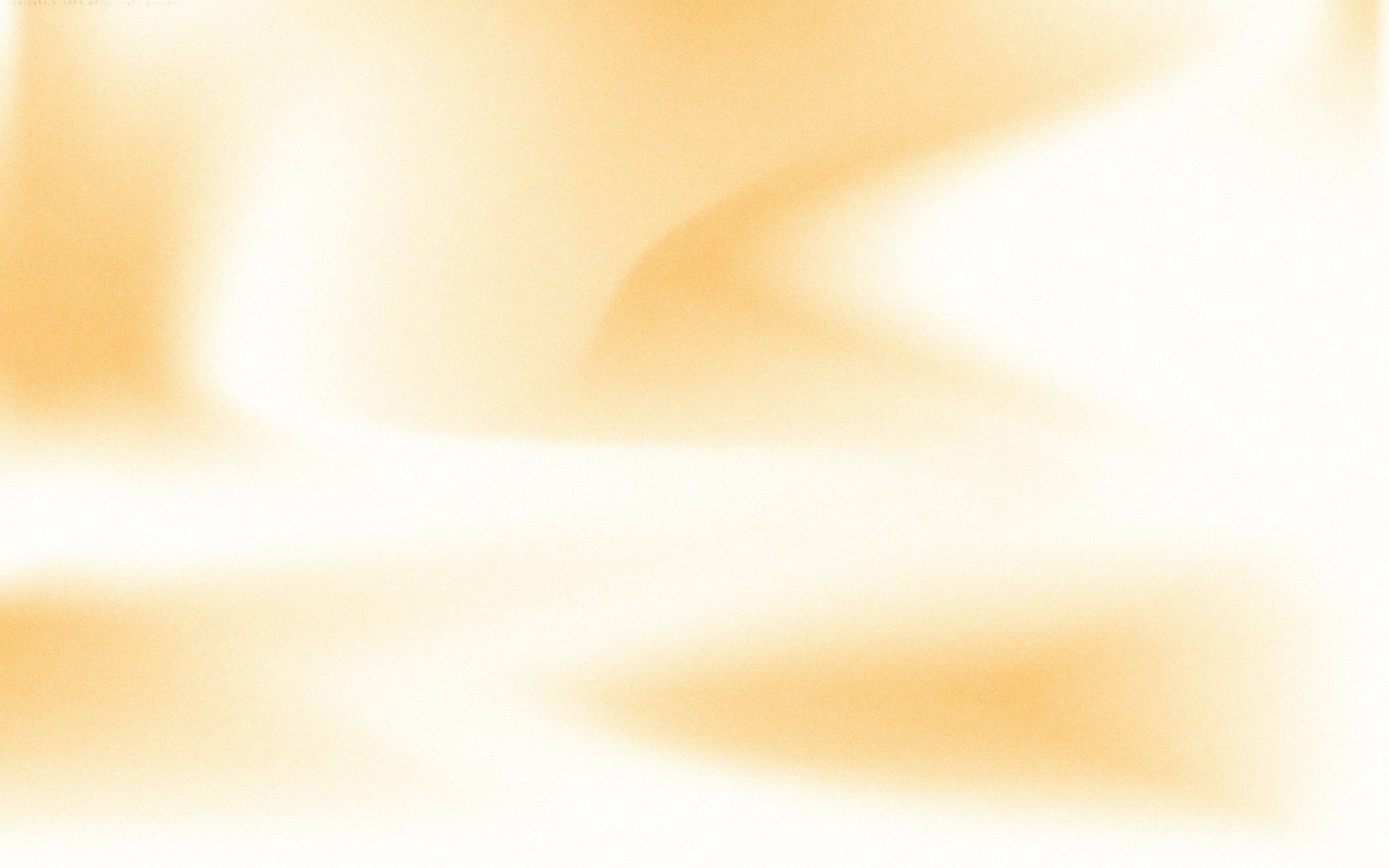 Зона спонтанного чтения
Кто хочет, 
тот ищет возможности, 
или 
Рецепты успеха библиотек
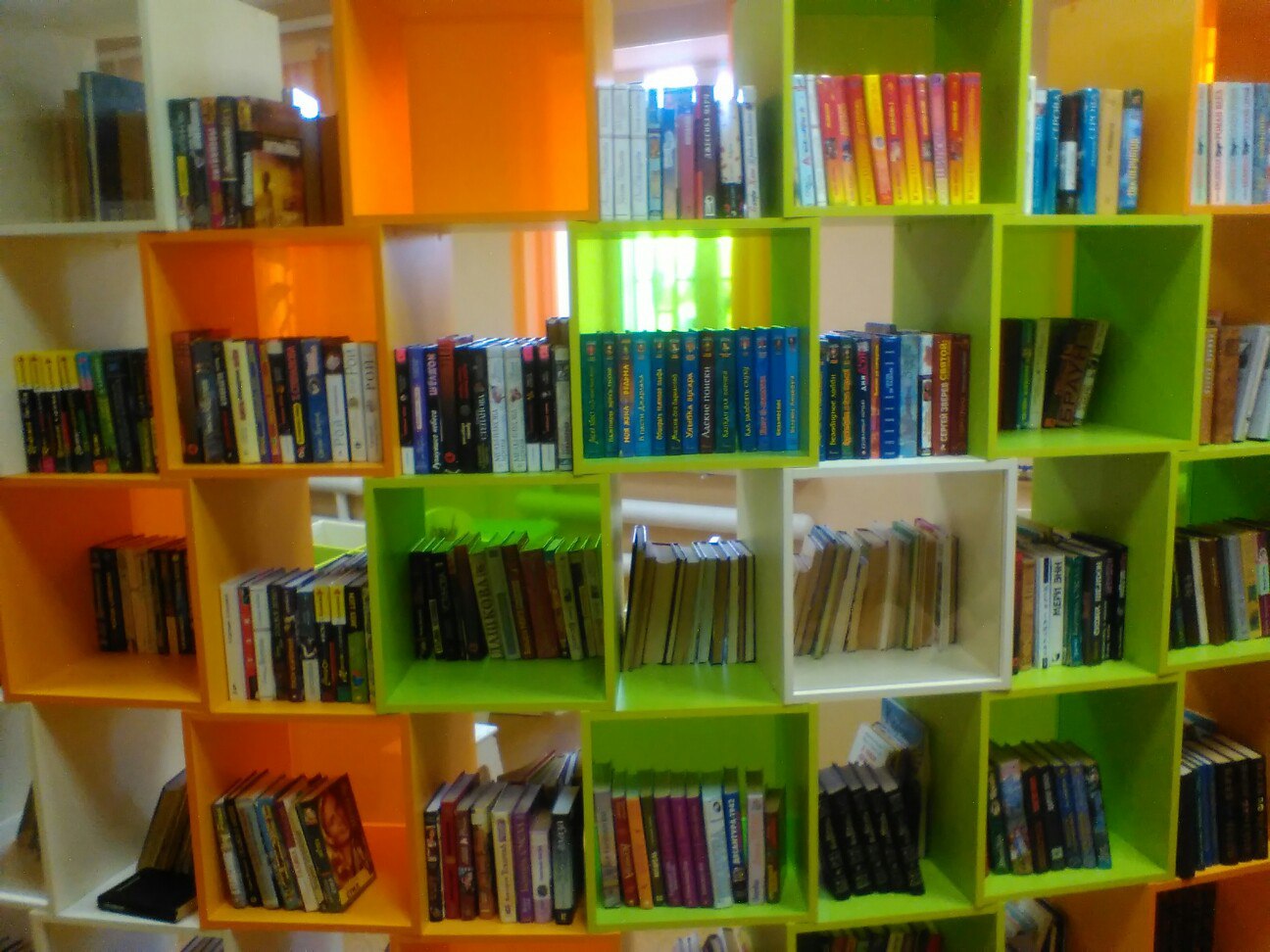 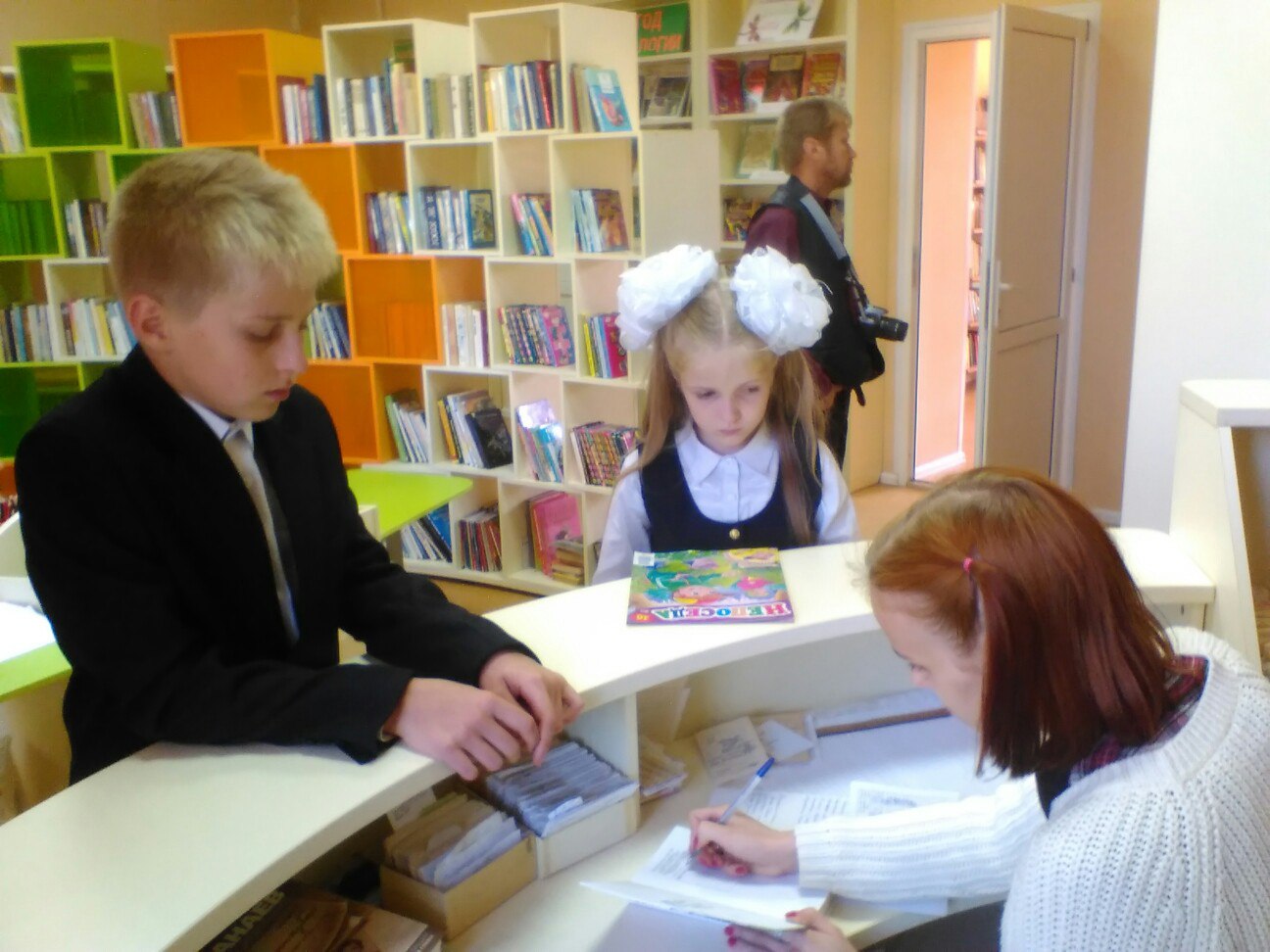 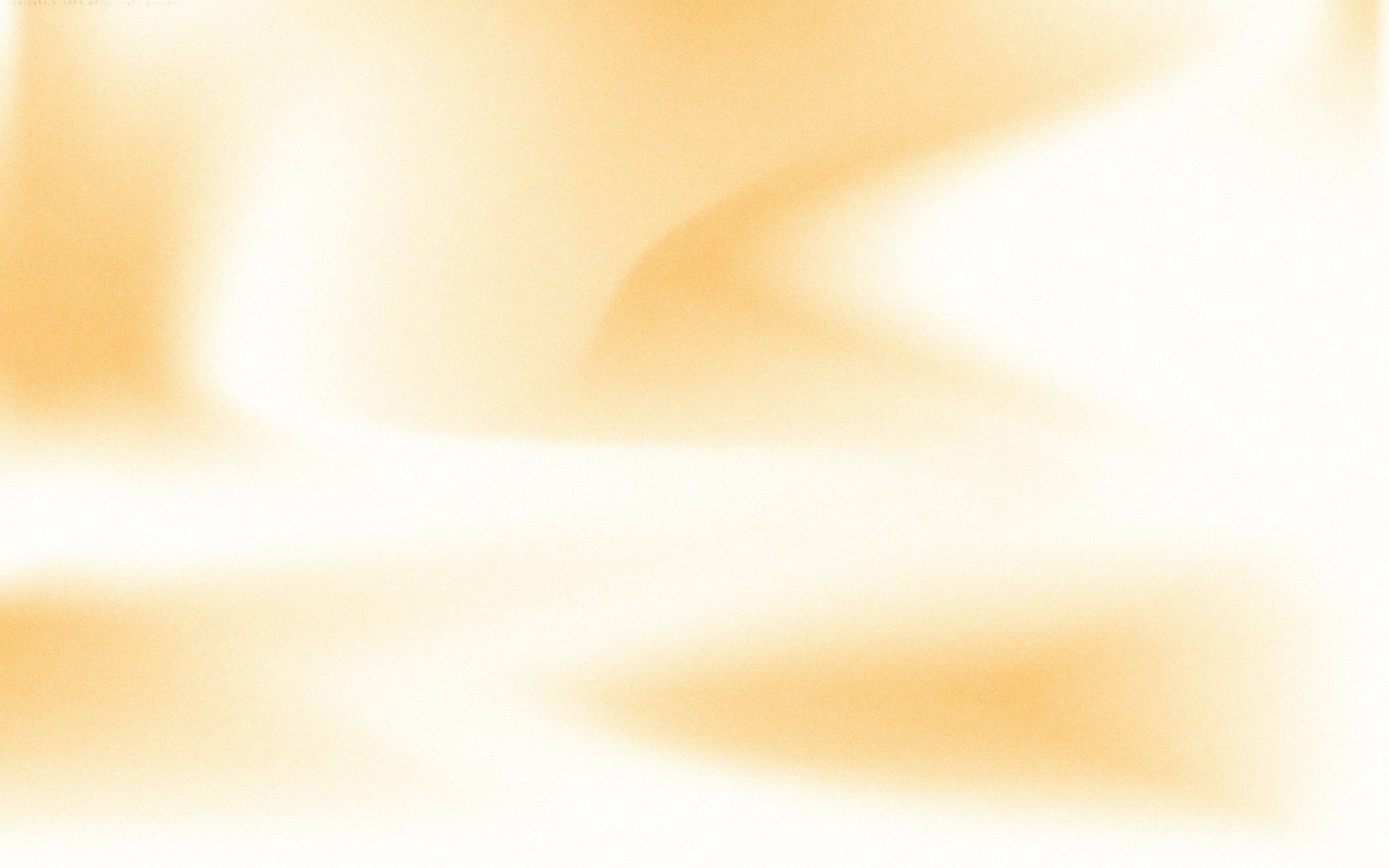 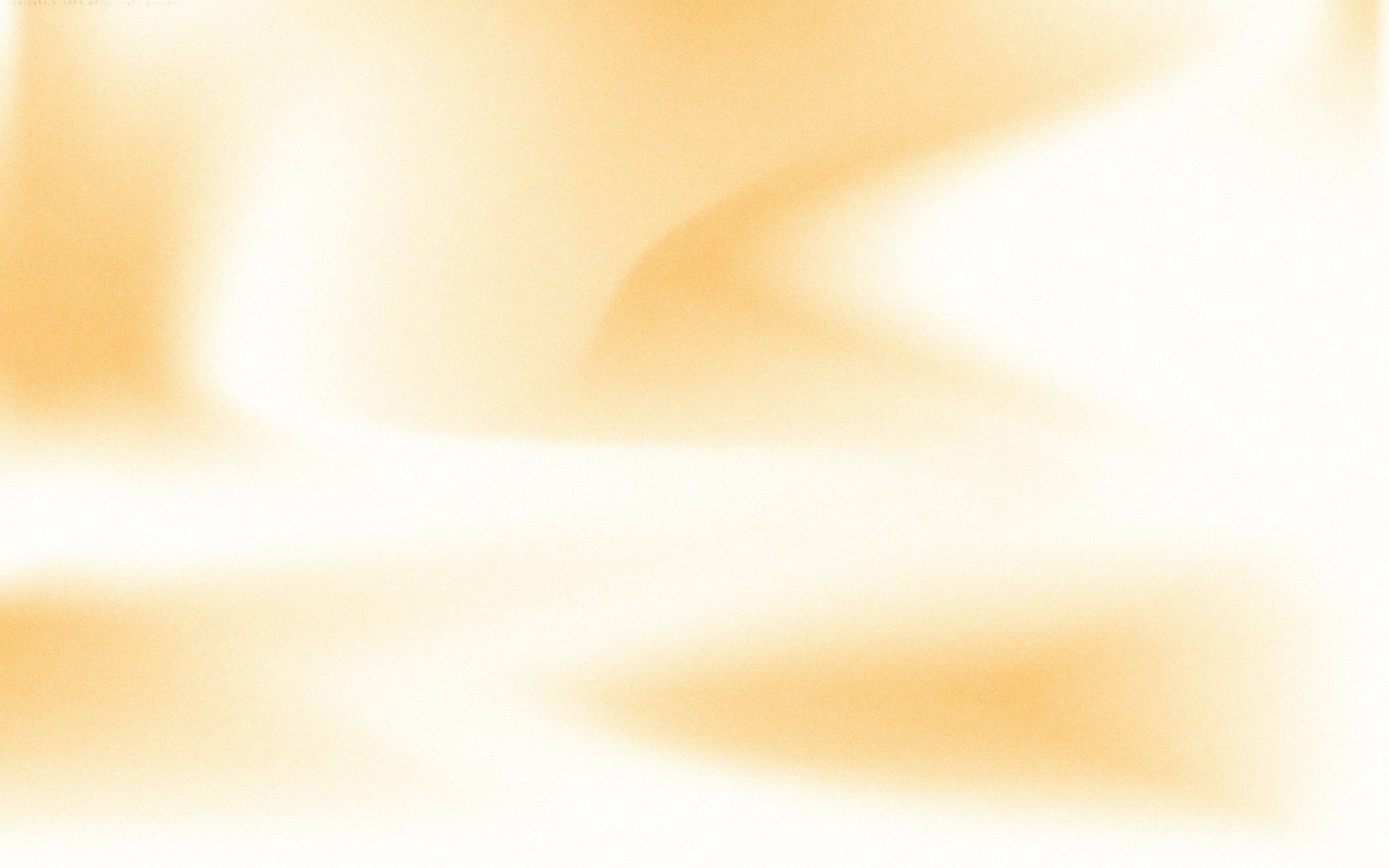 Книжный самолёт
Кто хочет, 
тот ищет возможности, 
или 
Рецепты успеха библиотек
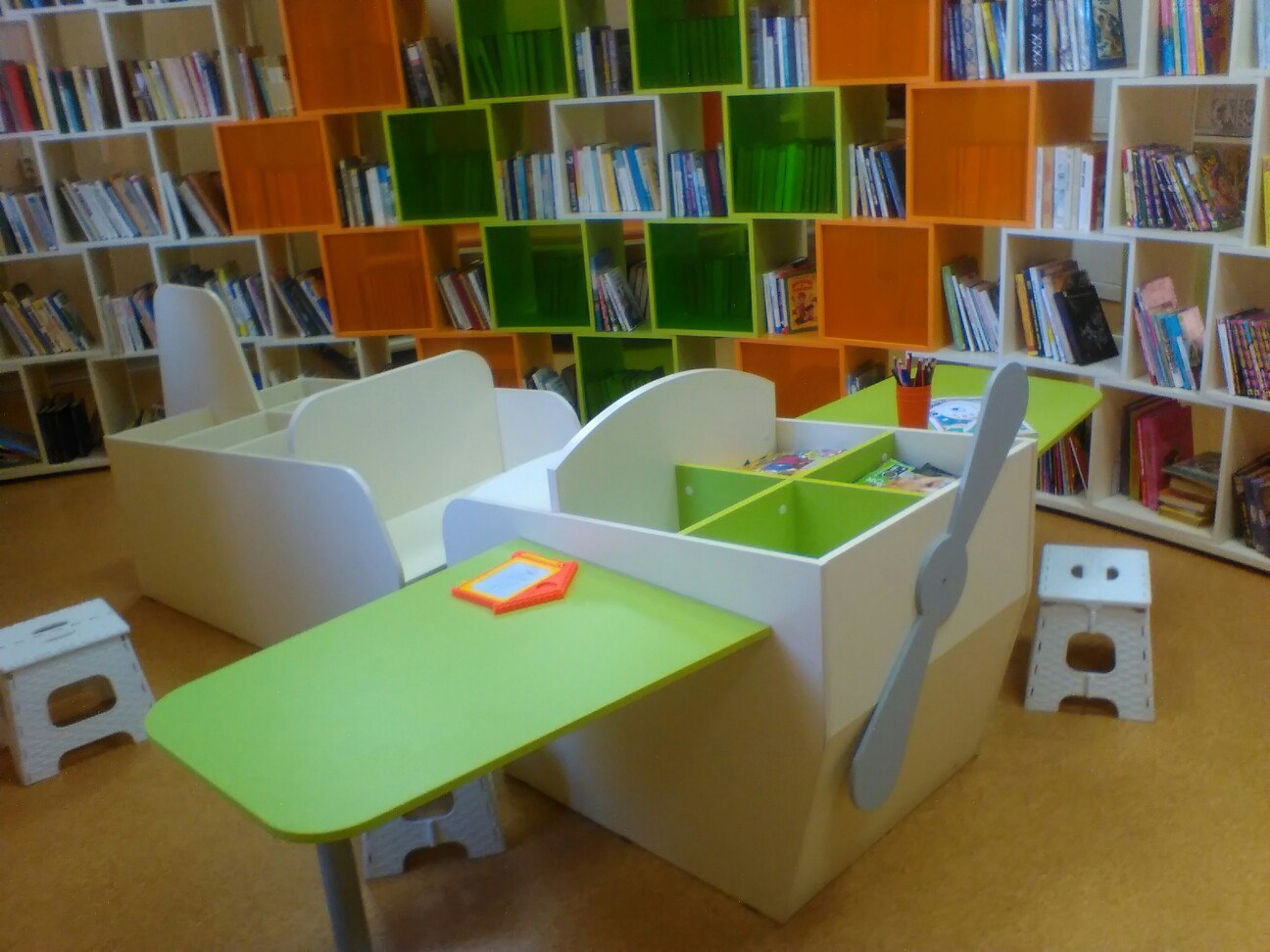 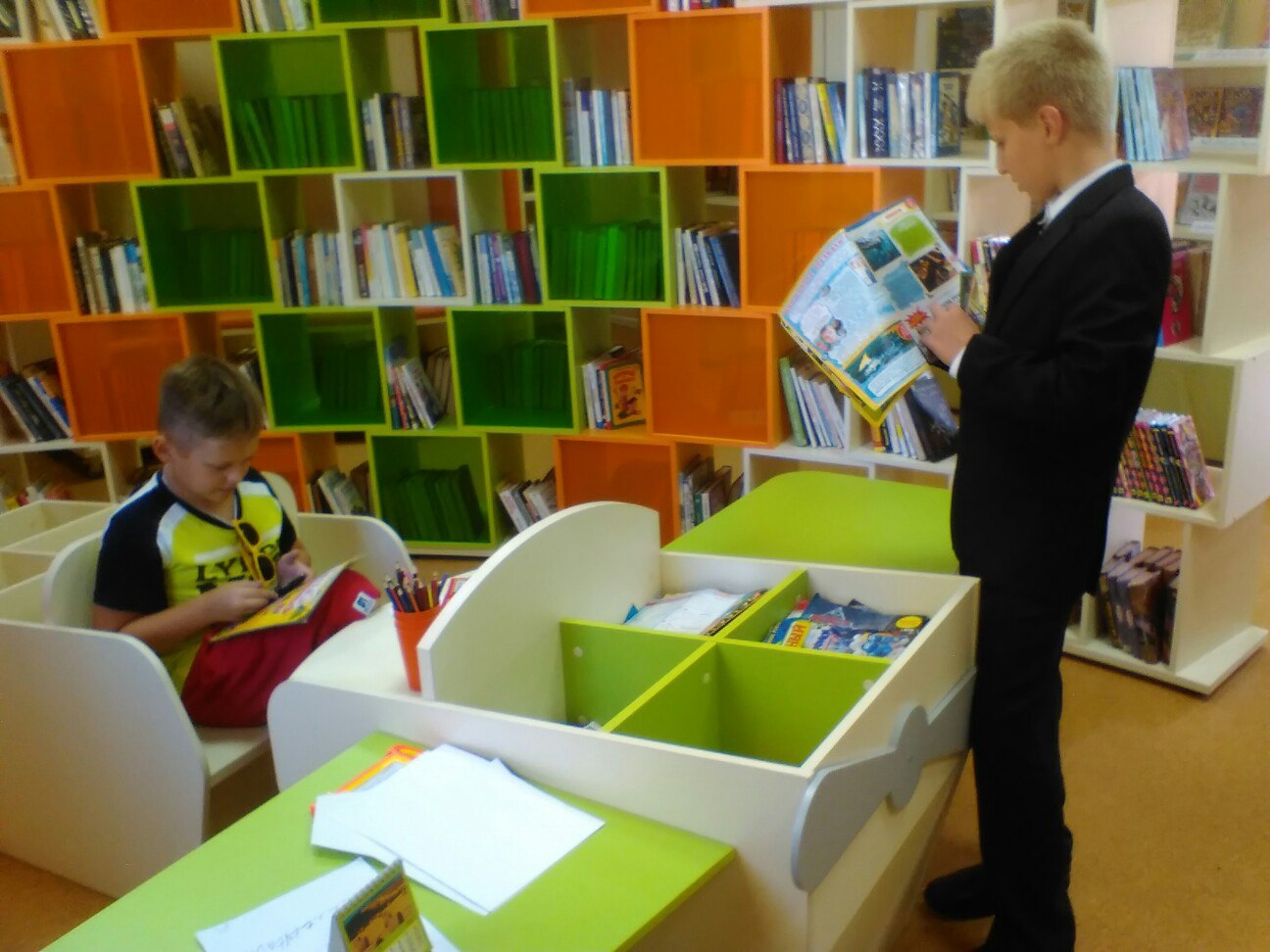 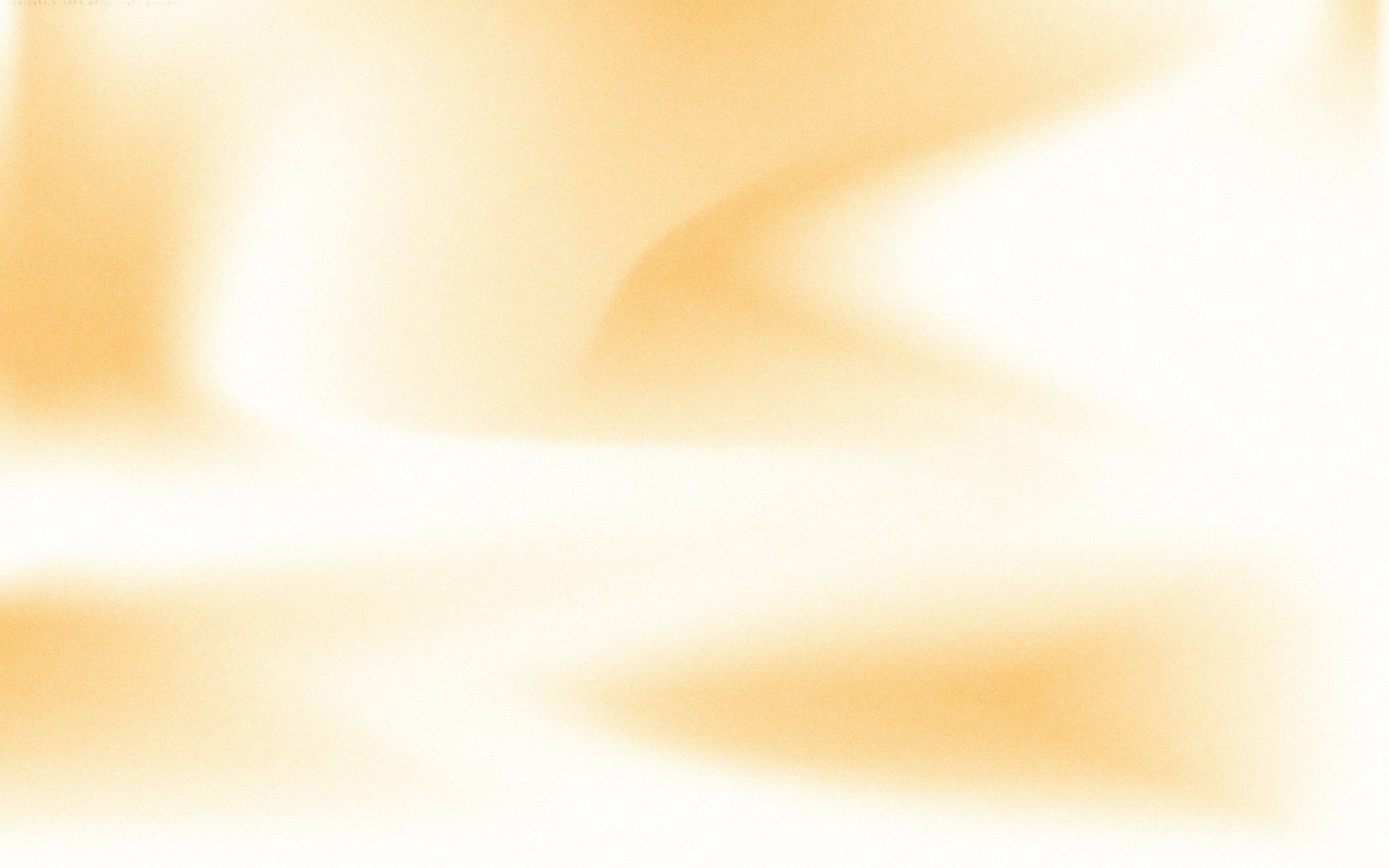 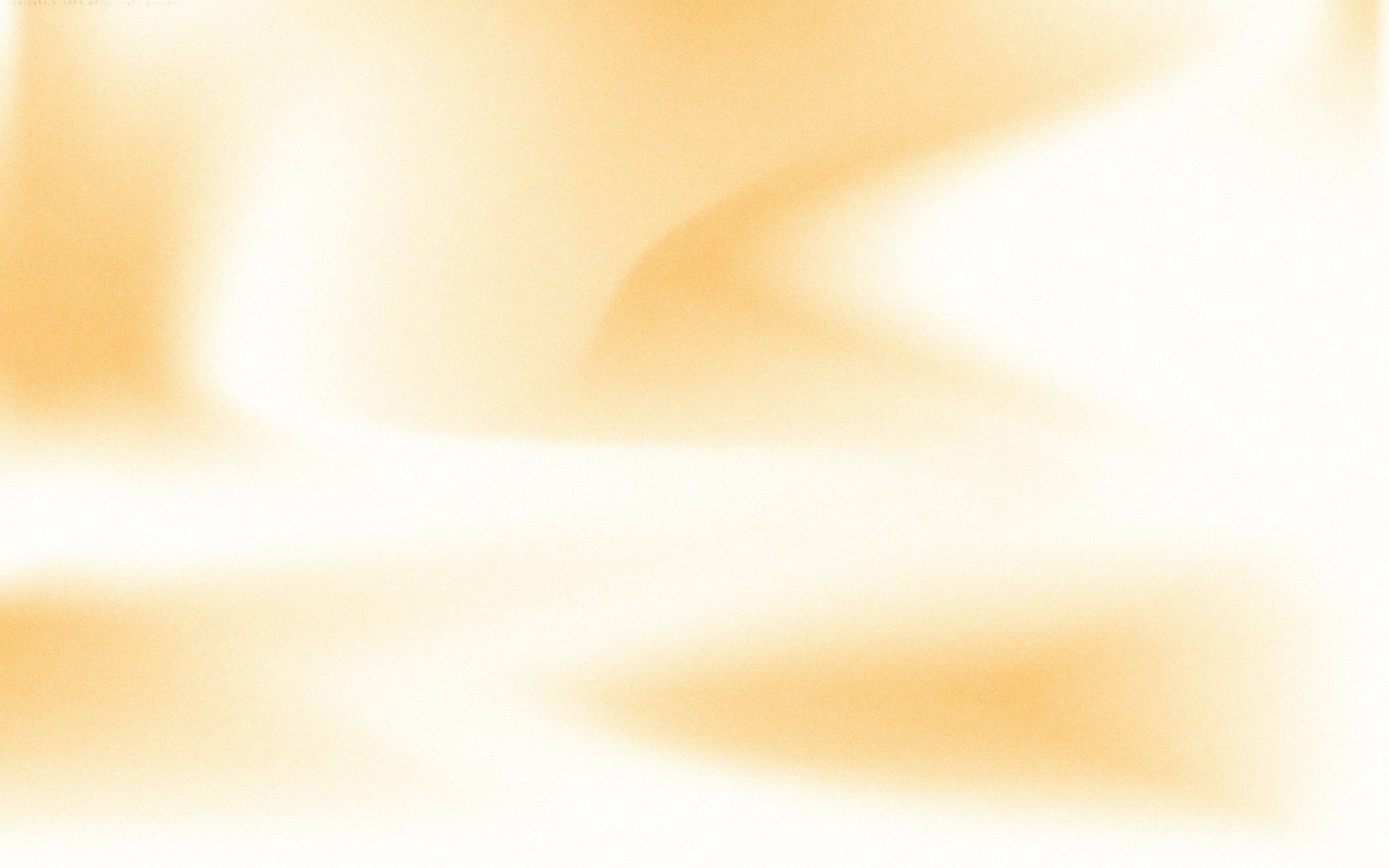 Арт-зал
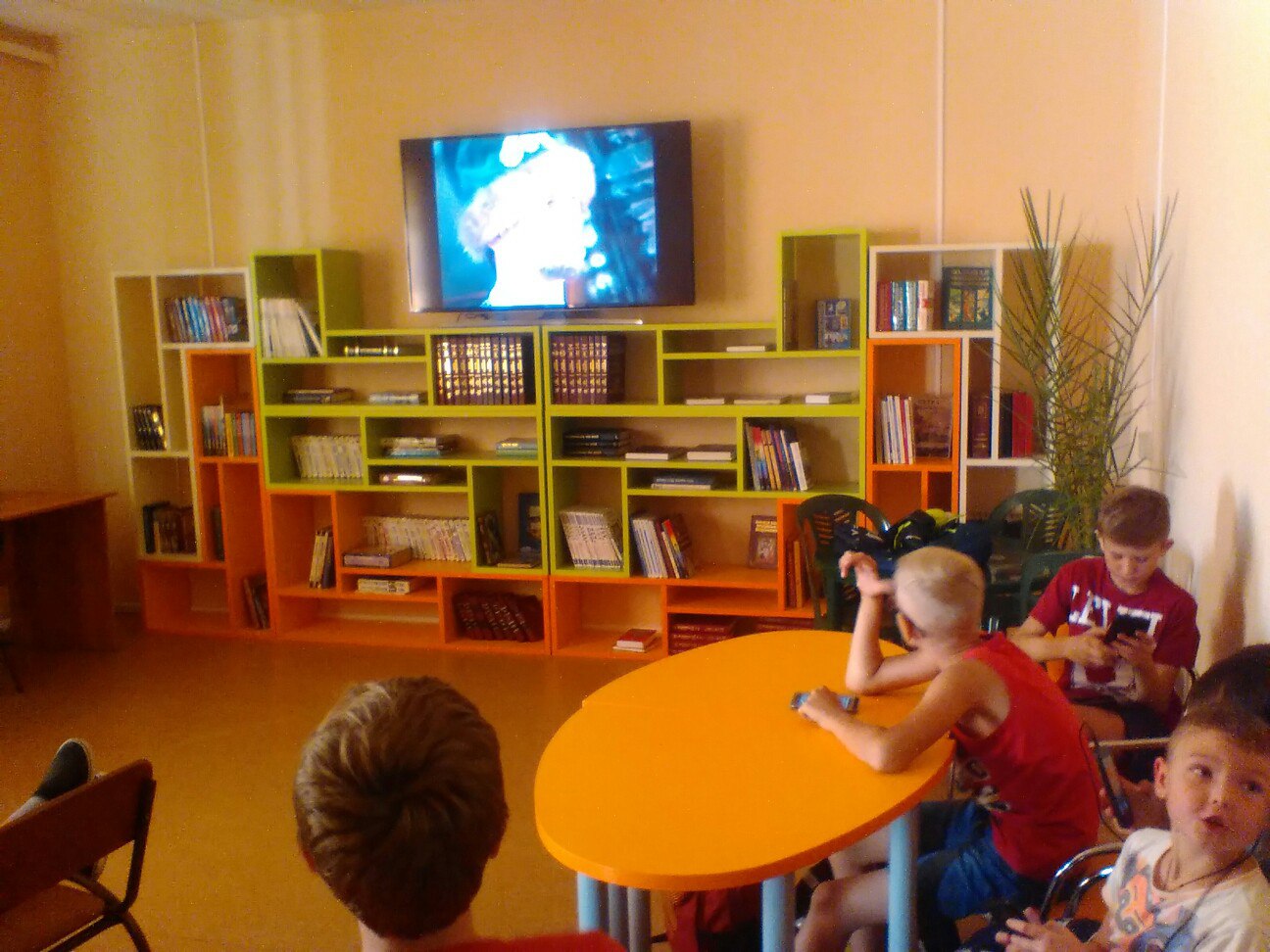 Кто хочет, 
тот ищет возможности, 
или 
Рецепты успеха библиотек
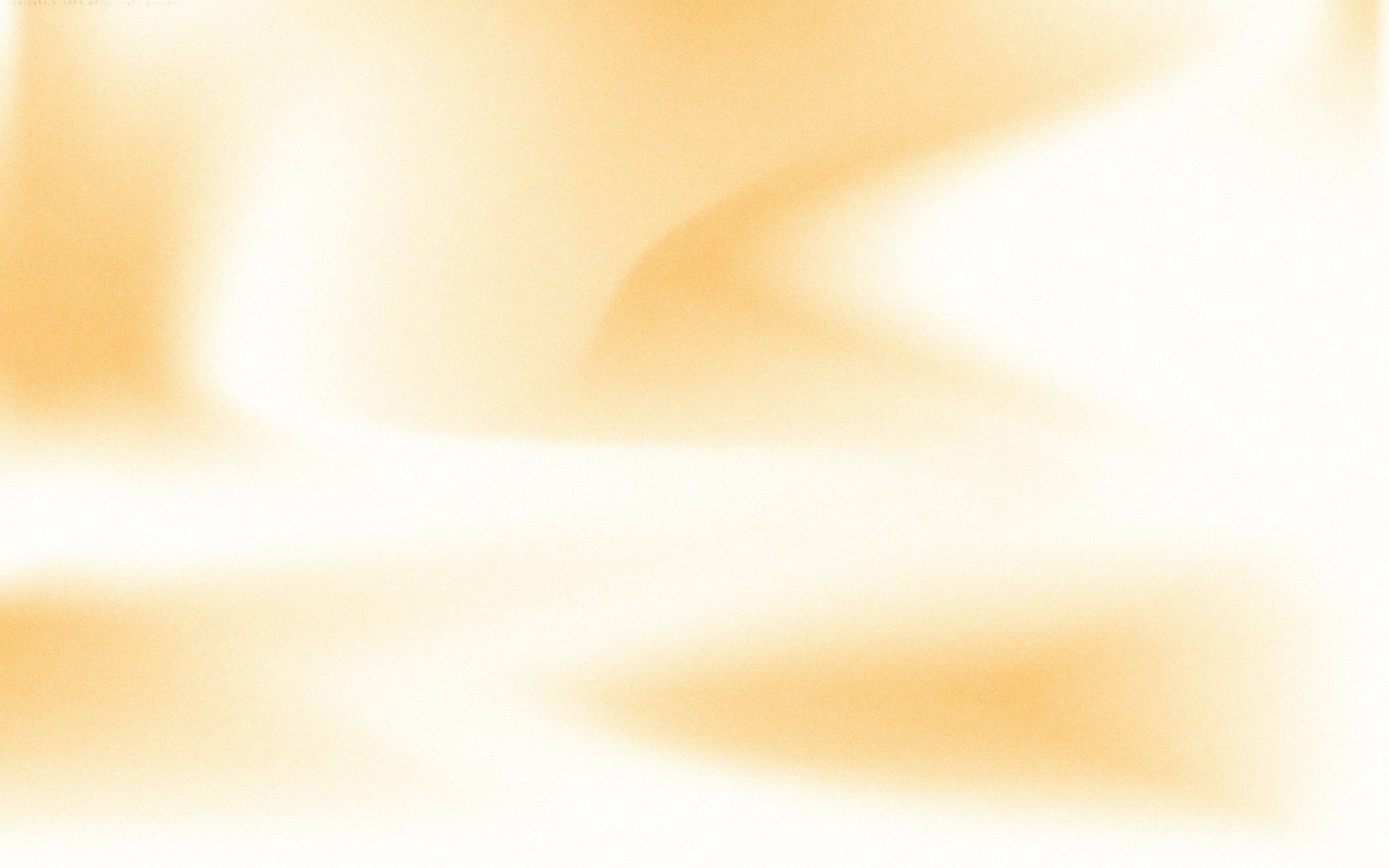 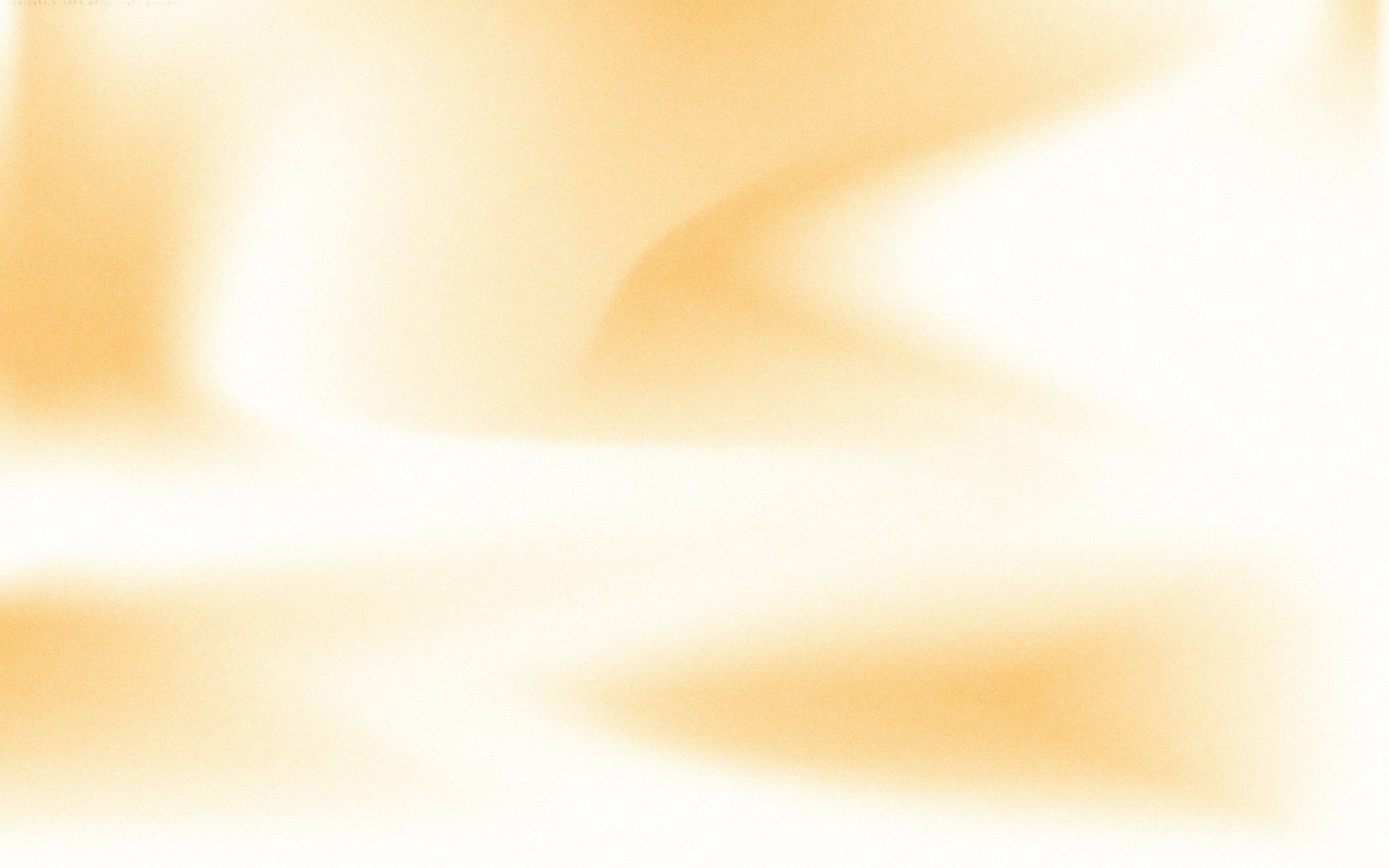 Молодёжная зона
Кто хочет, 
тот ищет возможности, 
или 
Рецепты успеха библиотек
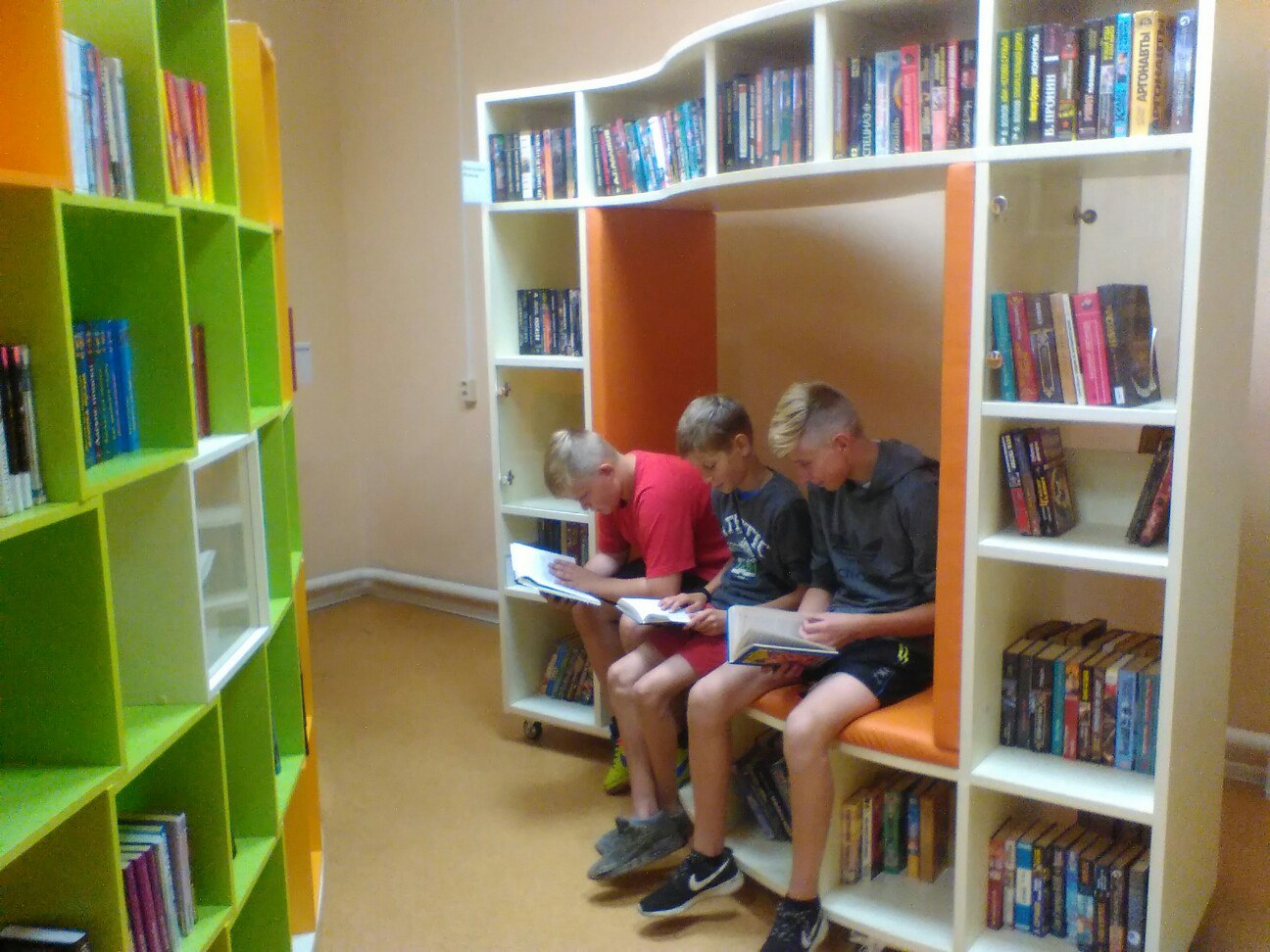 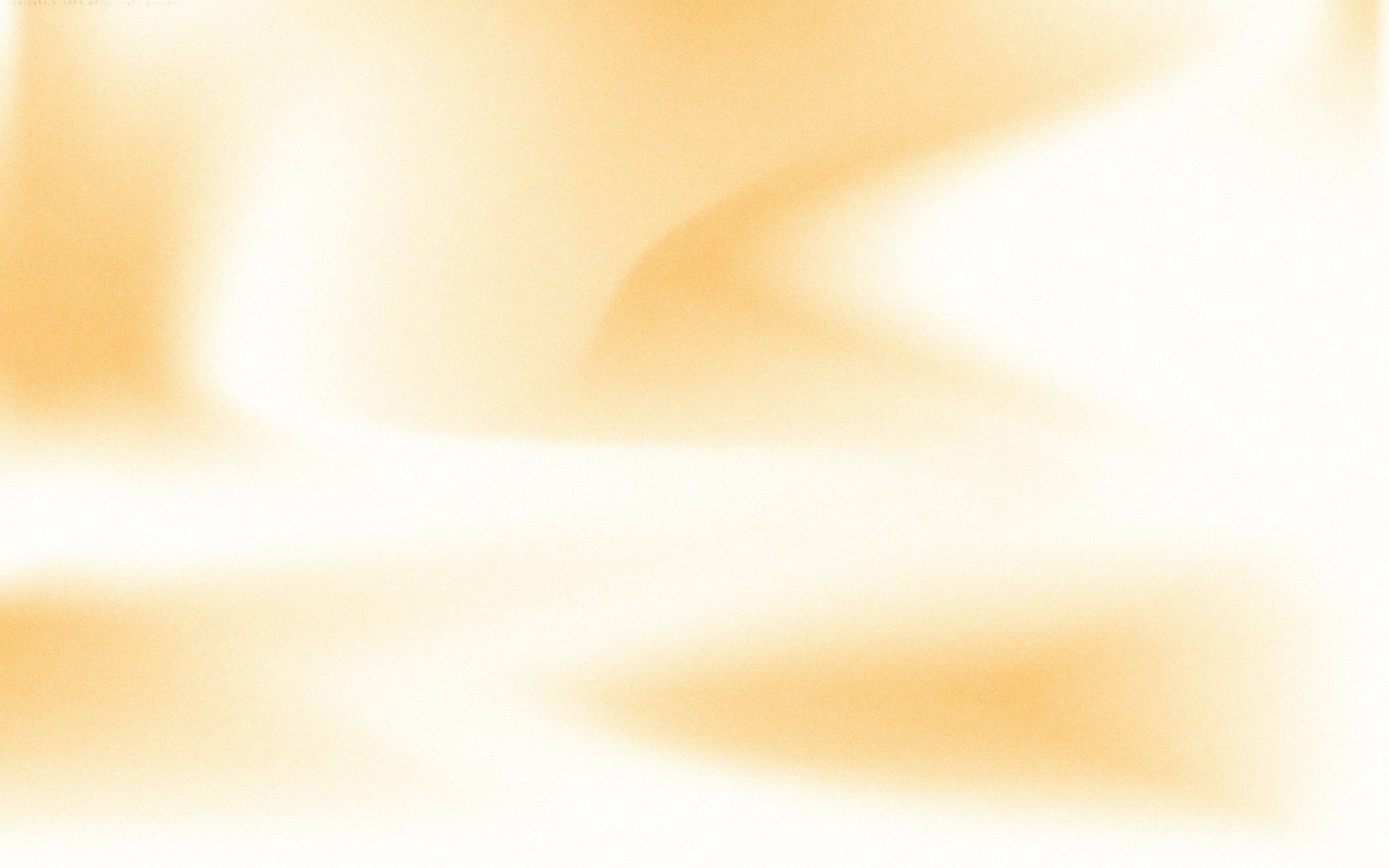 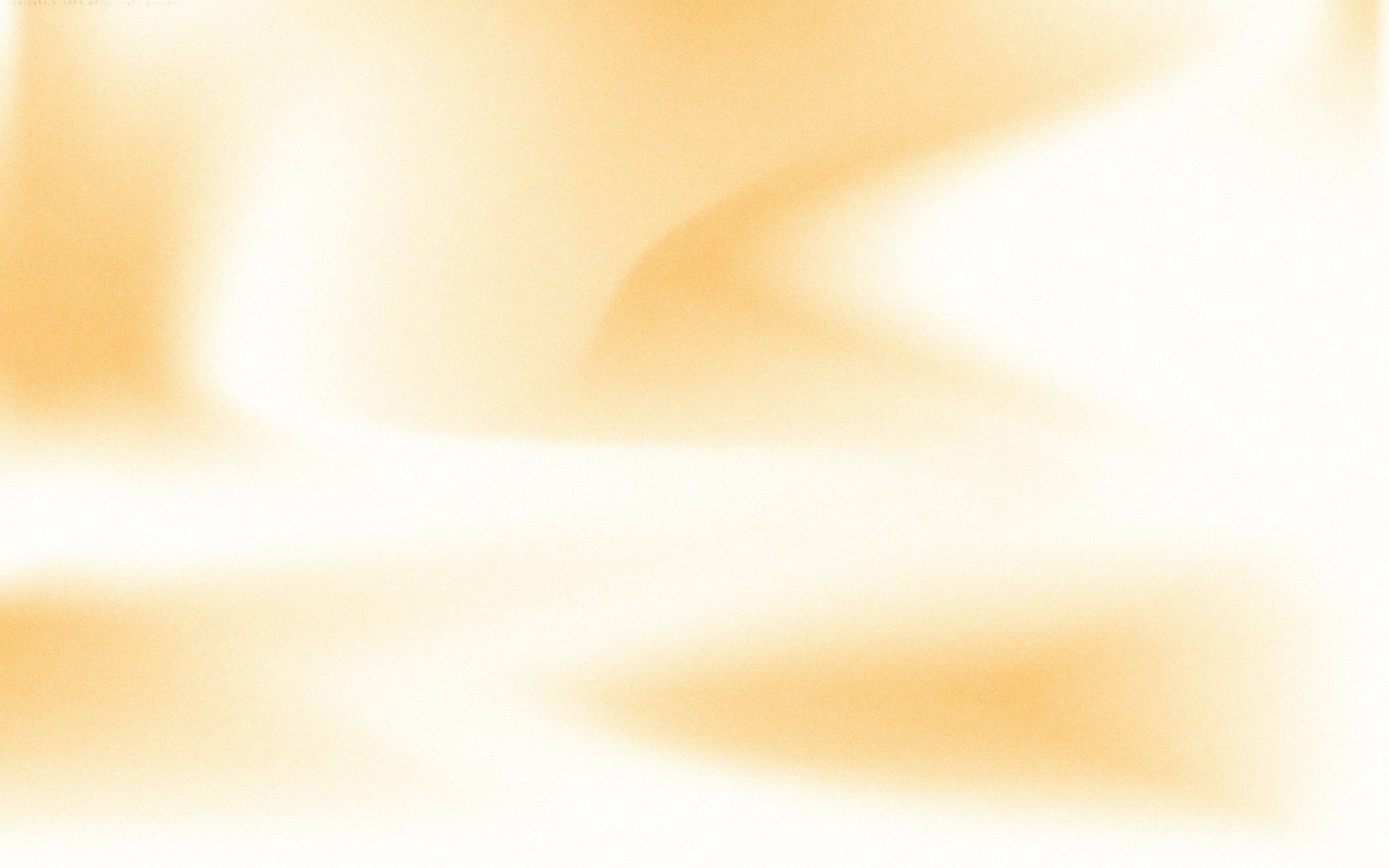 Рецепт № 2

«Событийное наполнение»
Кто хочет, 
тот ищет возможности, 
или 
Рецепты успеха библиотек
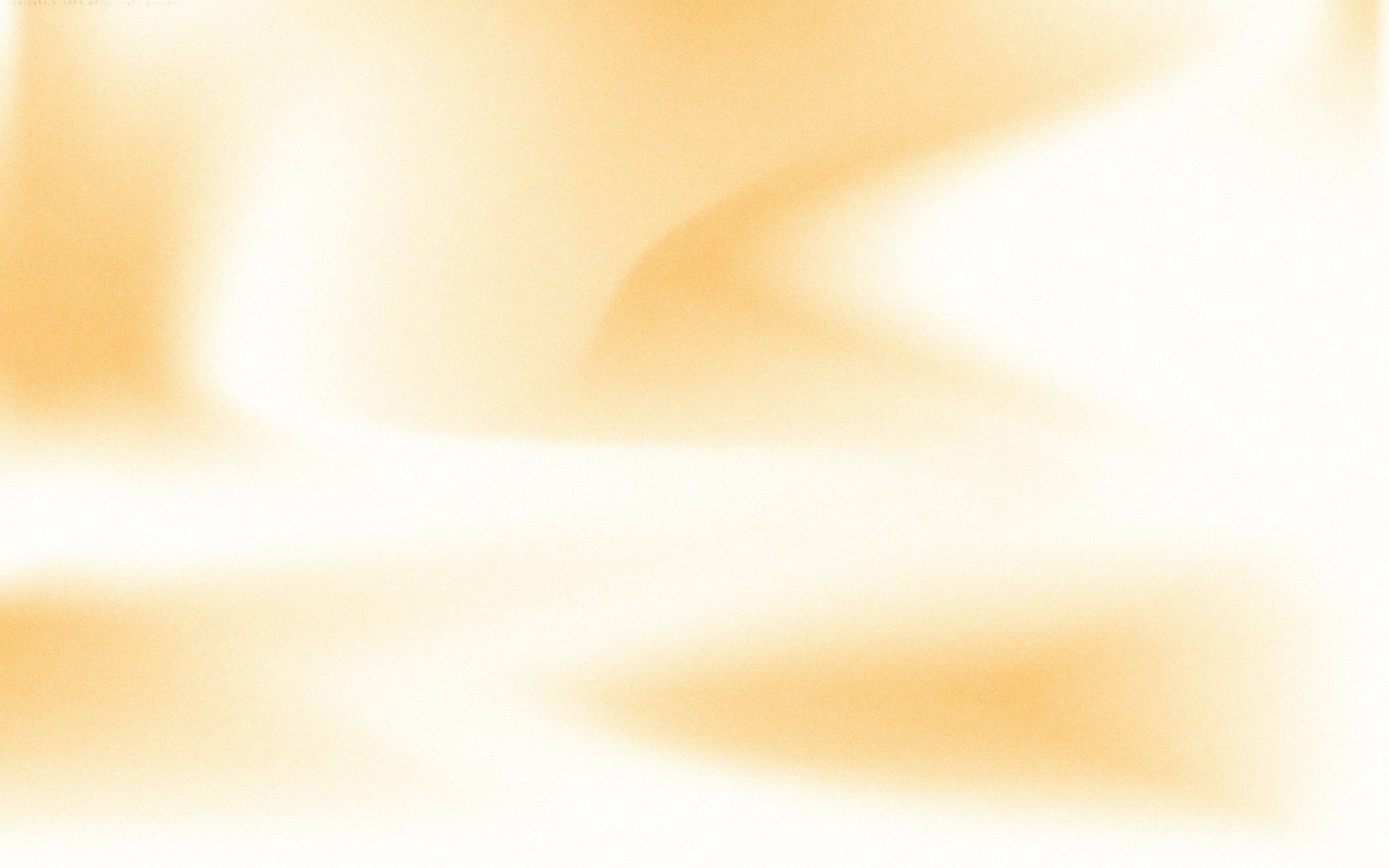 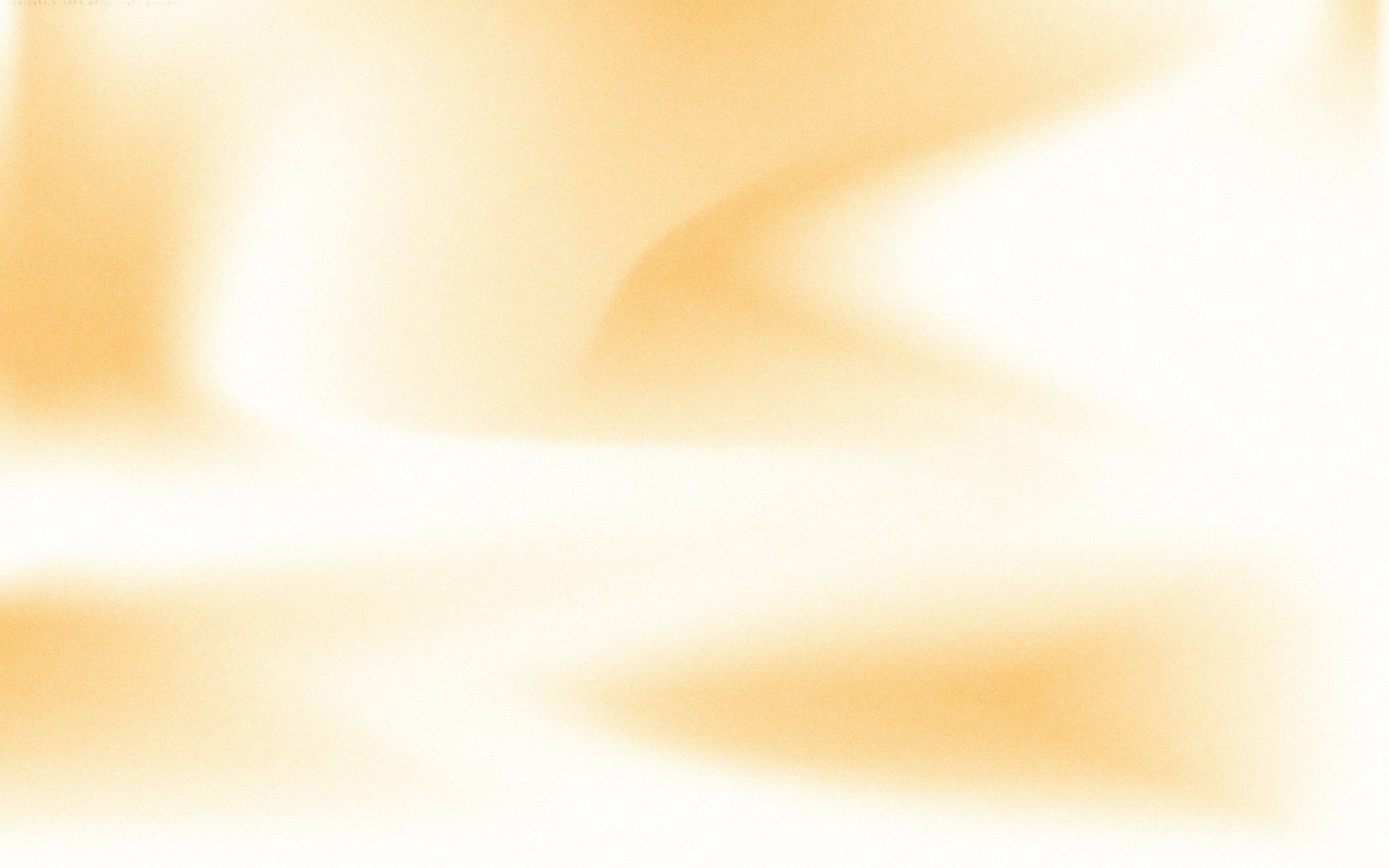 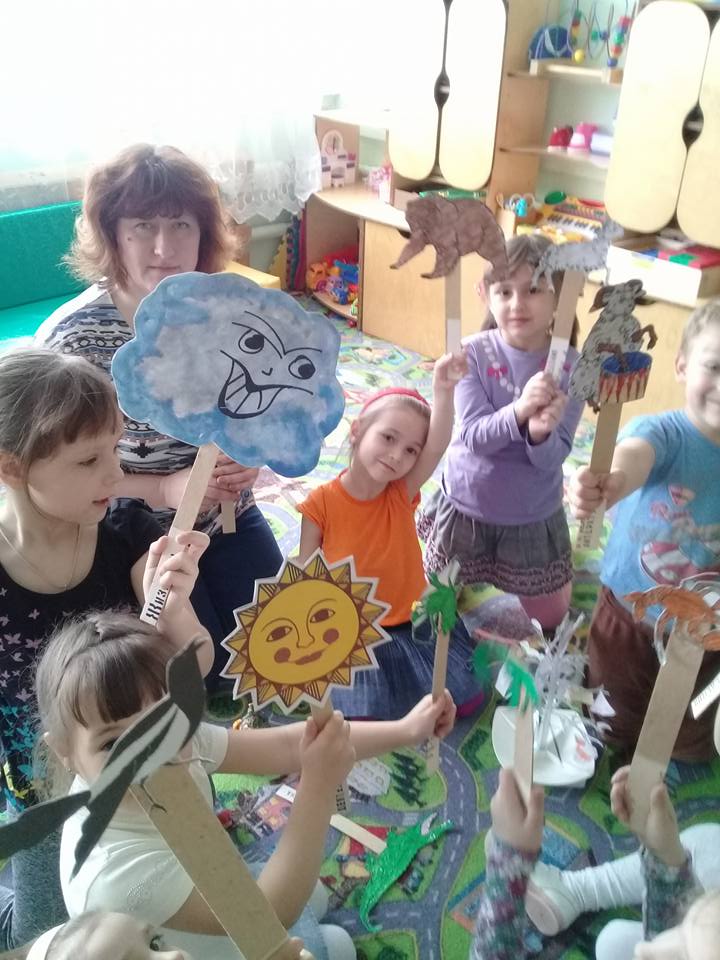 Кто хочет, 
тот ищет возможности, 
или 
Рецепты успеха библиотек
Интерактивный 
кукольный театр
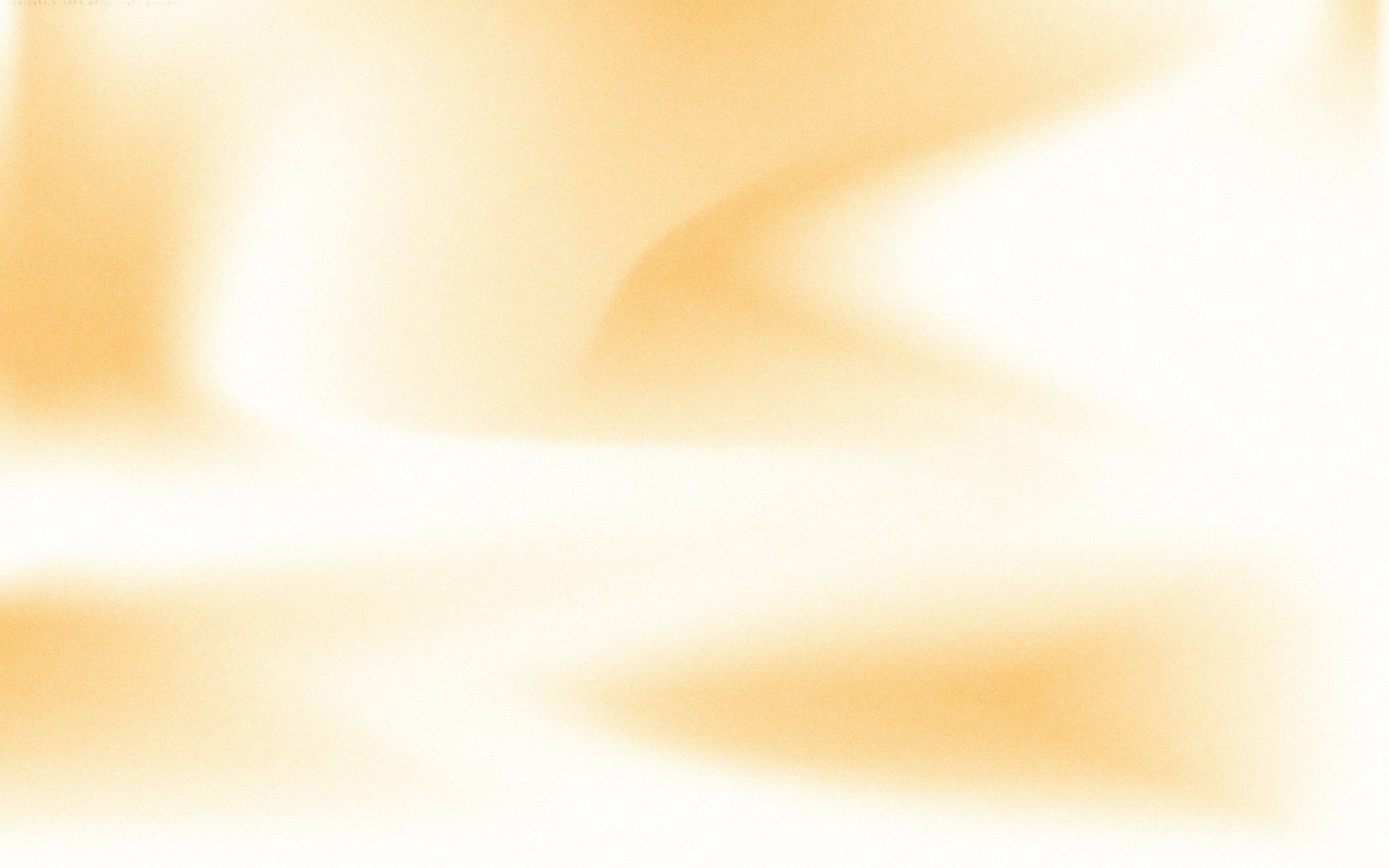 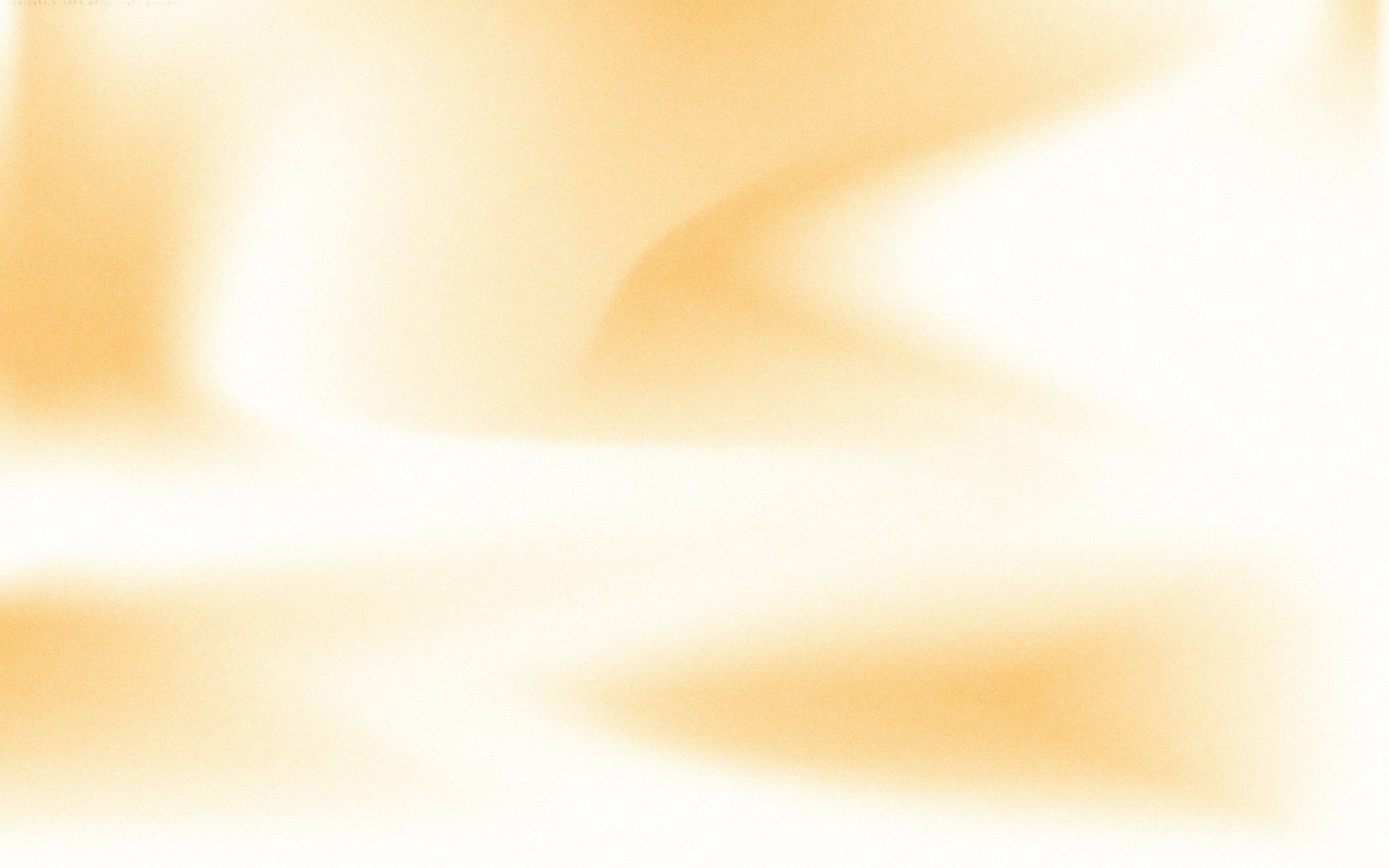 Ателье
бумажного дизайна
Кто хочет, 
тот ищет возможности, 
или 
Рецепты успеха библиотек
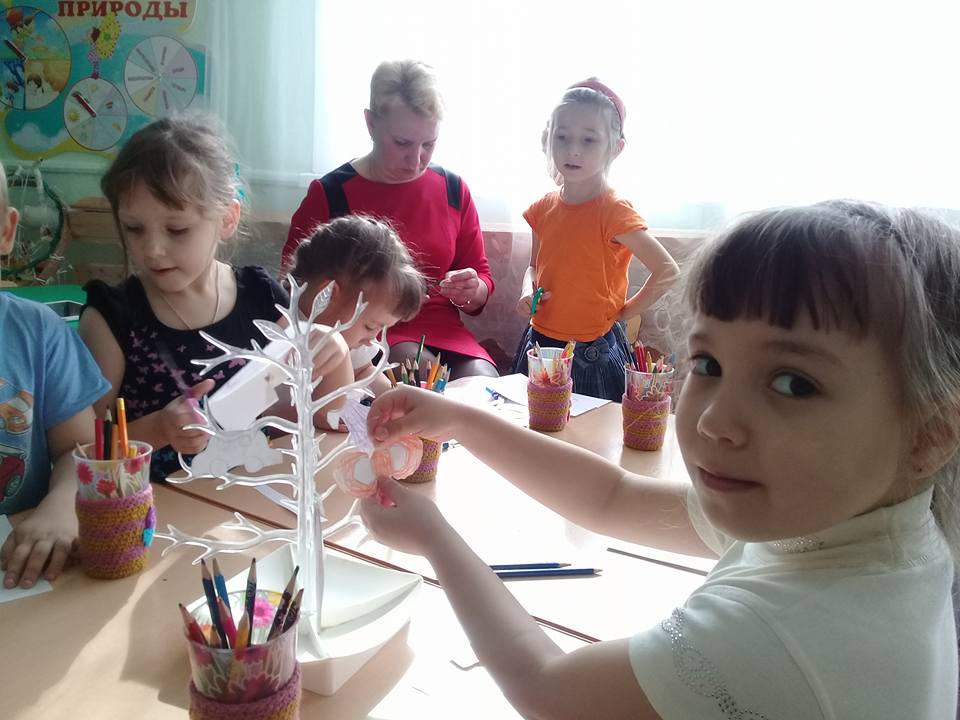 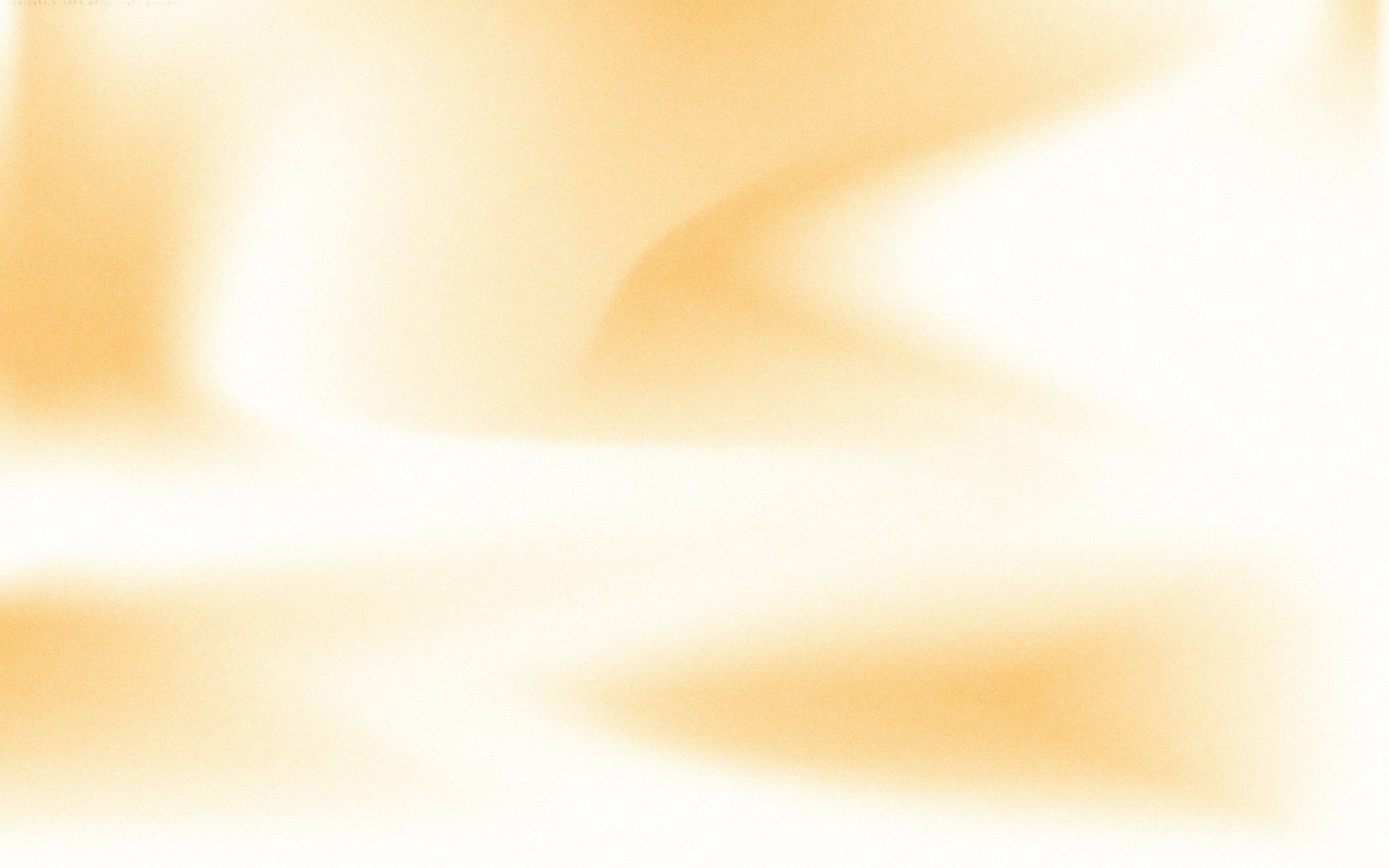 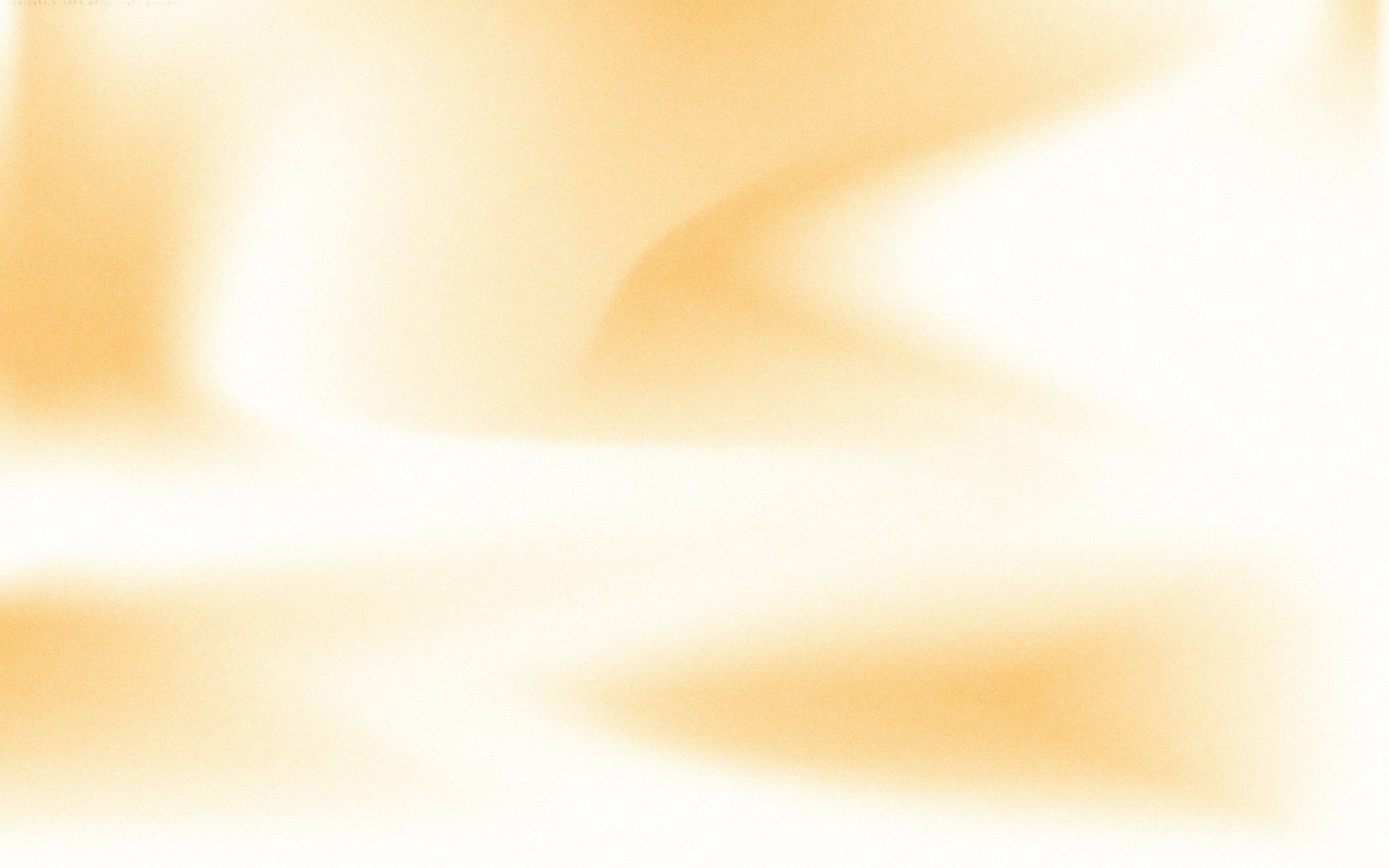 Нескучная научная
лаборатория
Кто хочет, 
тот ищет возможности, 
или 
Рецепты успеха библиотек
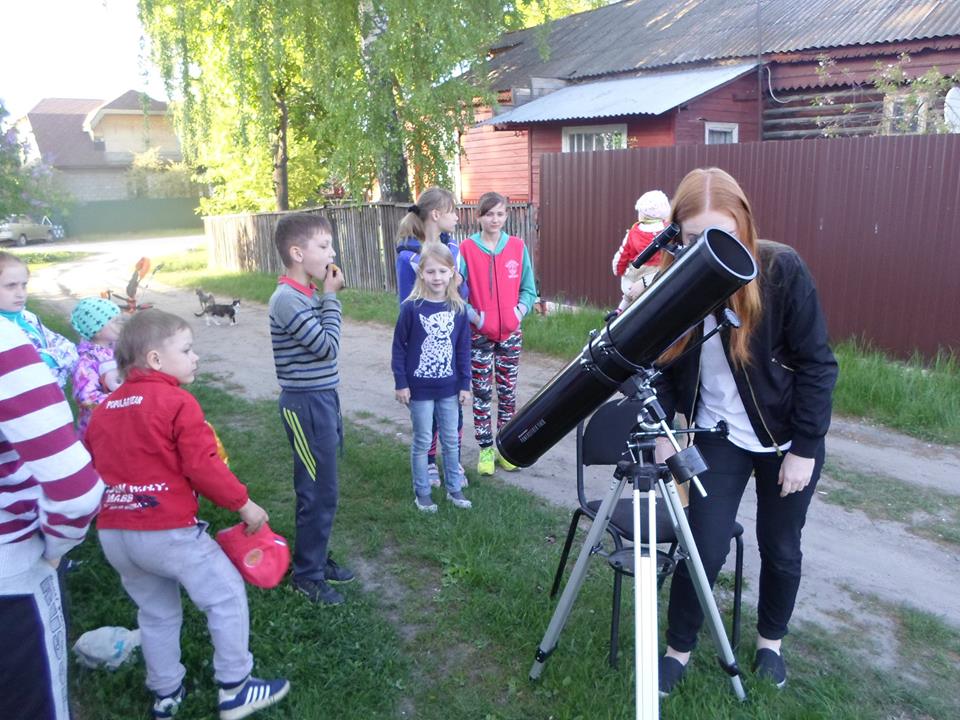 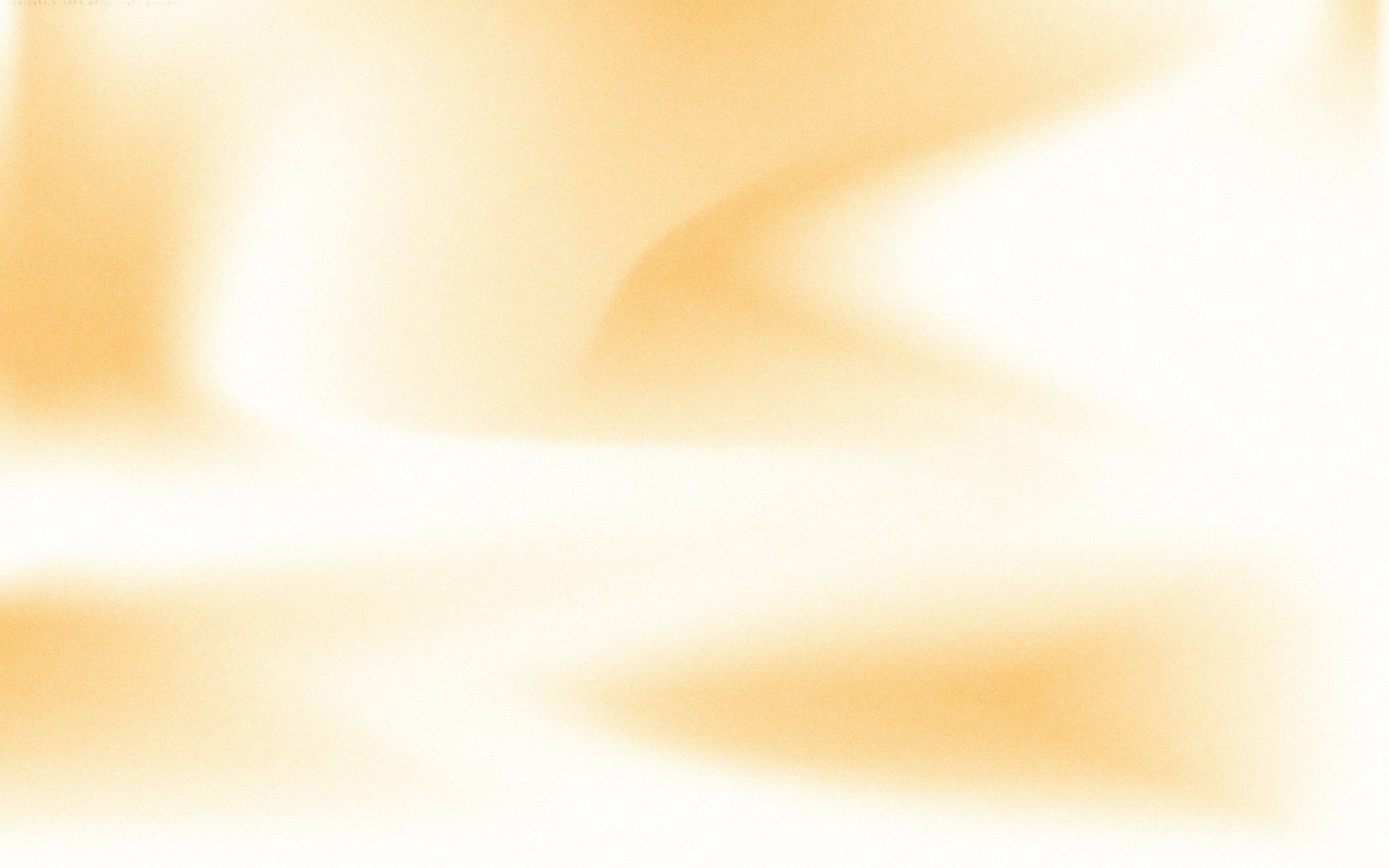 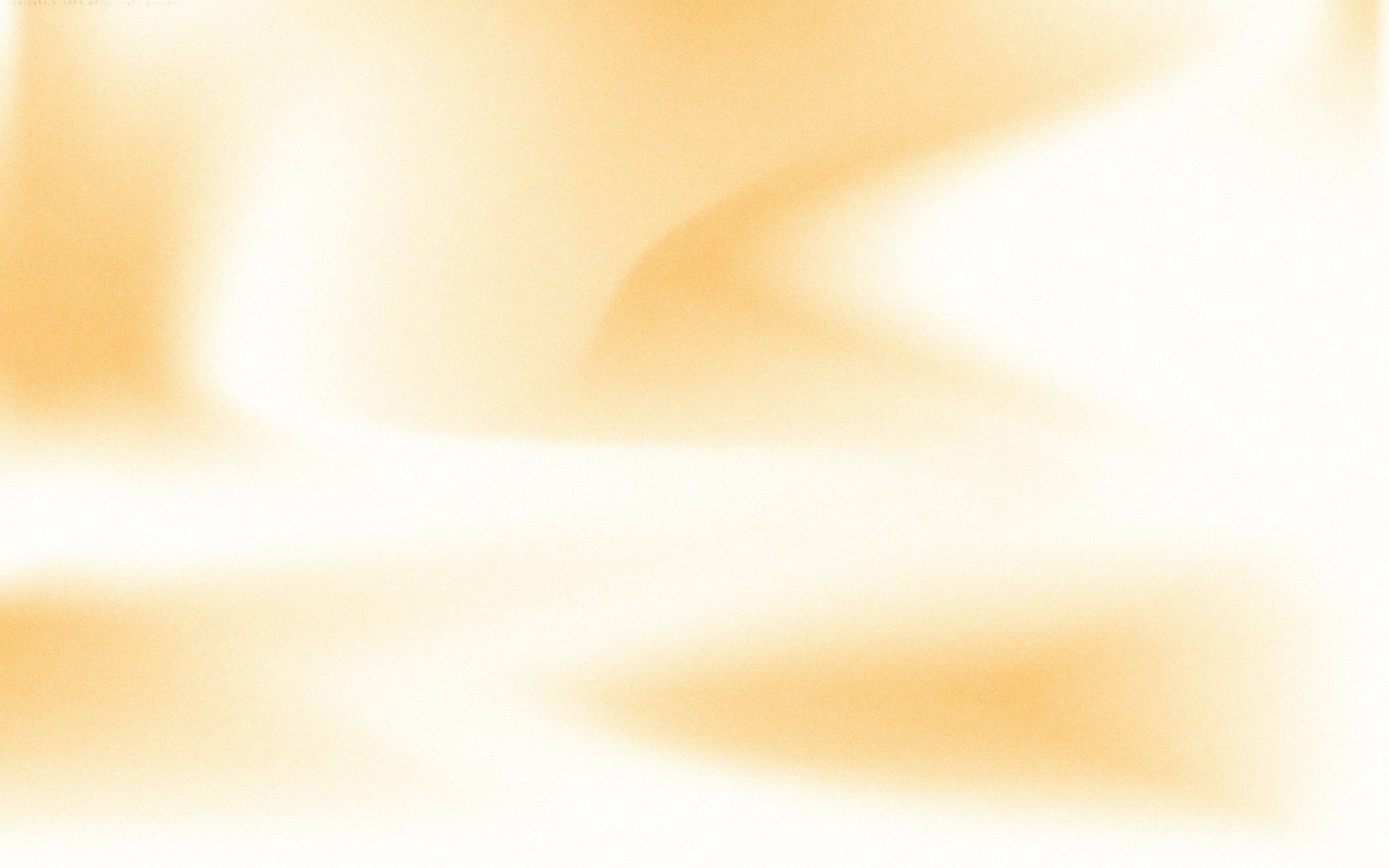 Рецепт № 3

«Виртуальные проекты»
Кто хочет, 
тот ищет возможности, 
или 
Рецепты успеха библиотек
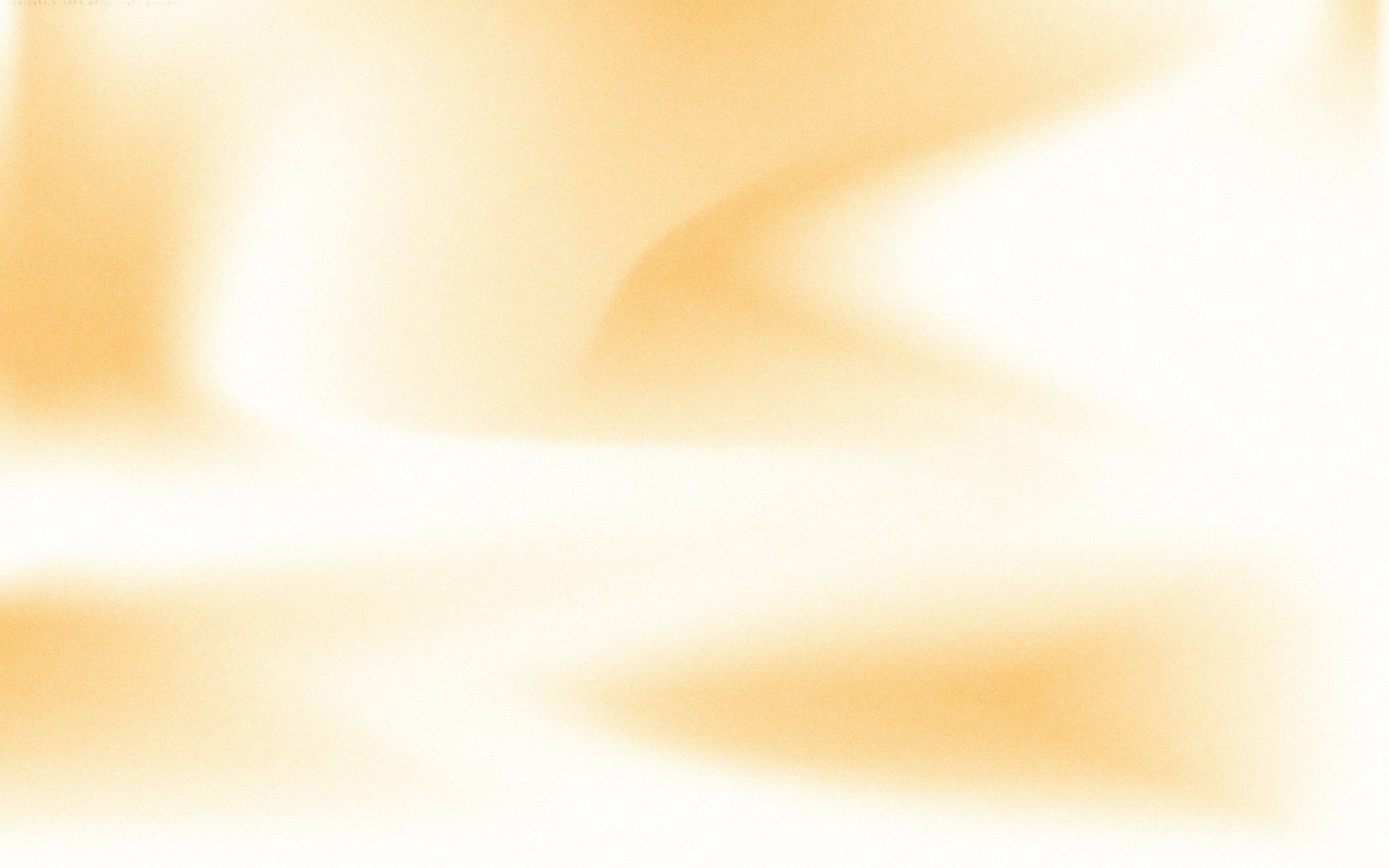 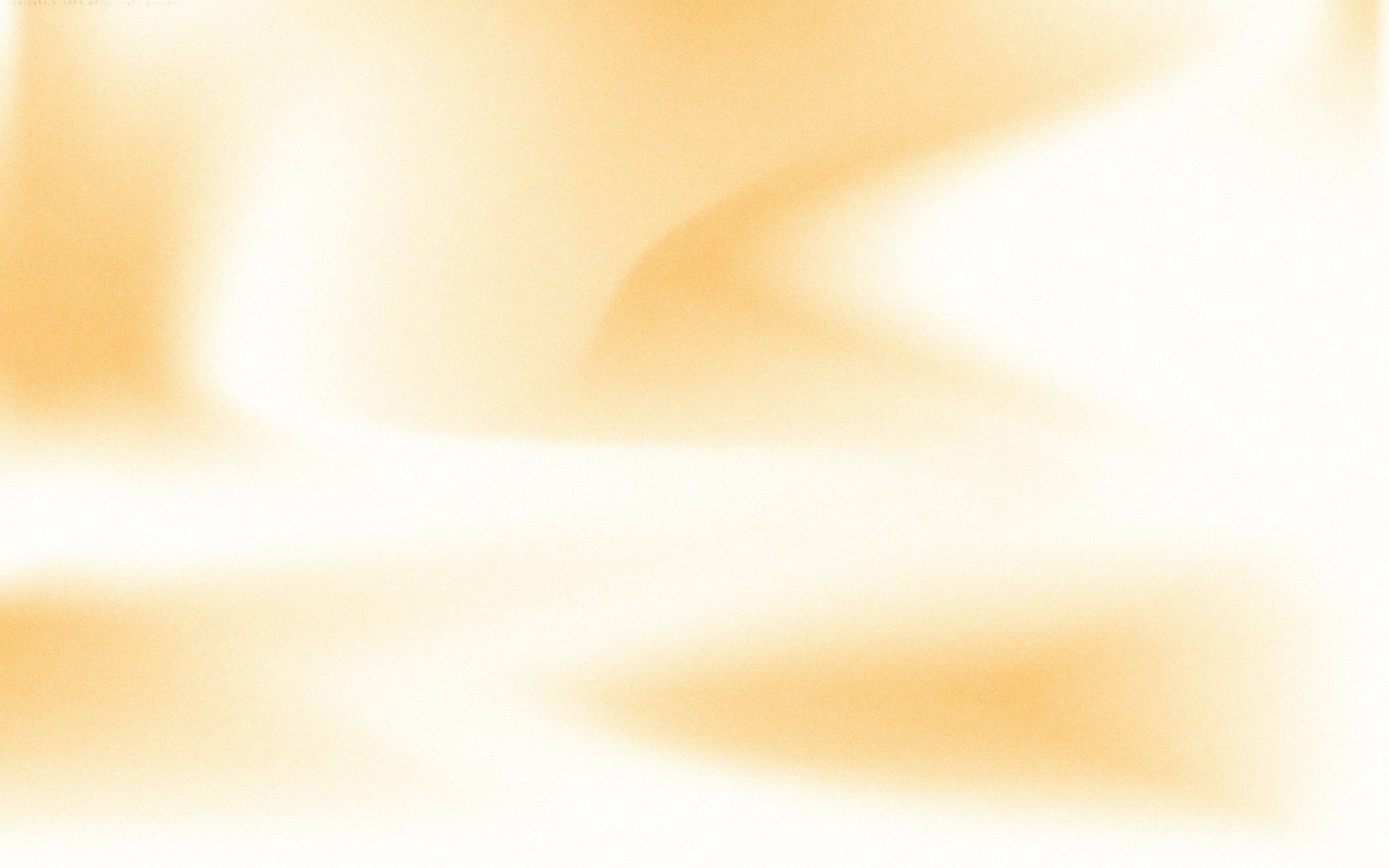 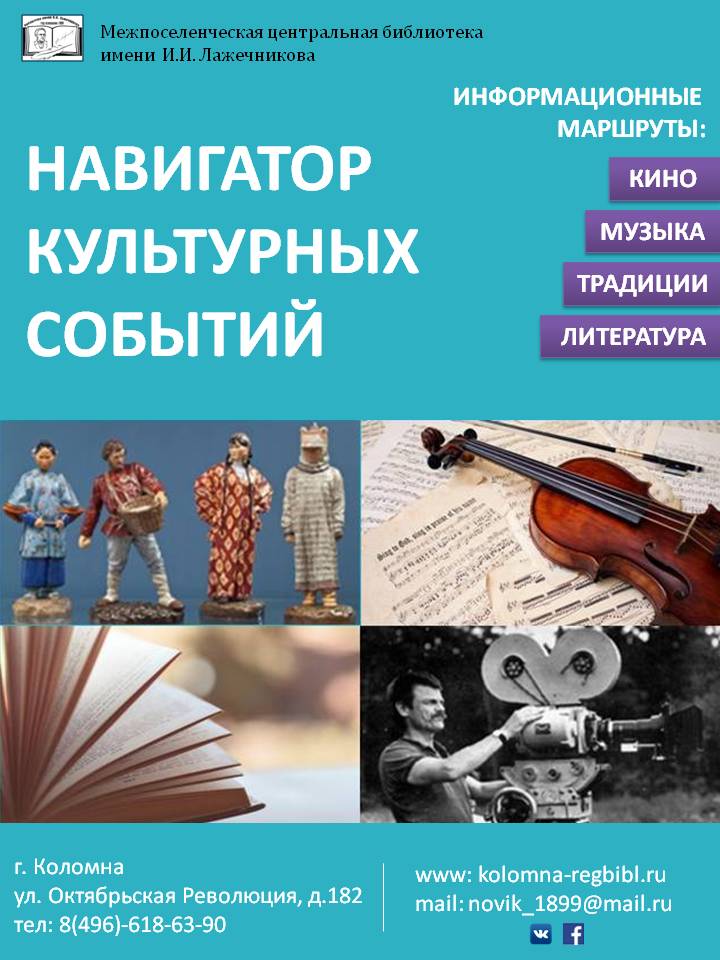 Кто хочет, 
тот ищет возможности, 
или 
Рецепты успеха библиотек
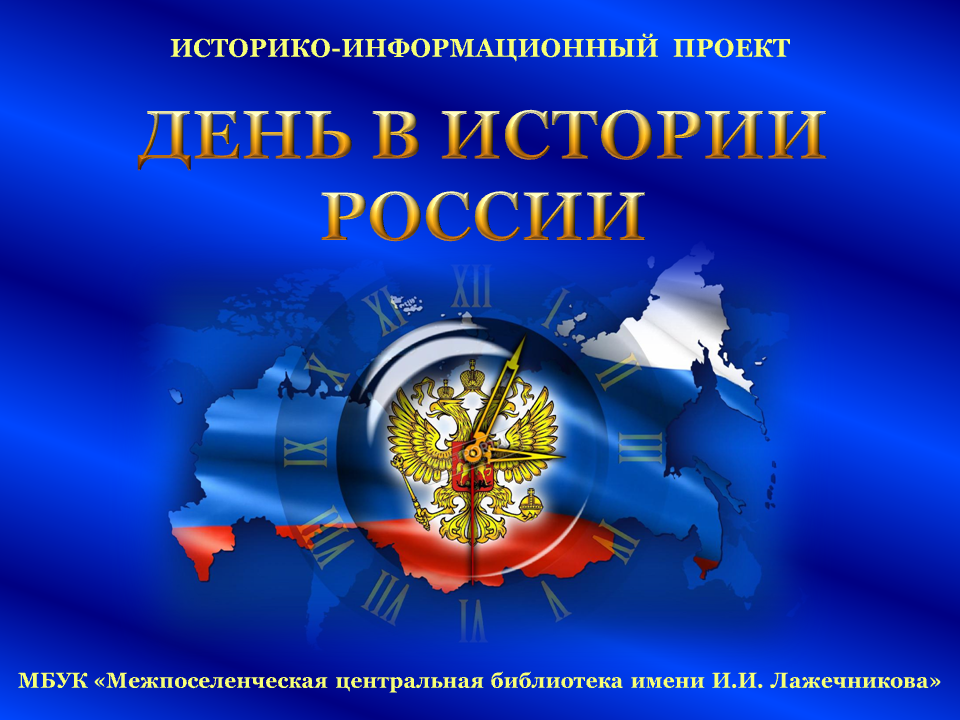 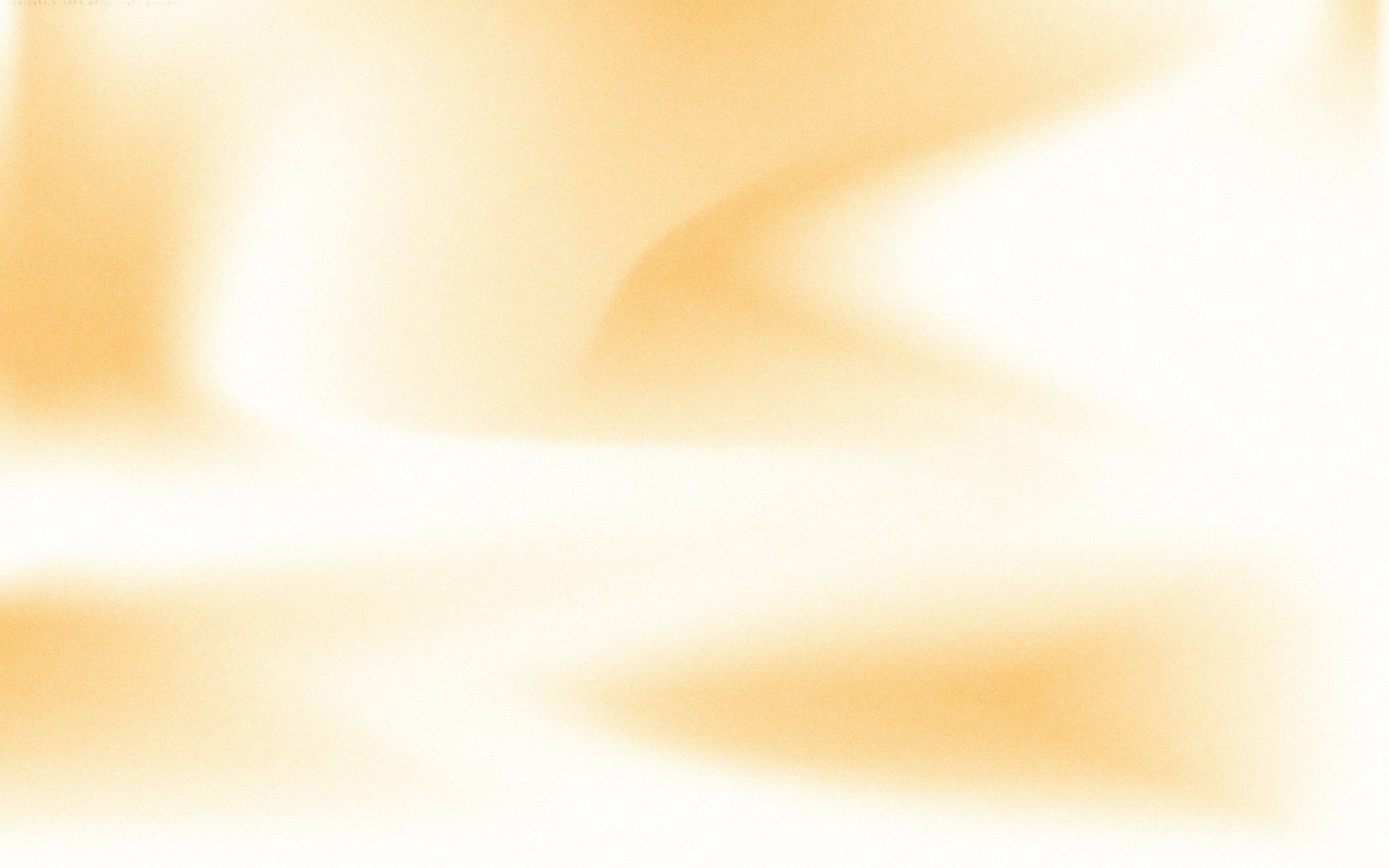 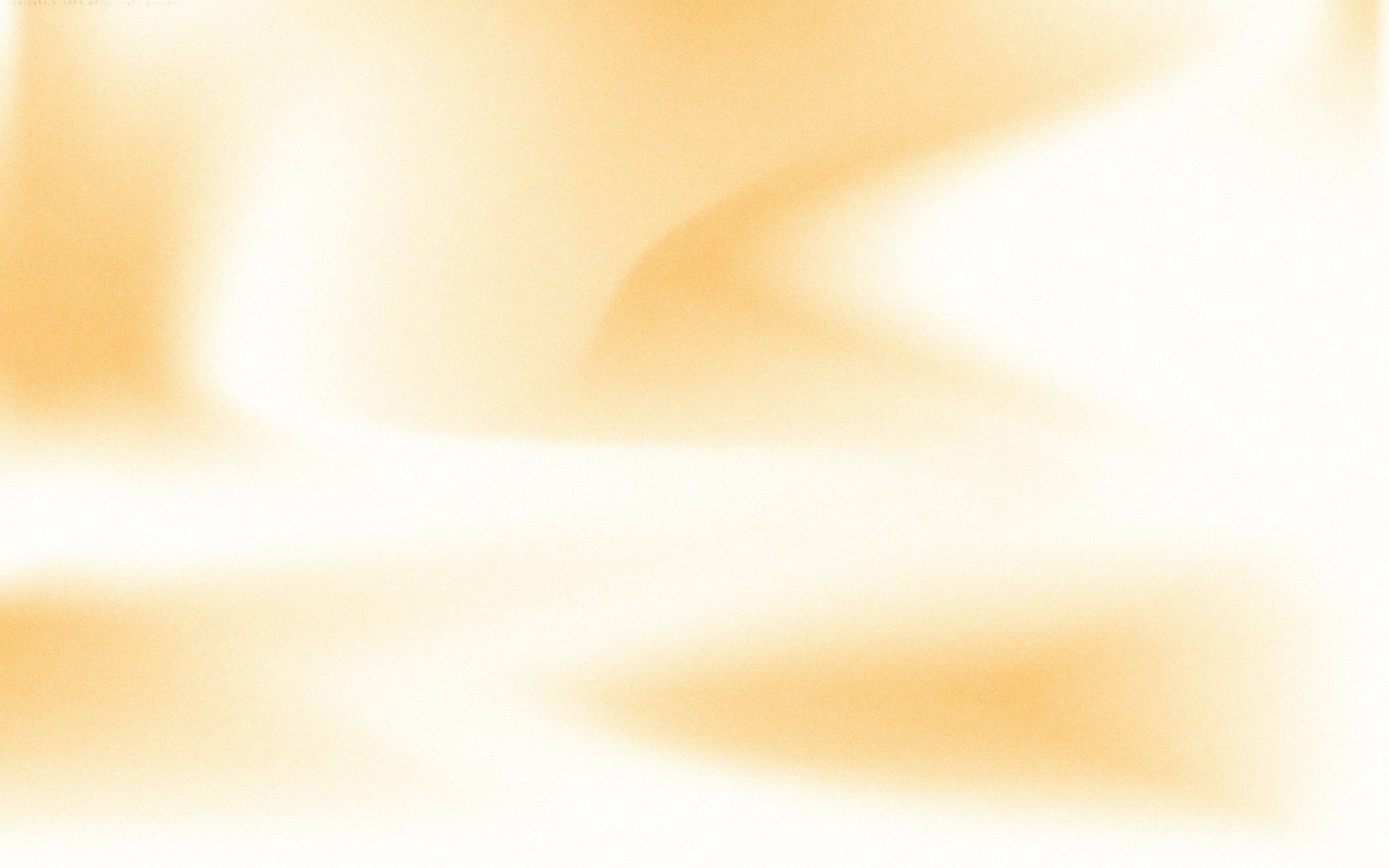 Кто хочет, 
тот ищет возможности, 
или 
Рецепты успеха библиотек
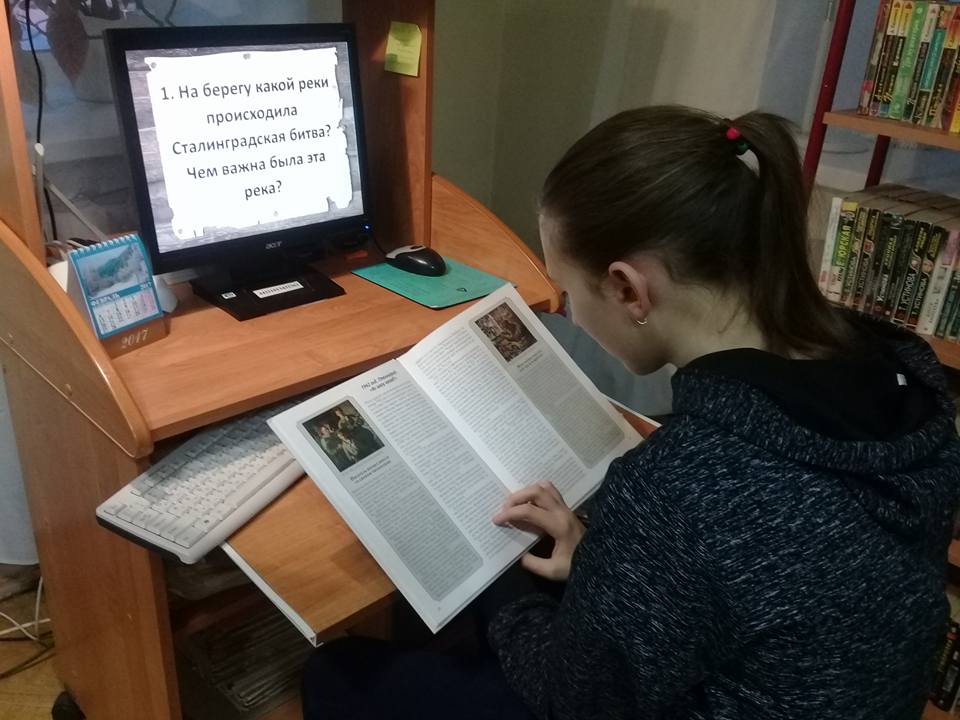 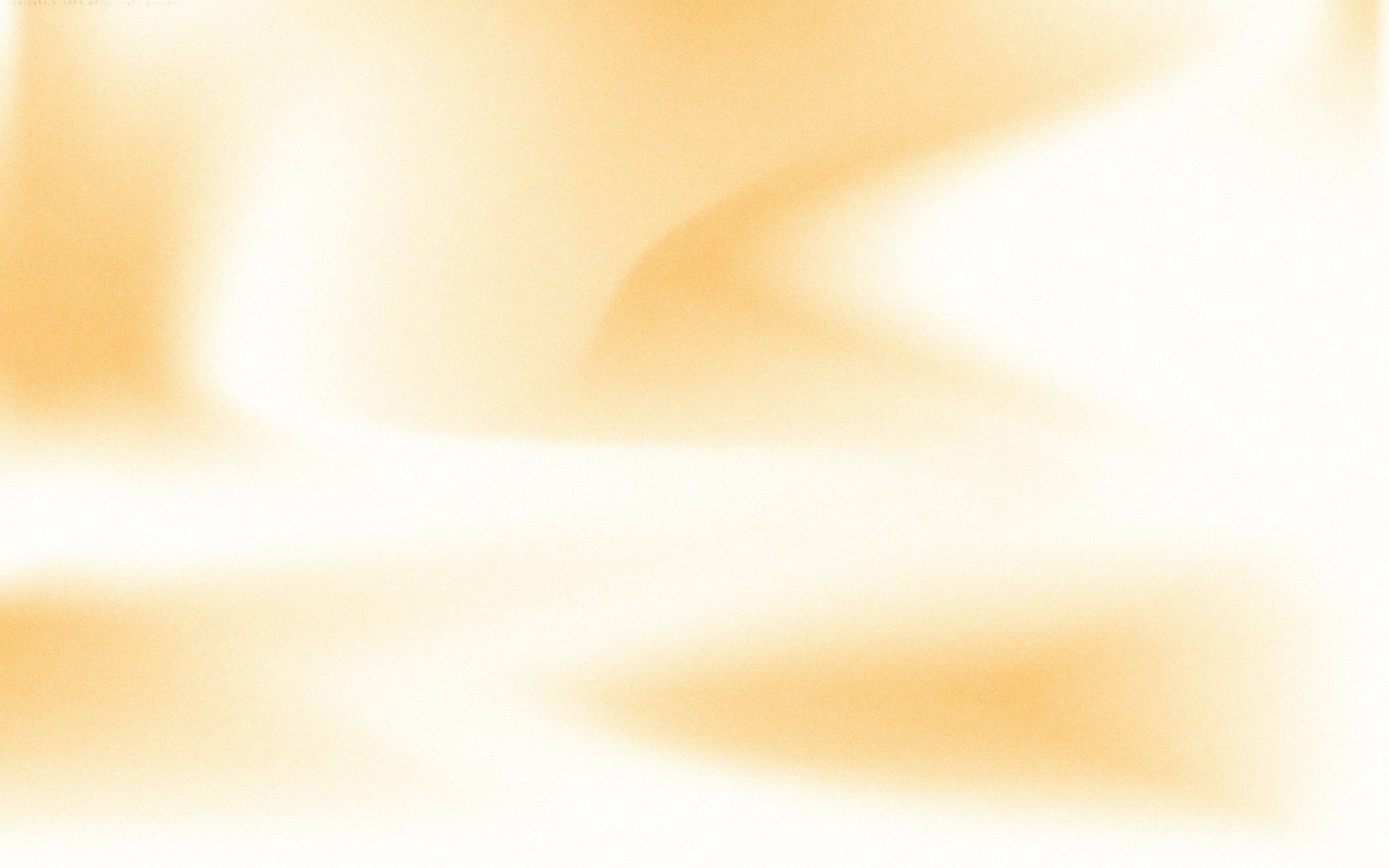 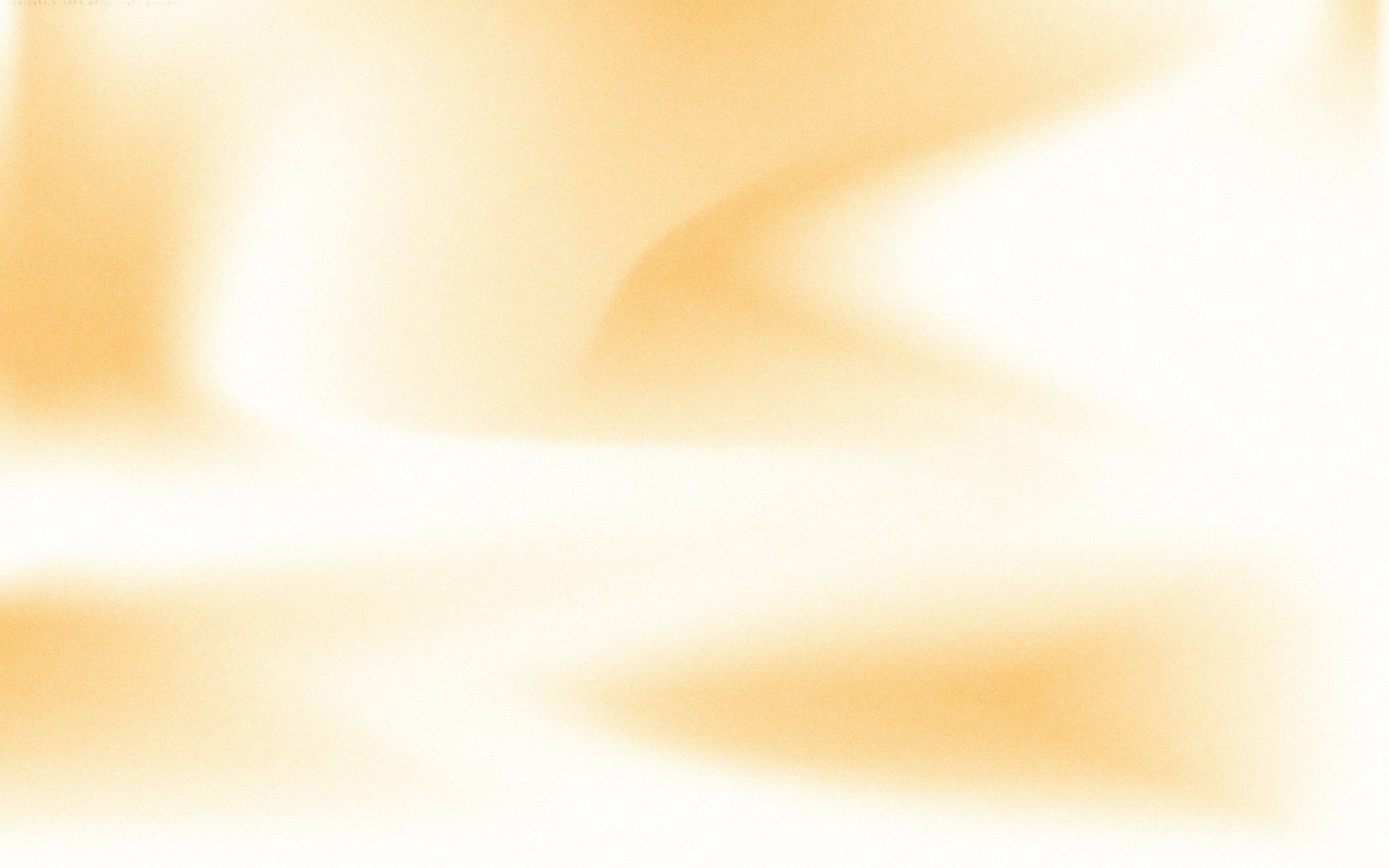 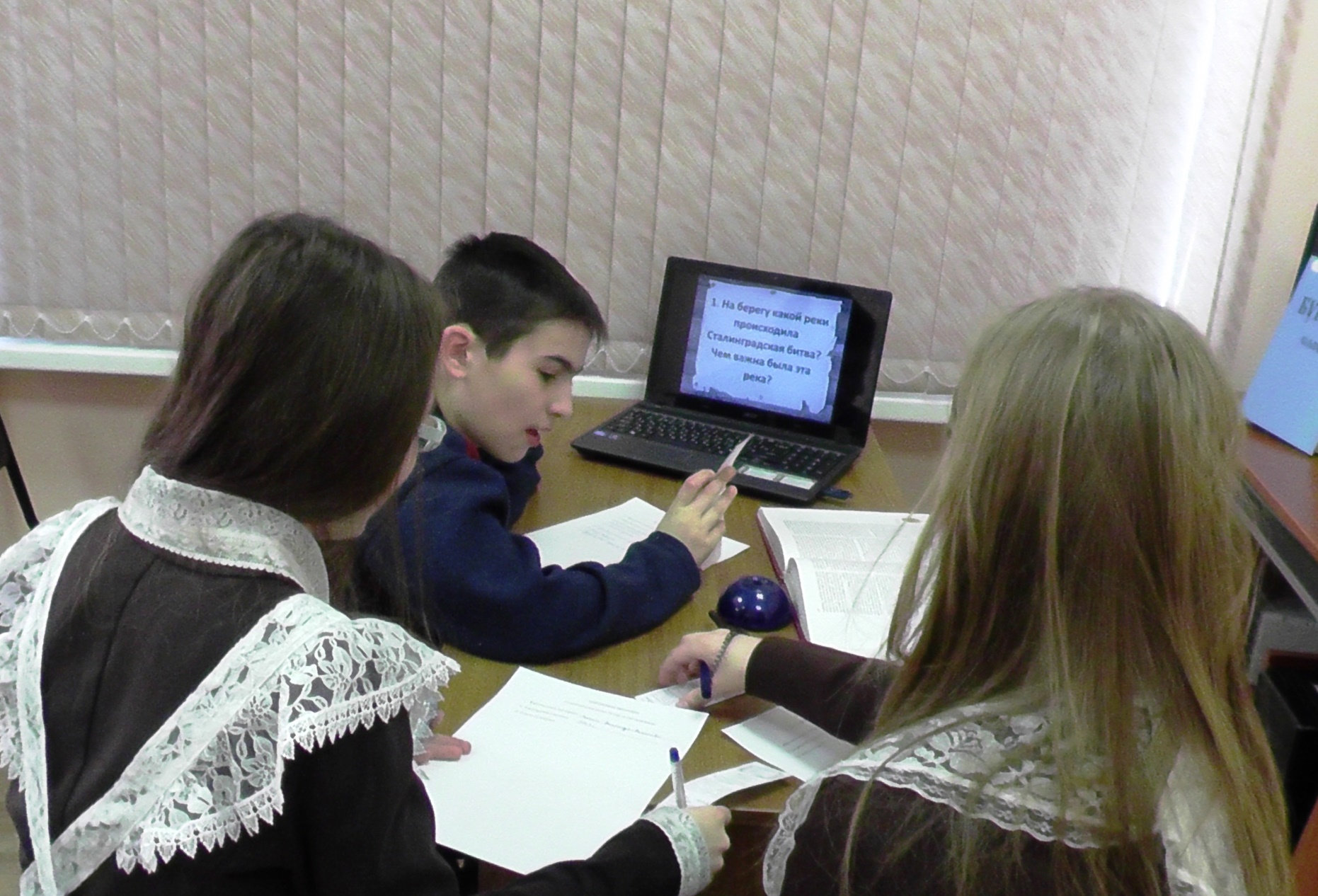 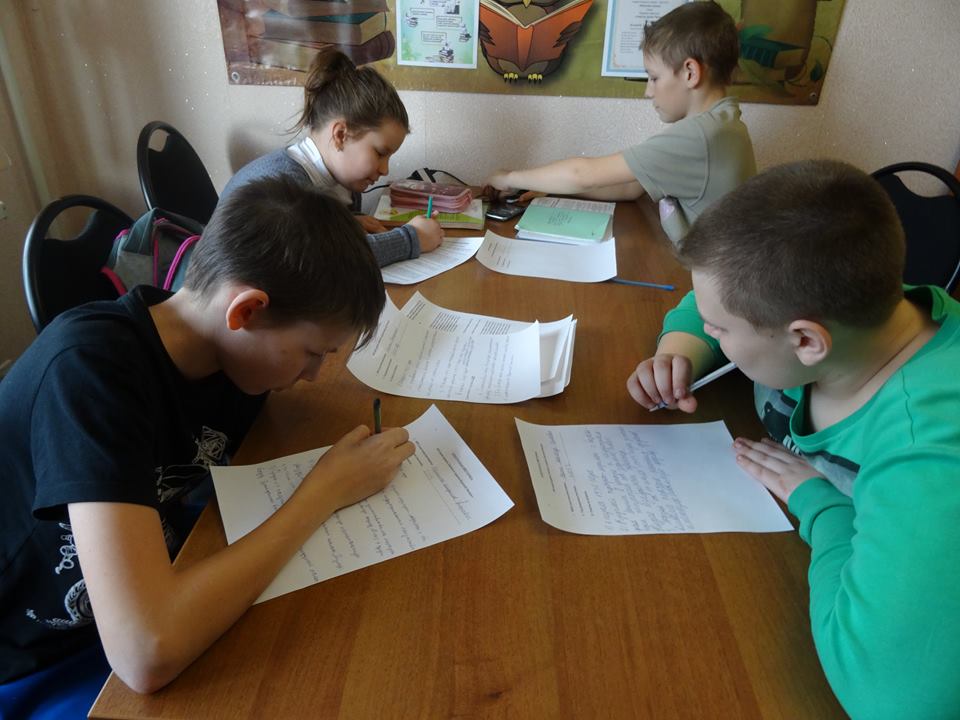 Кто хочет, 
тот ищет возможности, 
или 
Рецепты успеха библиотек
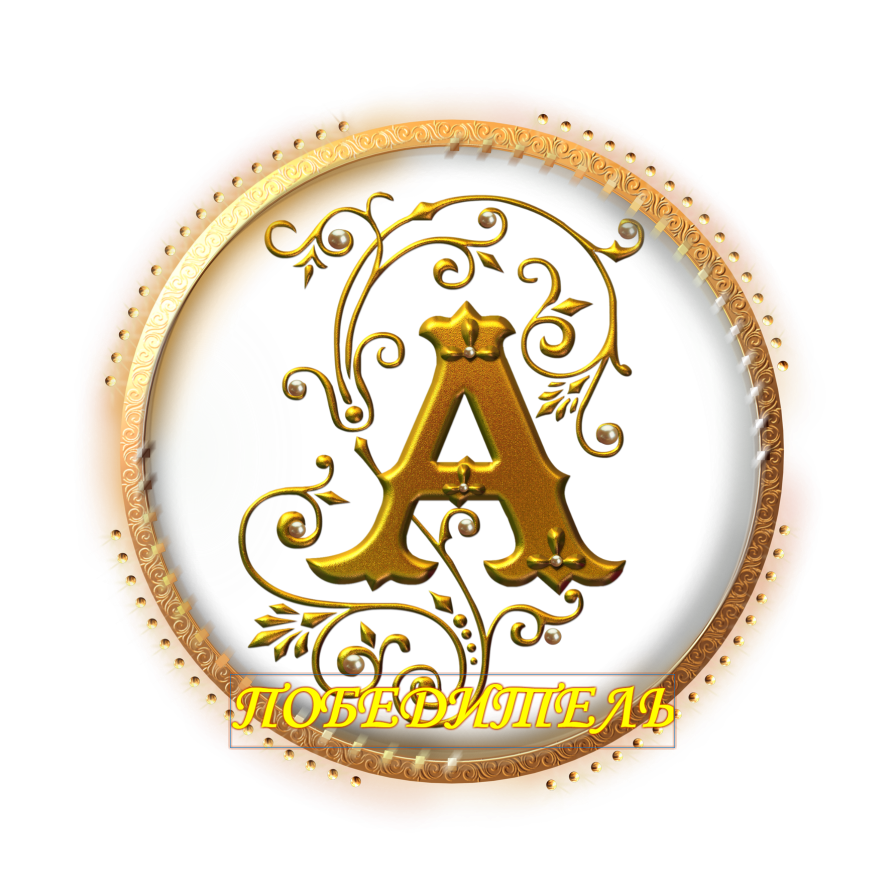 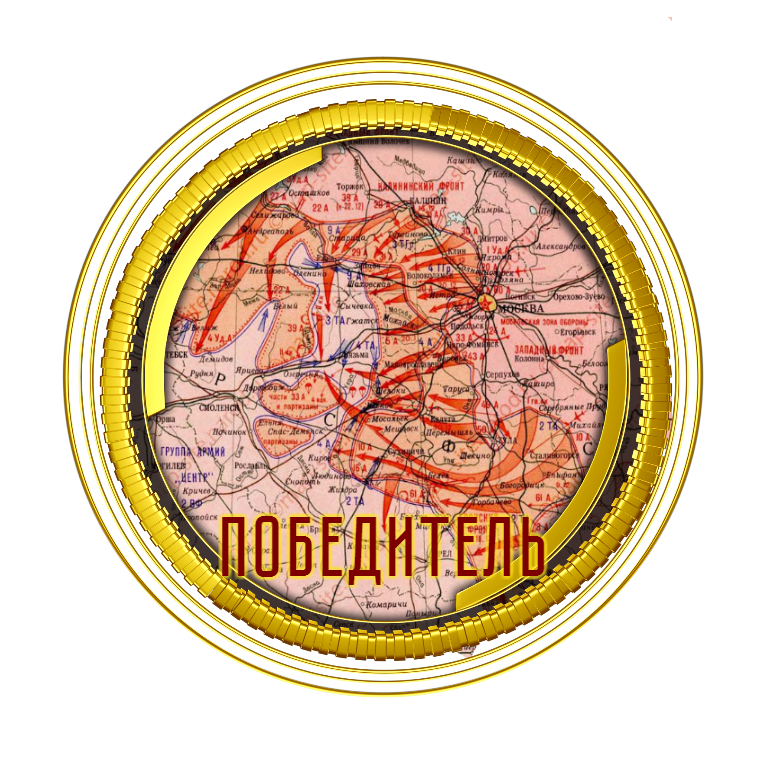 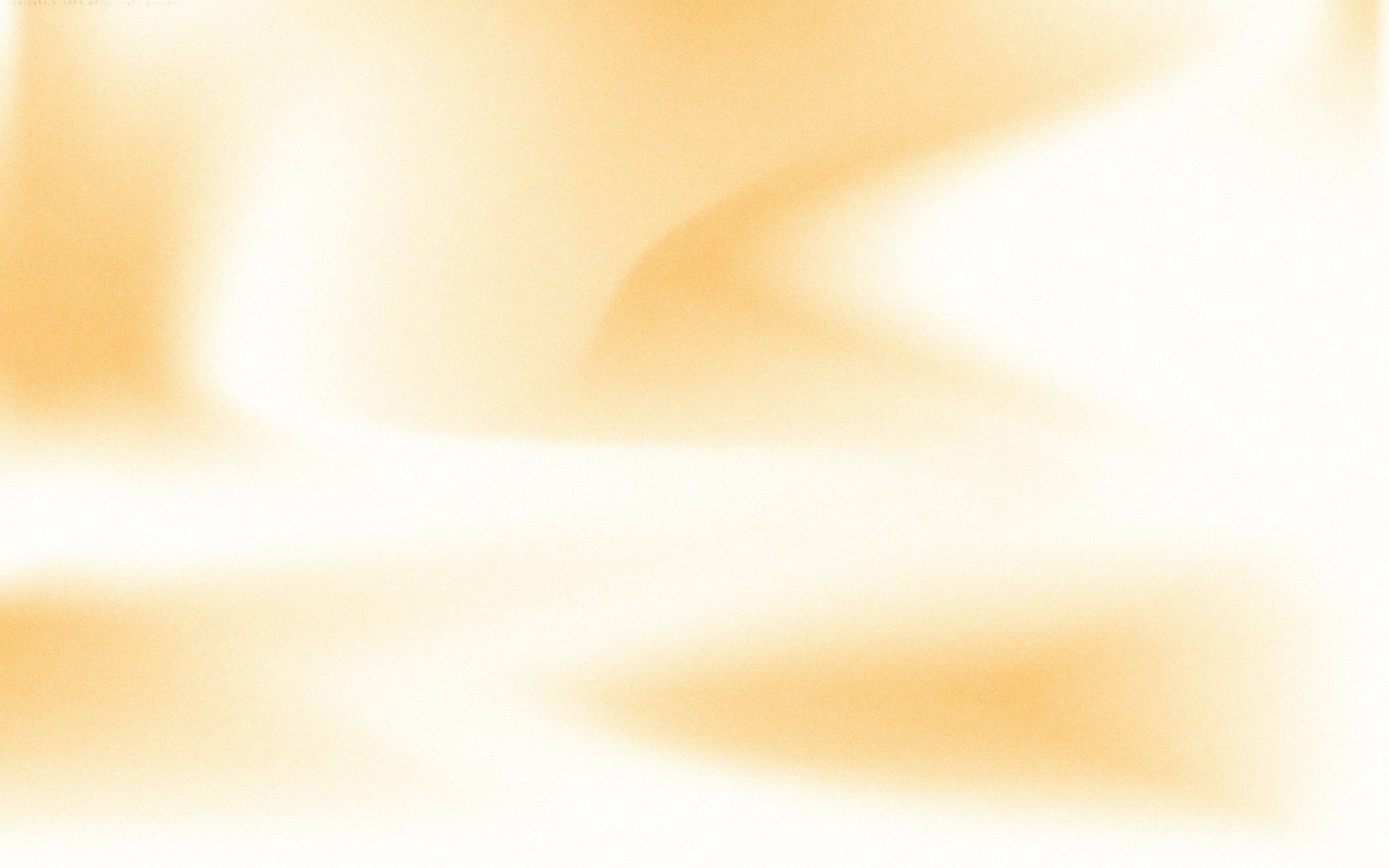 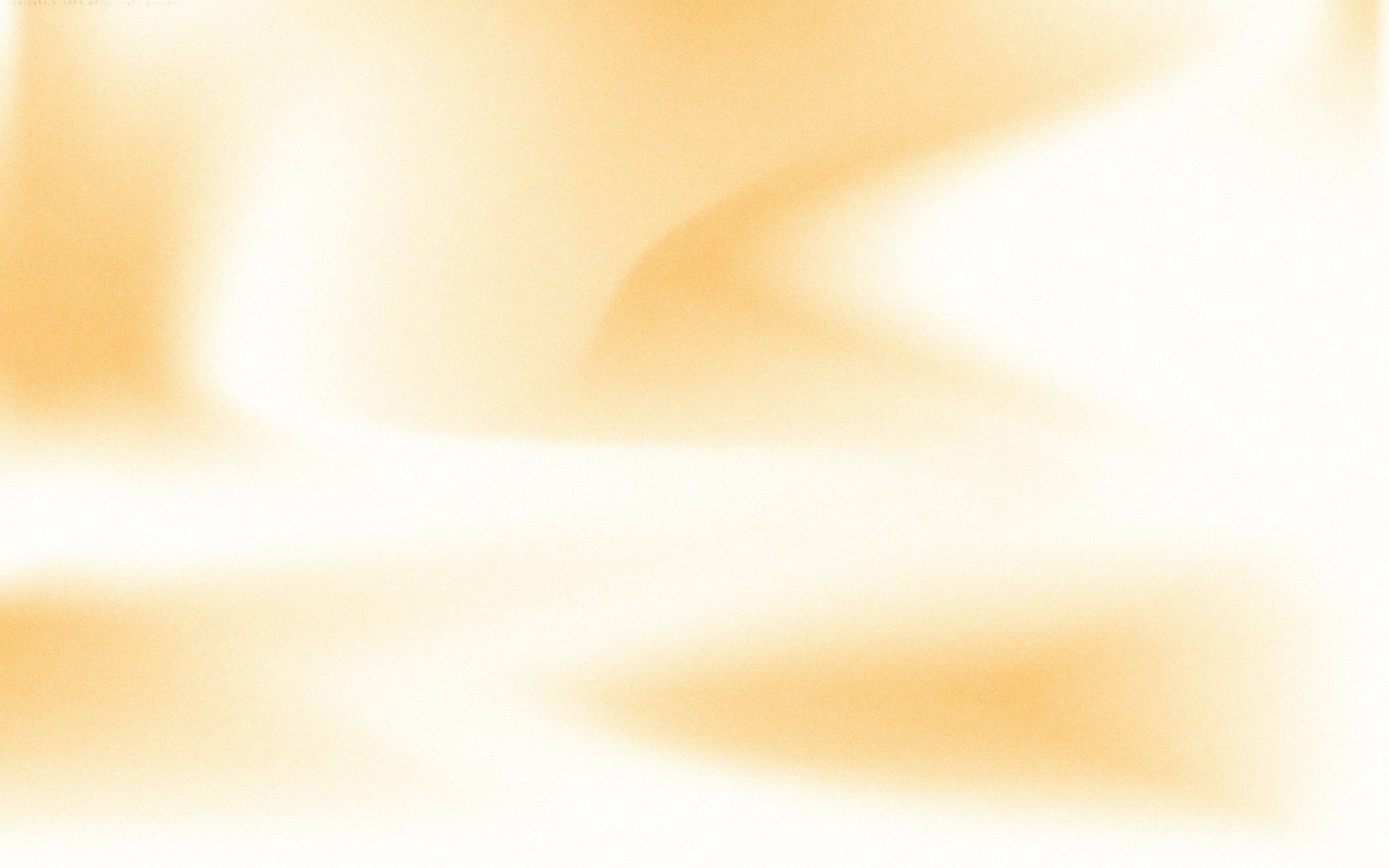 Кто хочет, 
тот ищет возможности, 
или 
Рецепты успеха библиотек
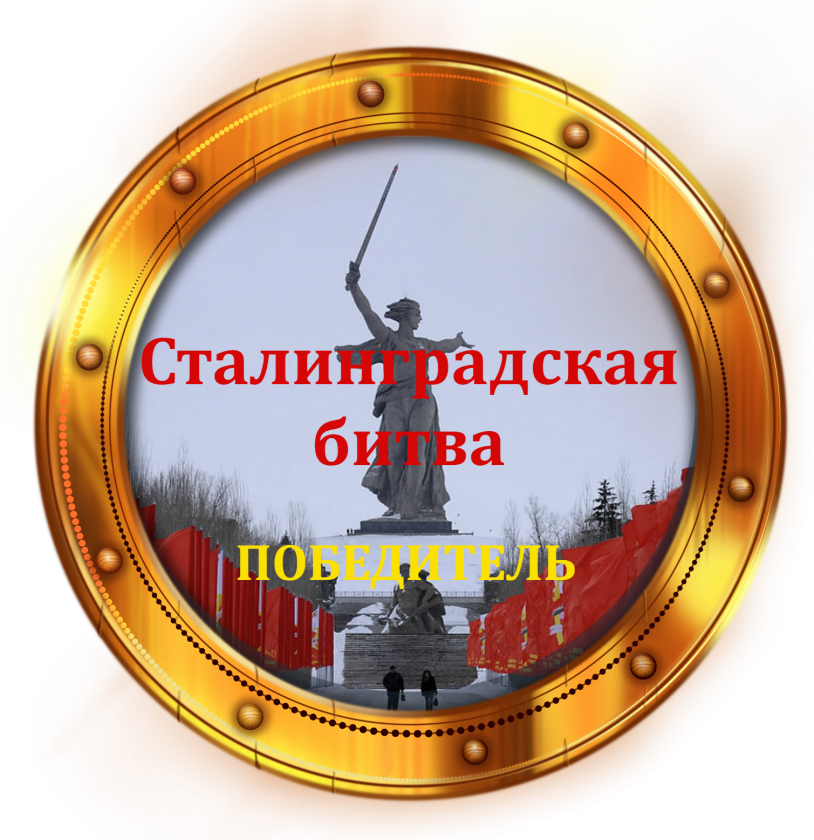 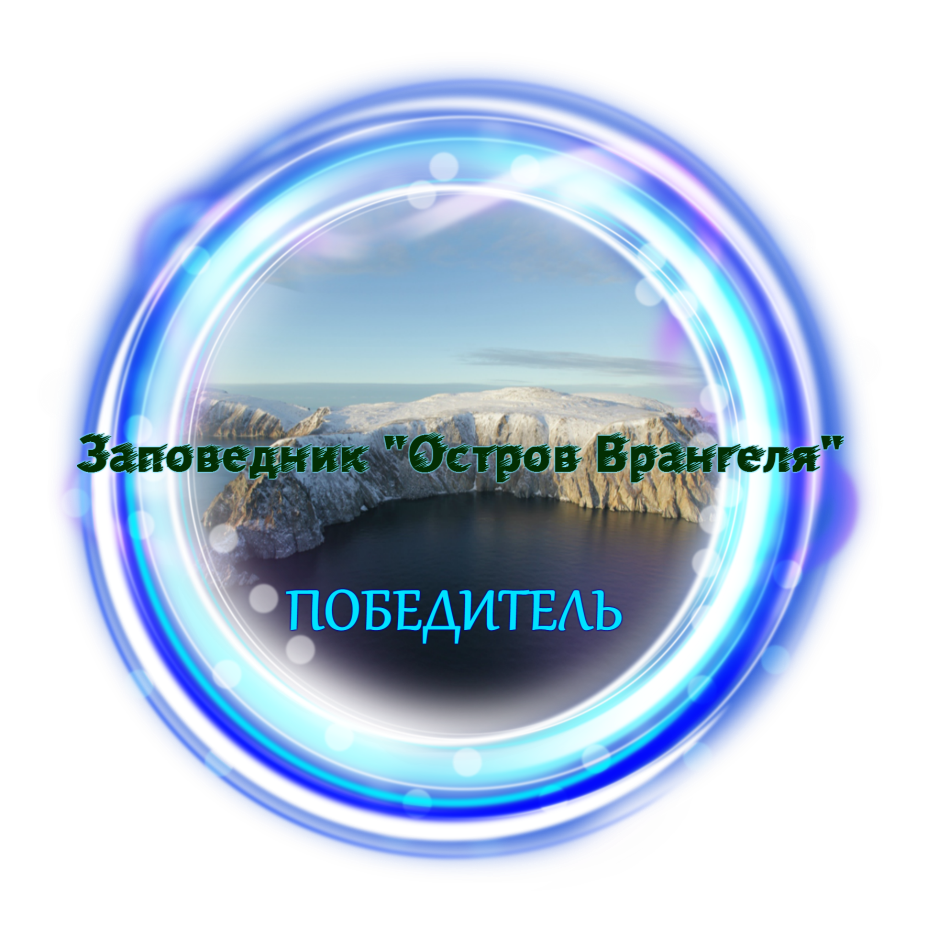 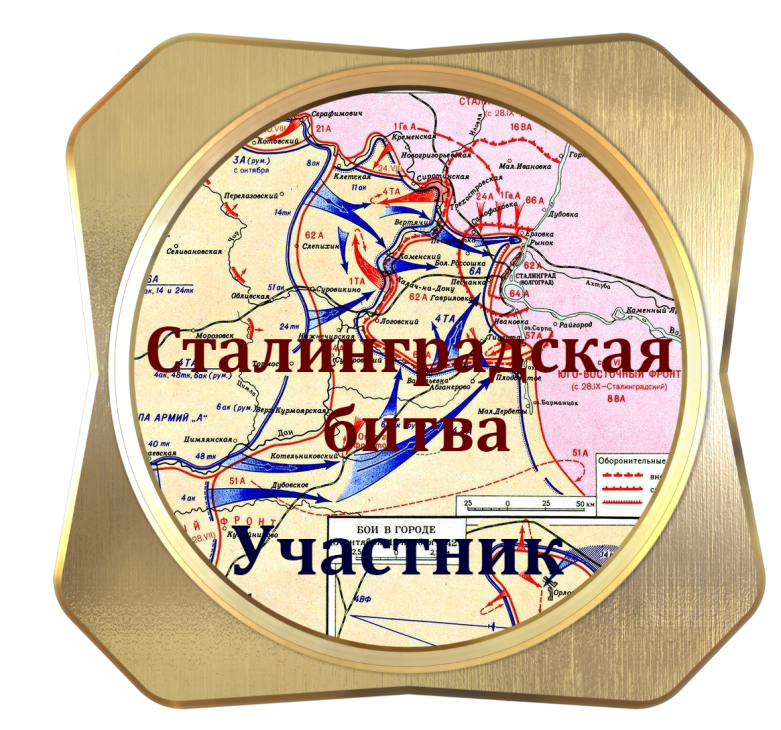 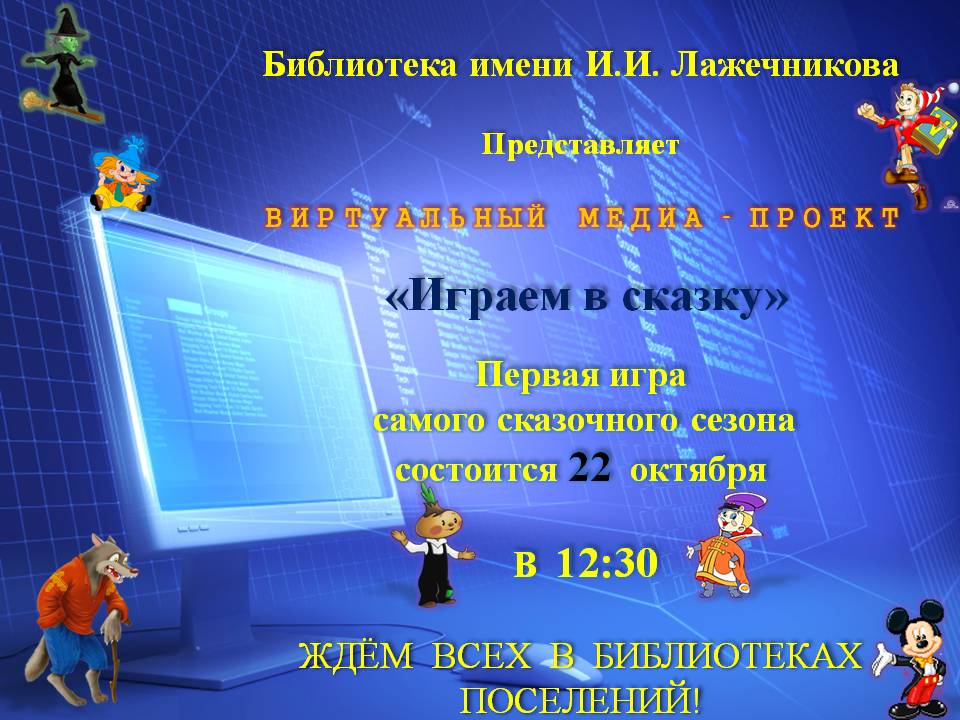 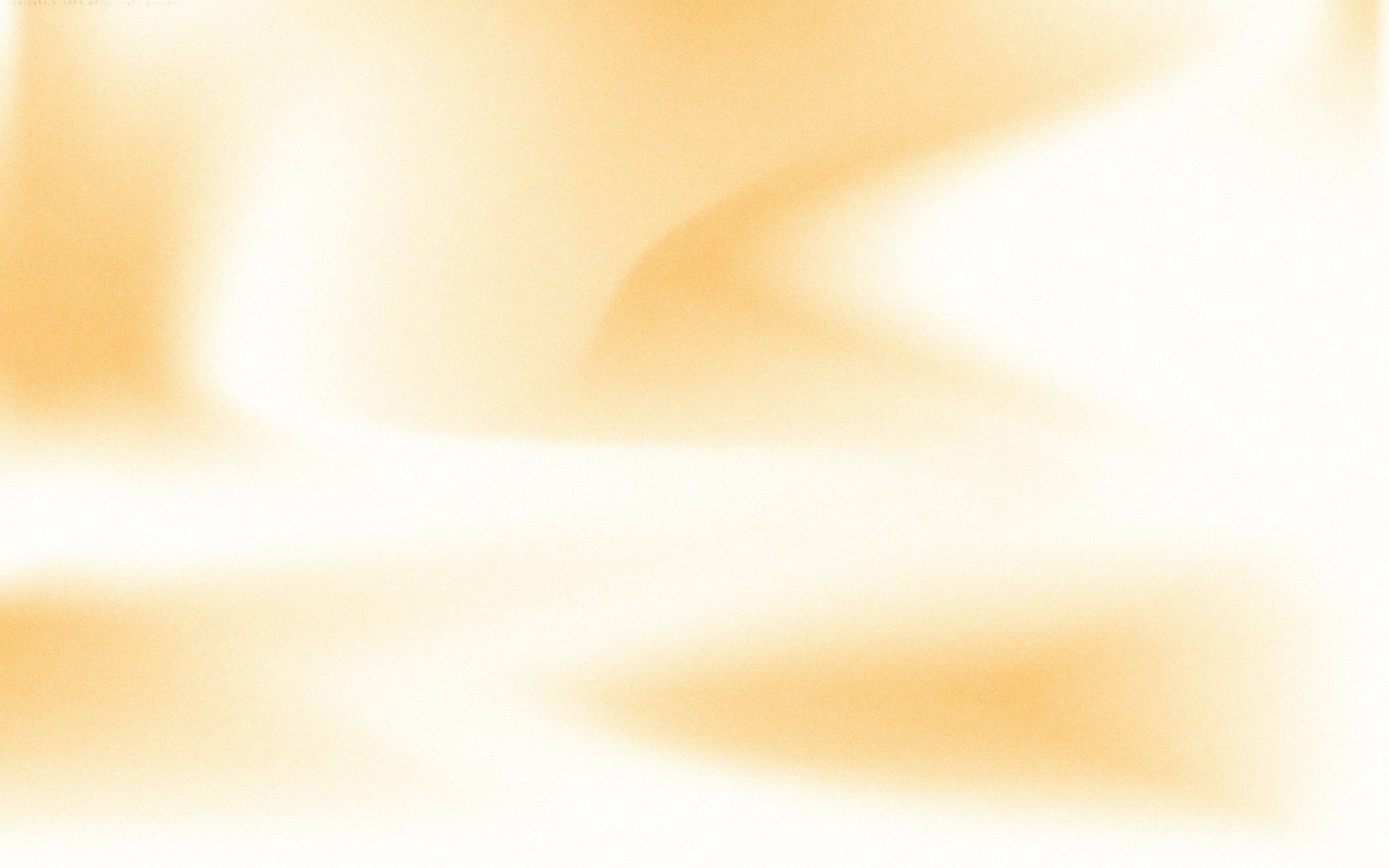 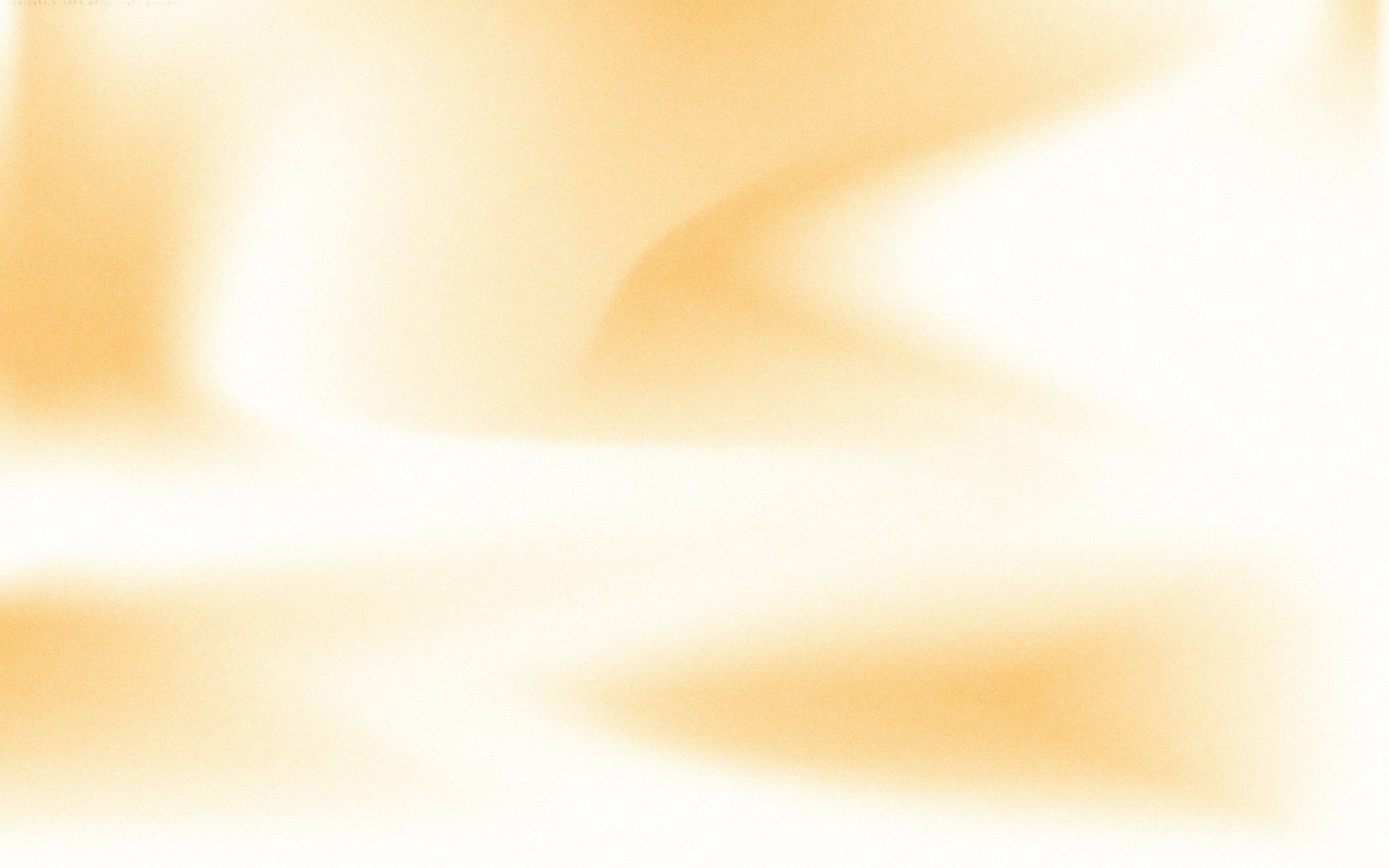 Кто хочет, 
тот ищет возможности, 
или 
Рецепты успеха библиотек
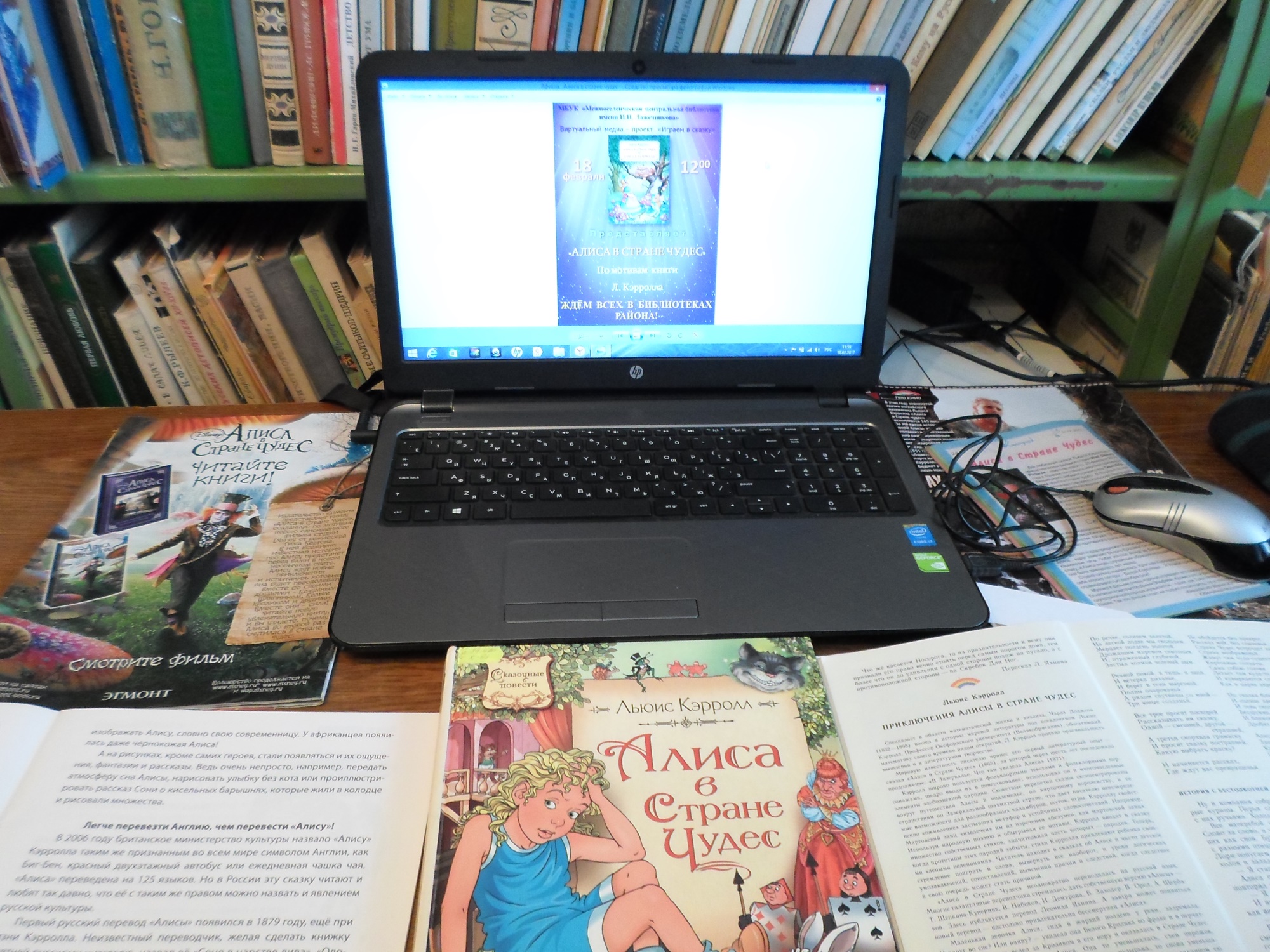 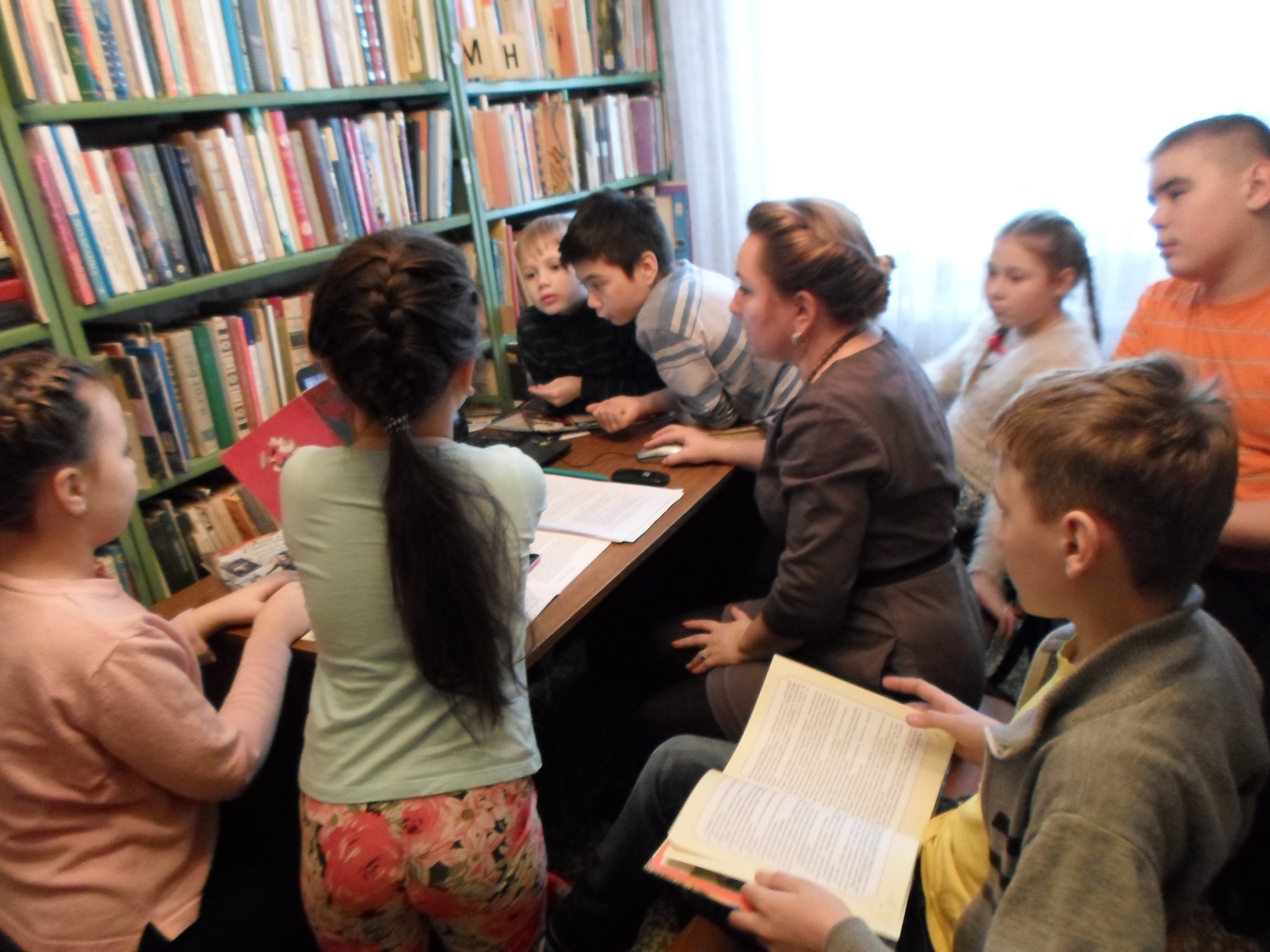 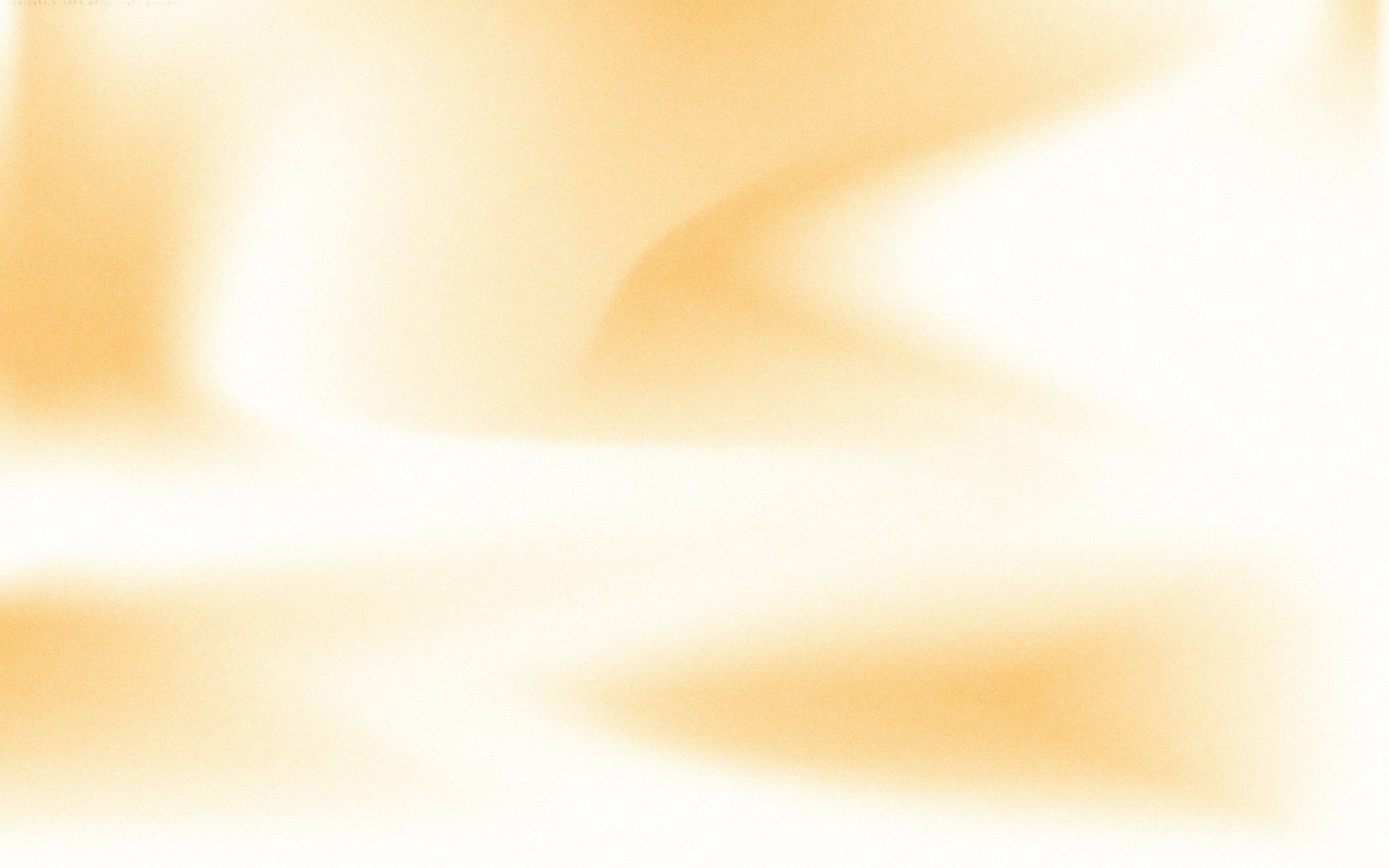 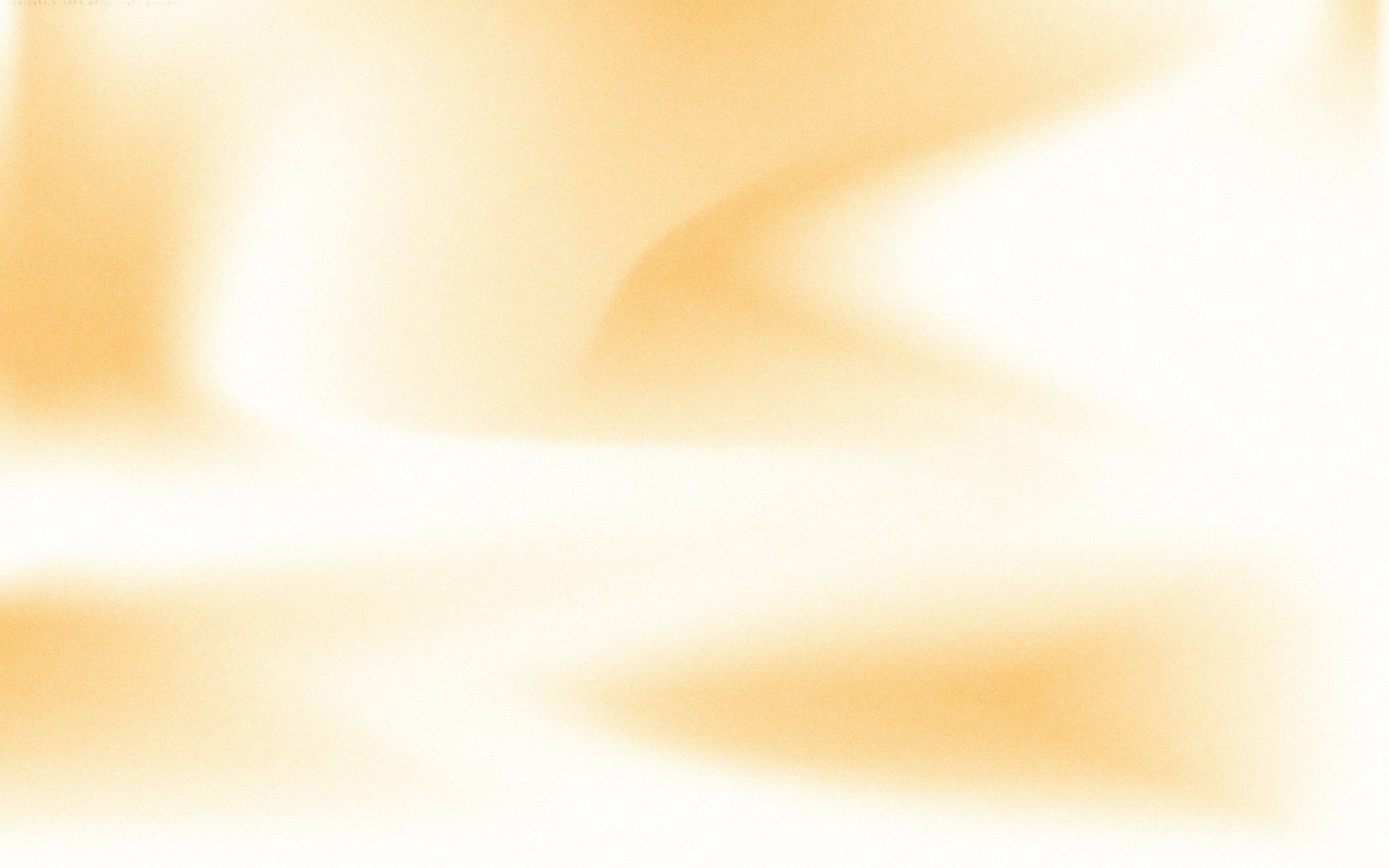 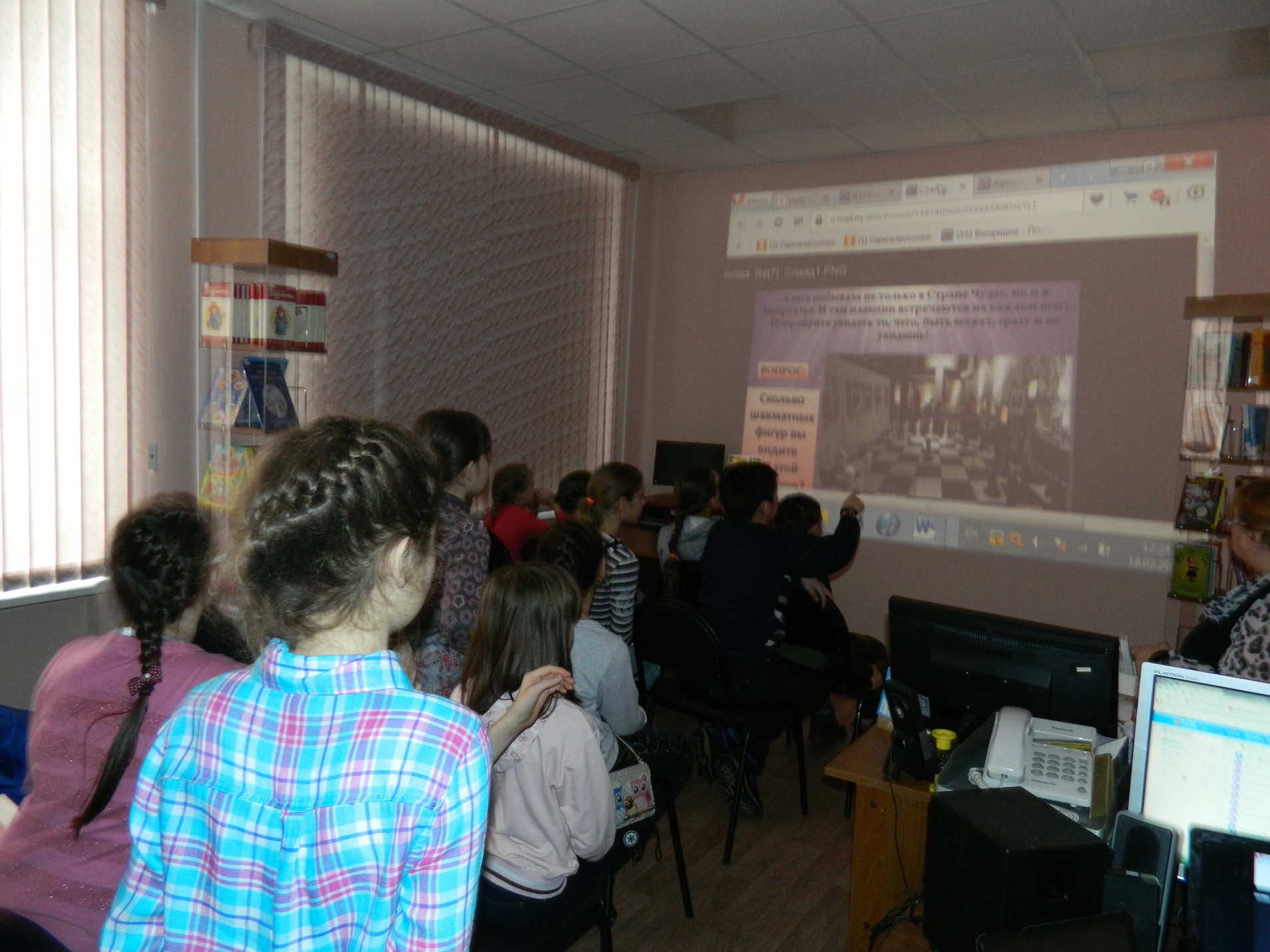 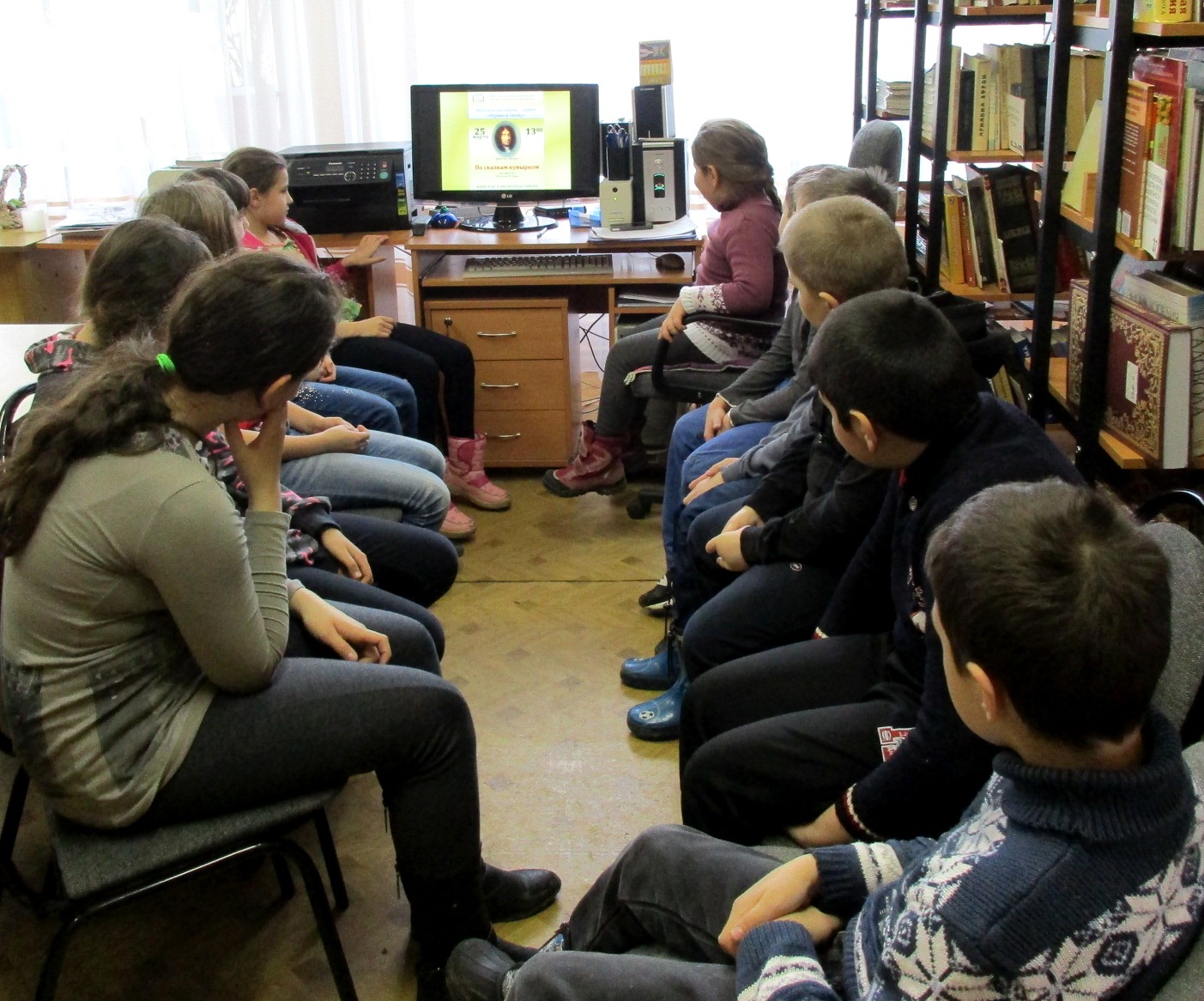 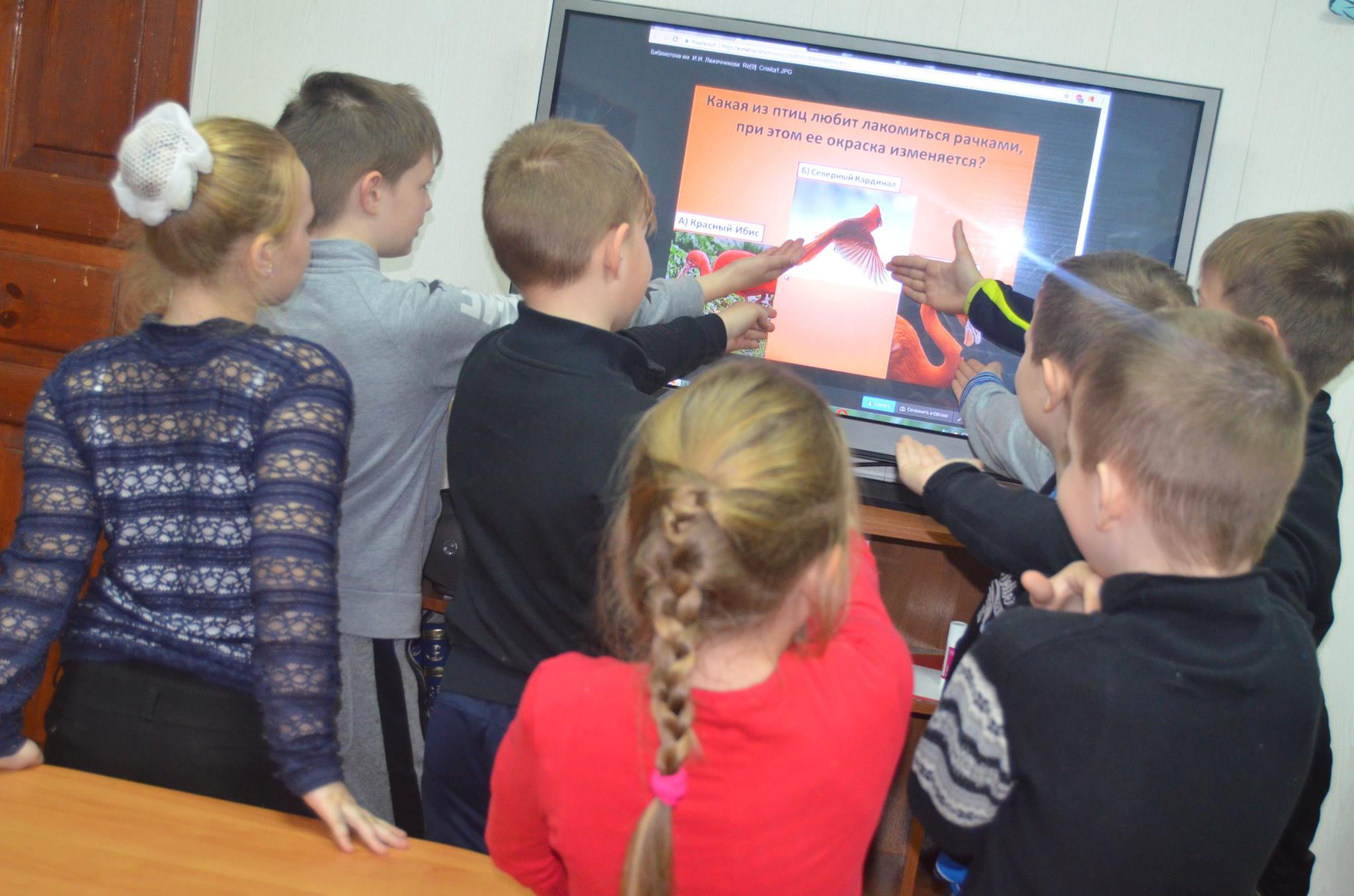 Кто хочет, 
тот ищет возможности, 
или 
Рецепты успеха библиотек
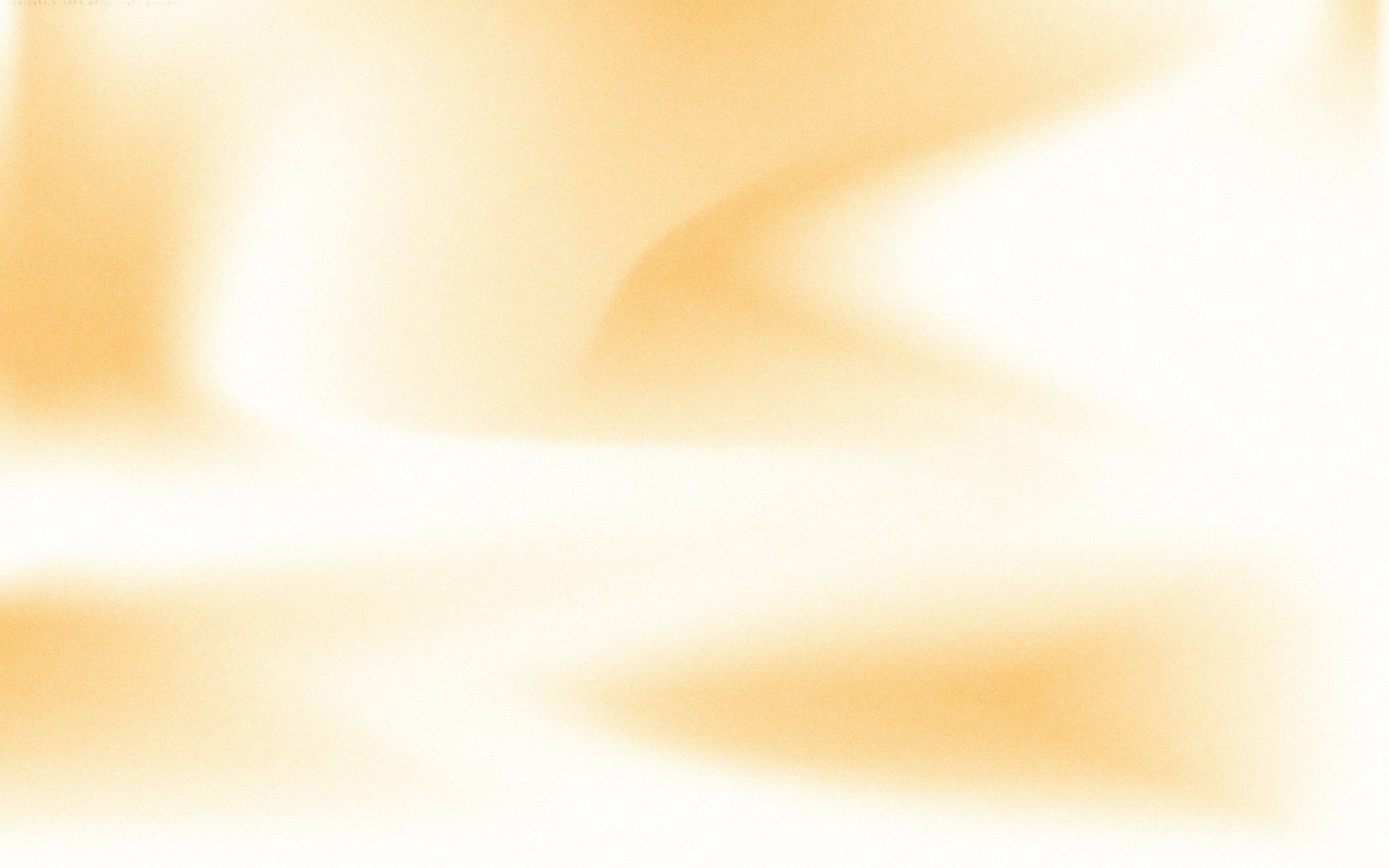 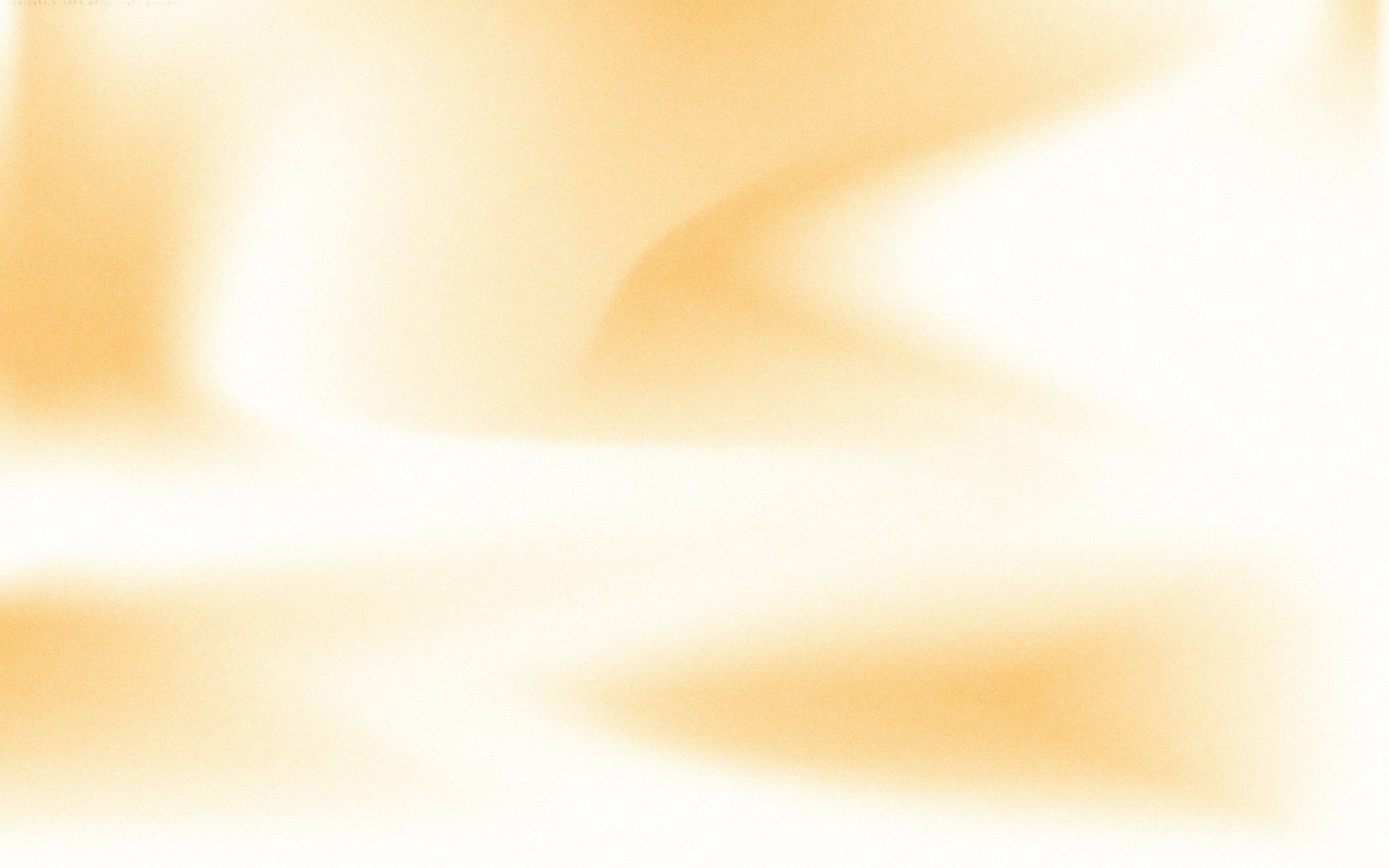 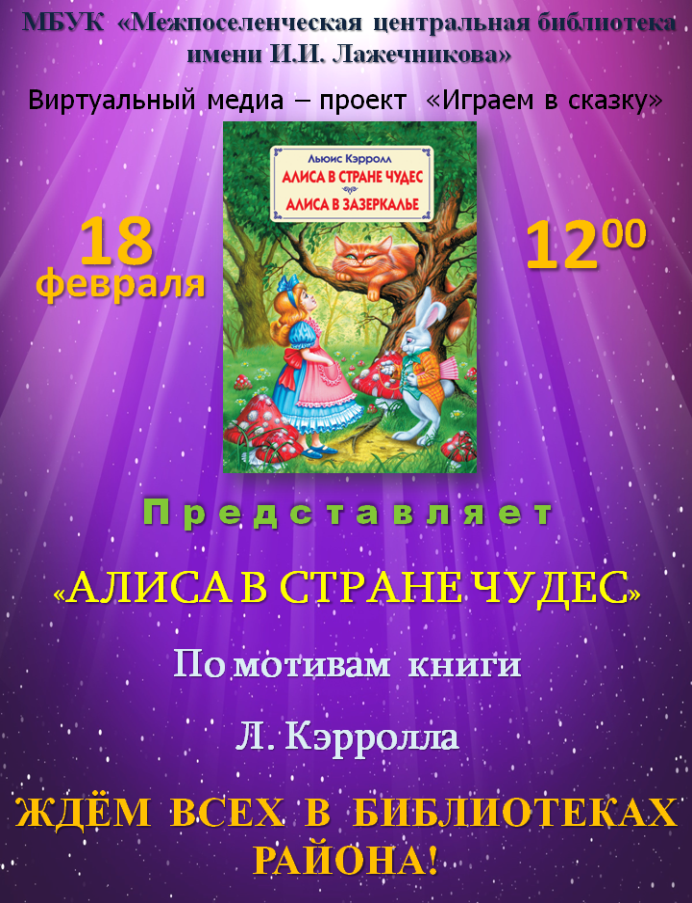 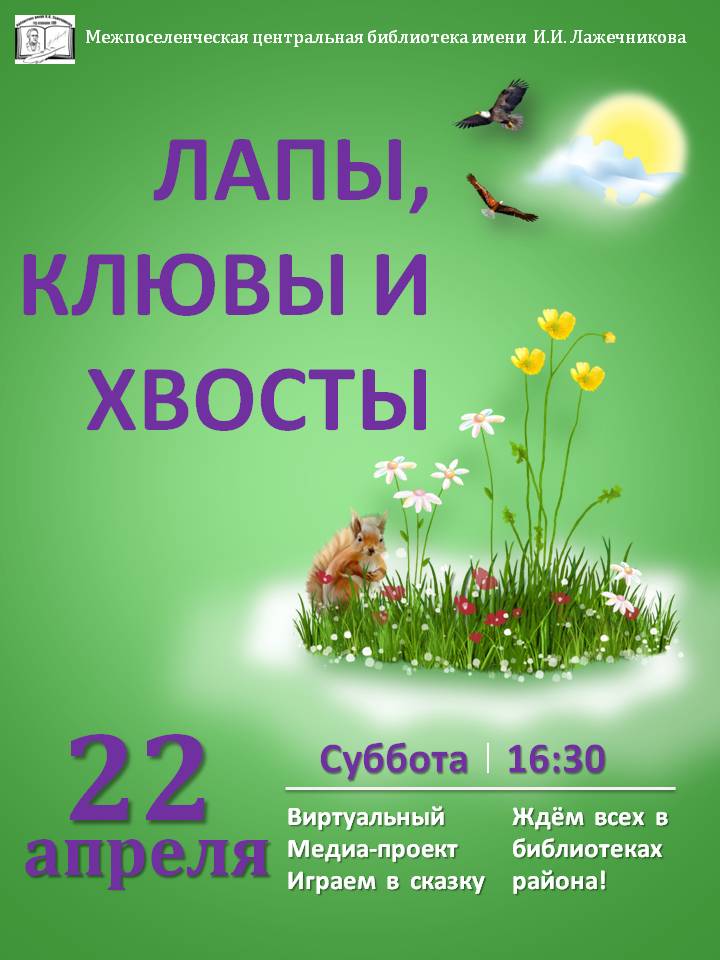 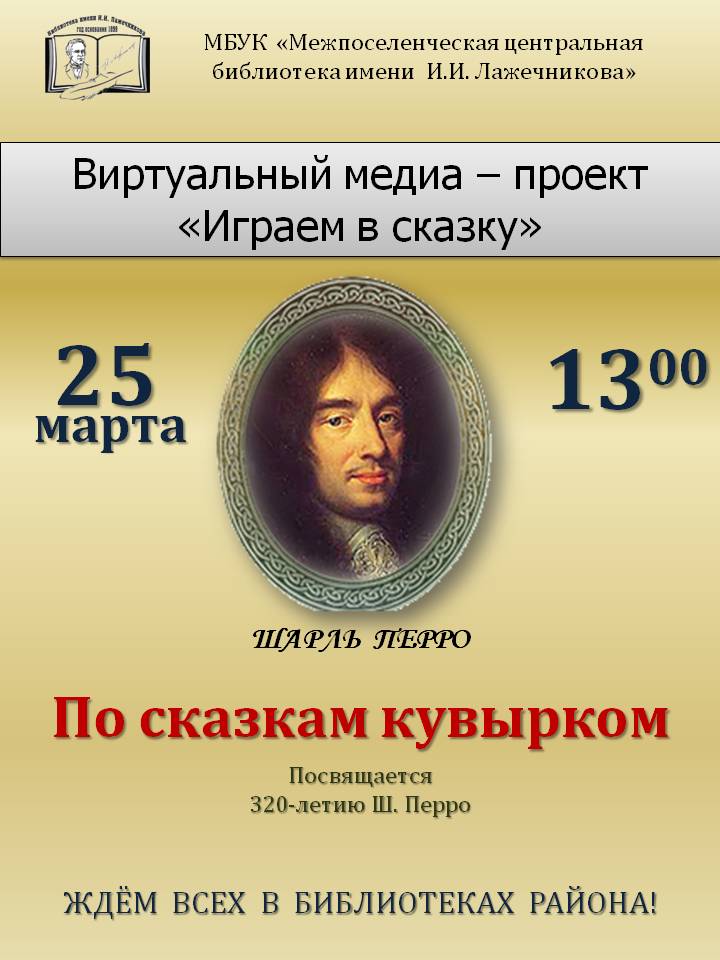 Кто хочет, 
тот ищет возможности, 
или 
Рецепты успеха библиотек
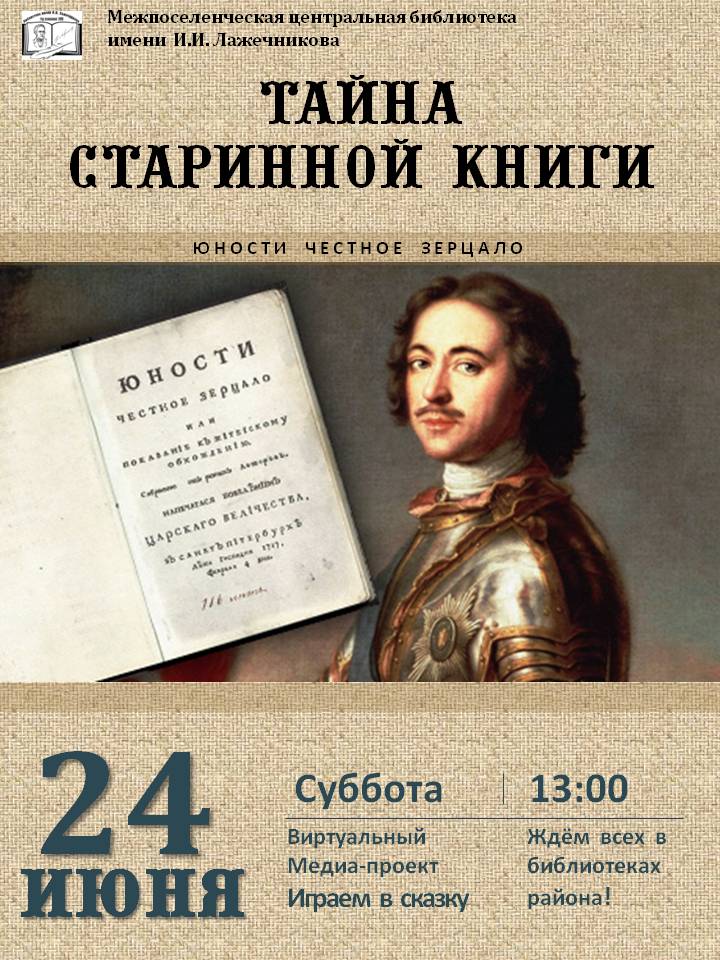 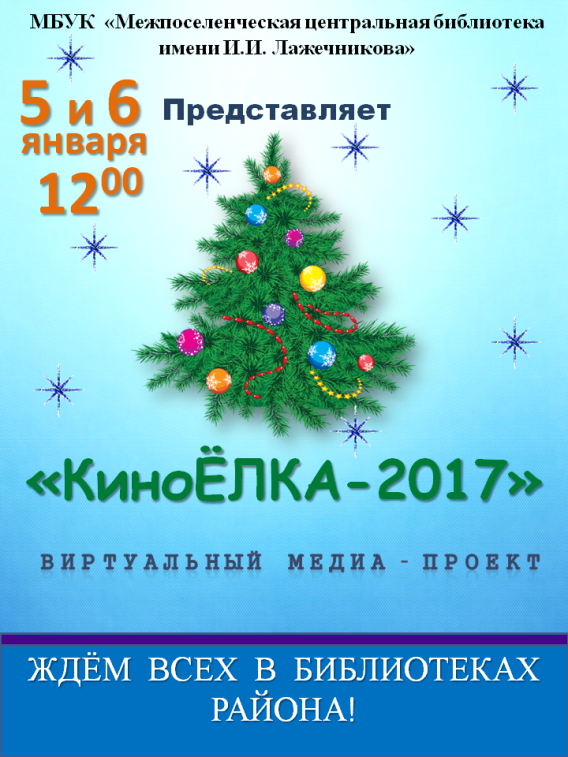 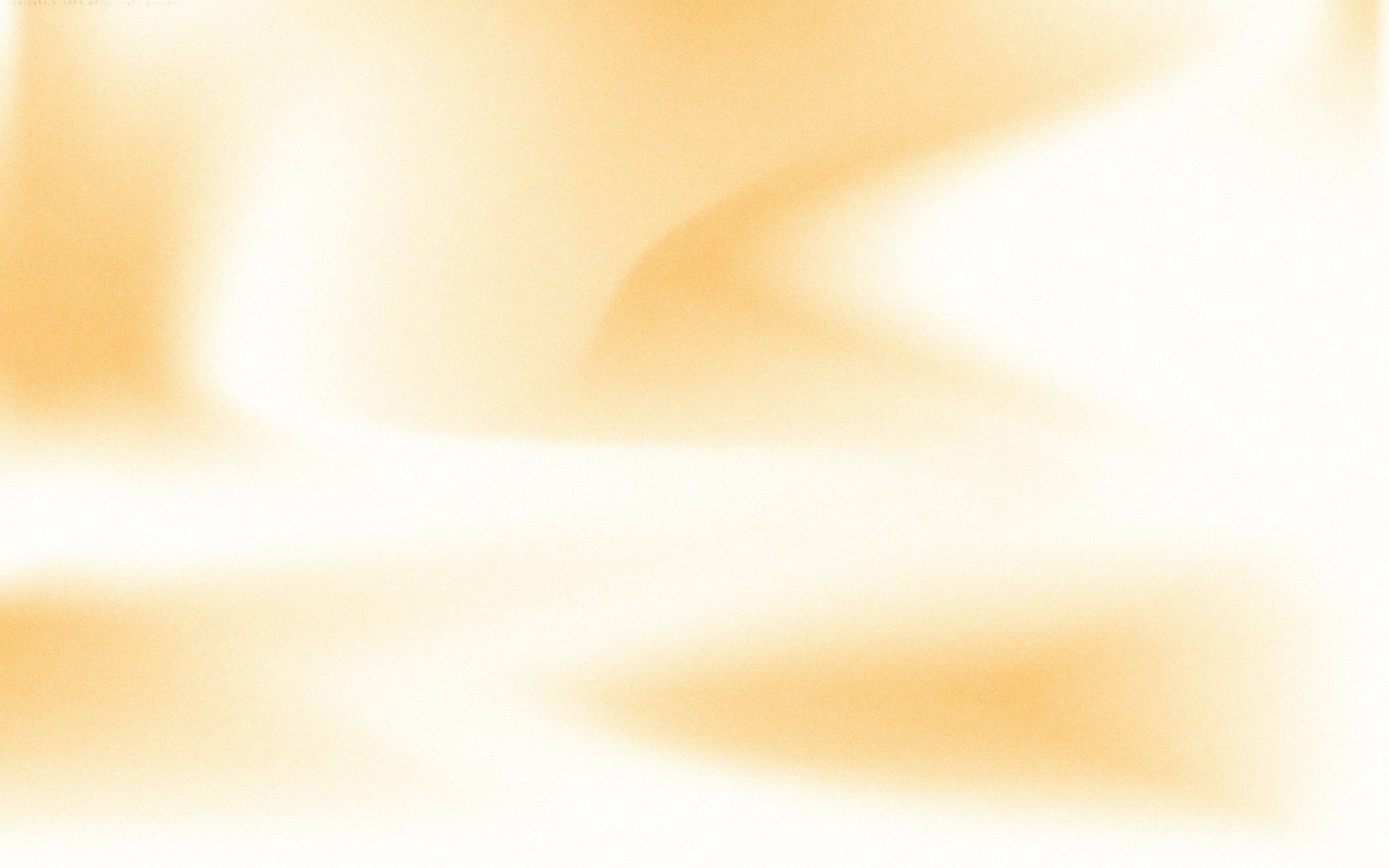 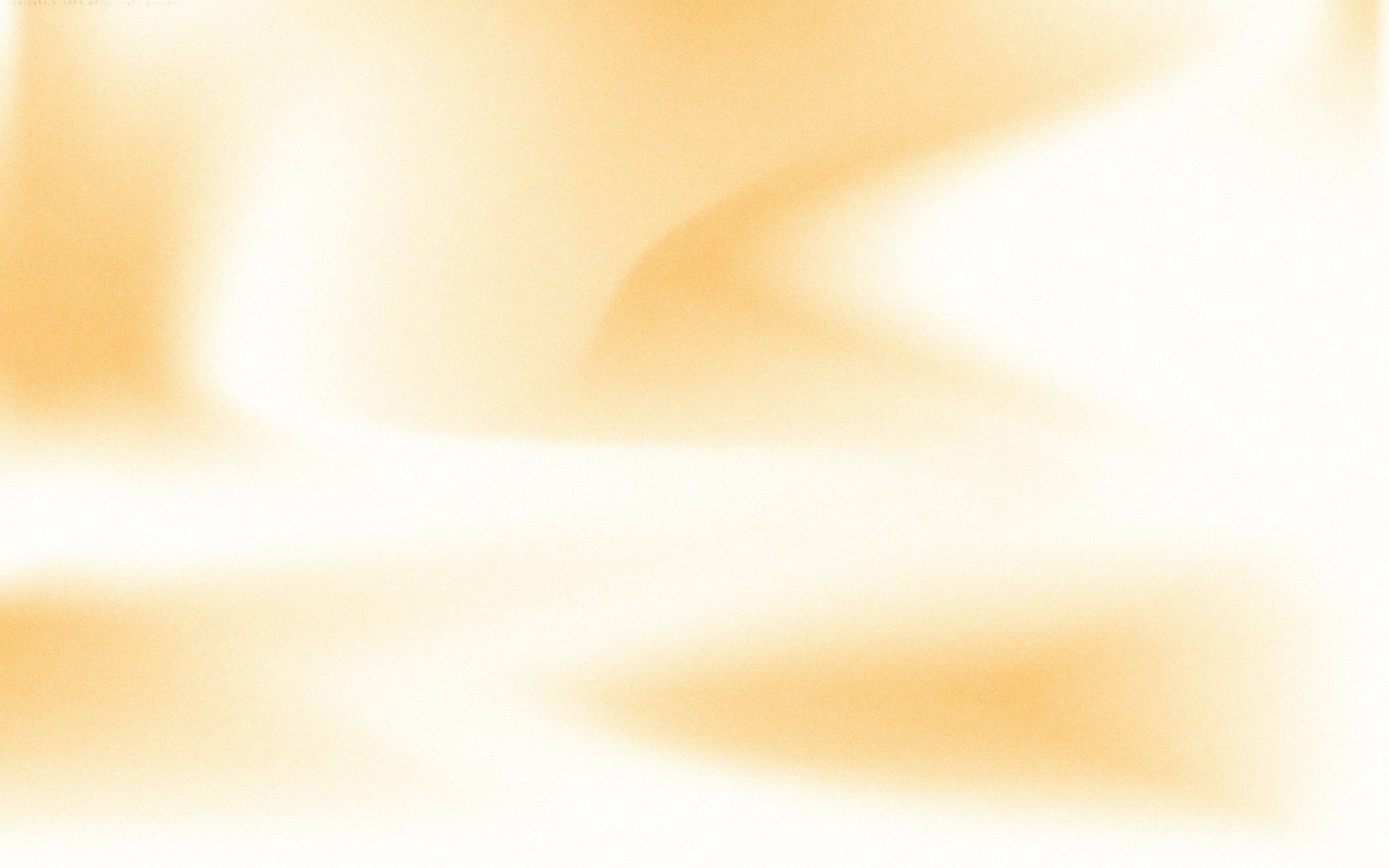 Рецепт № 4

«Дополнительные
культурно-развивающие сервисы»
Кто хочет, 
тот ищет возможности, 
или 
Рецепты успеха библиотек
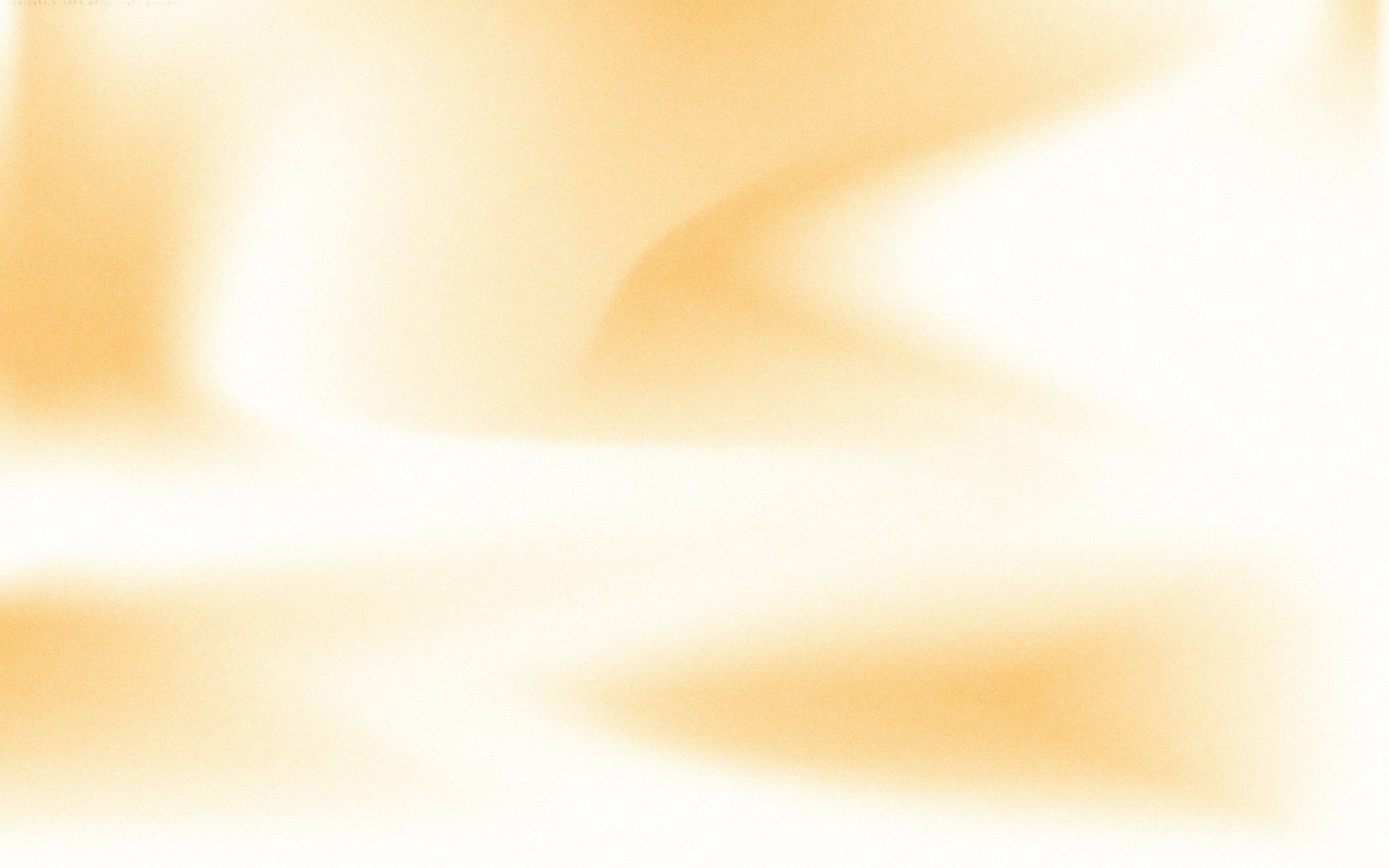 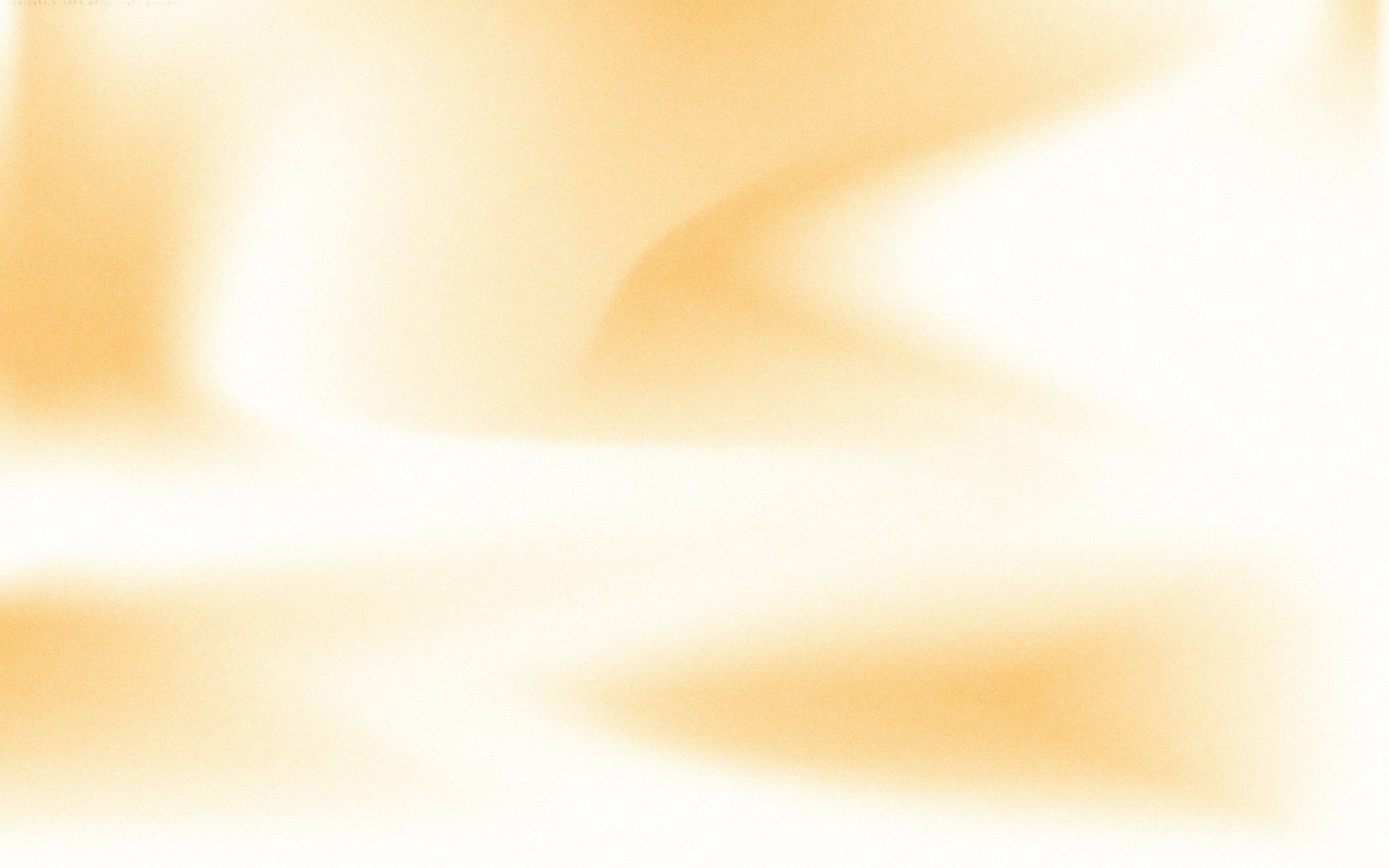 Детские дни рождения
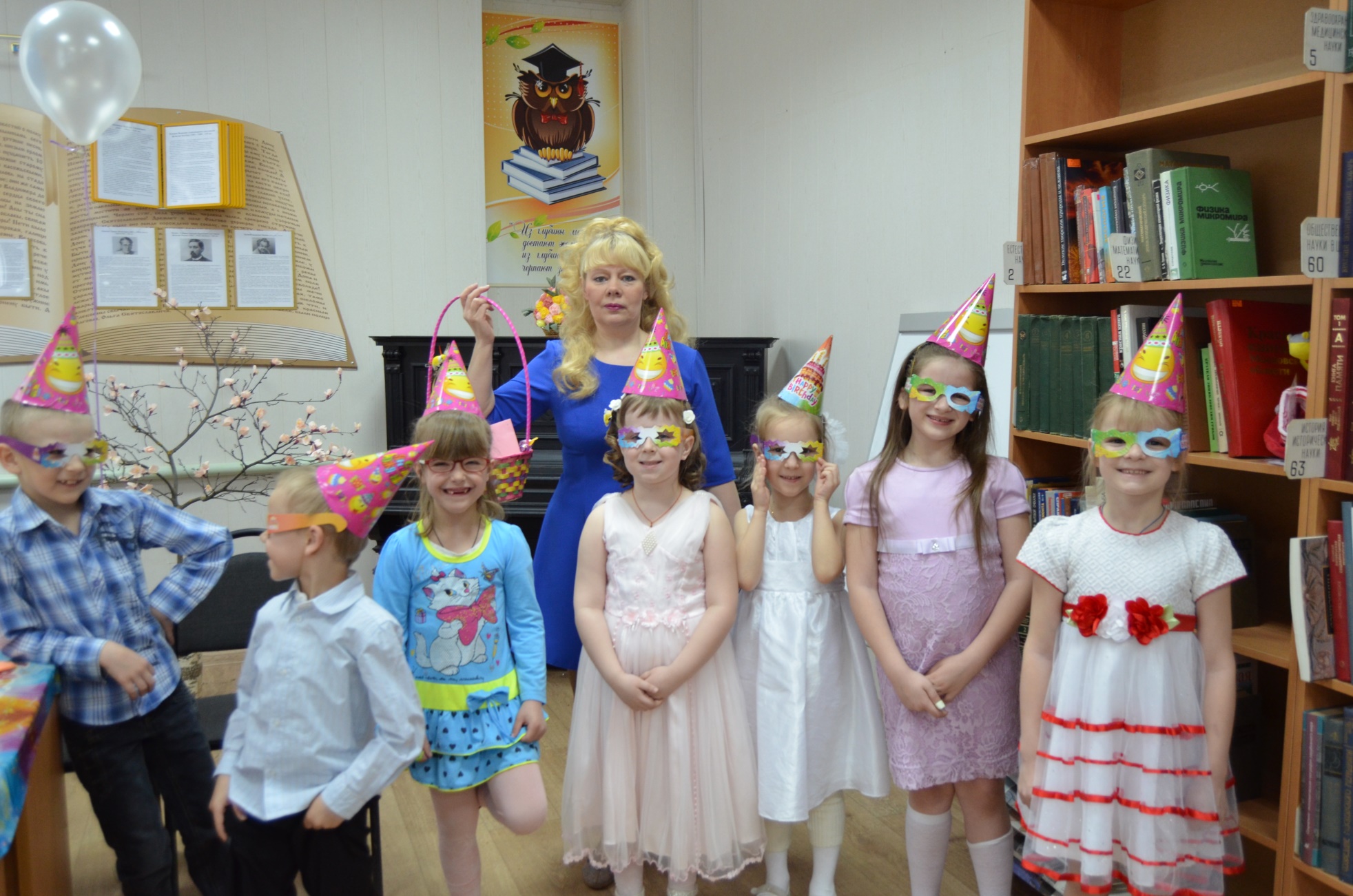 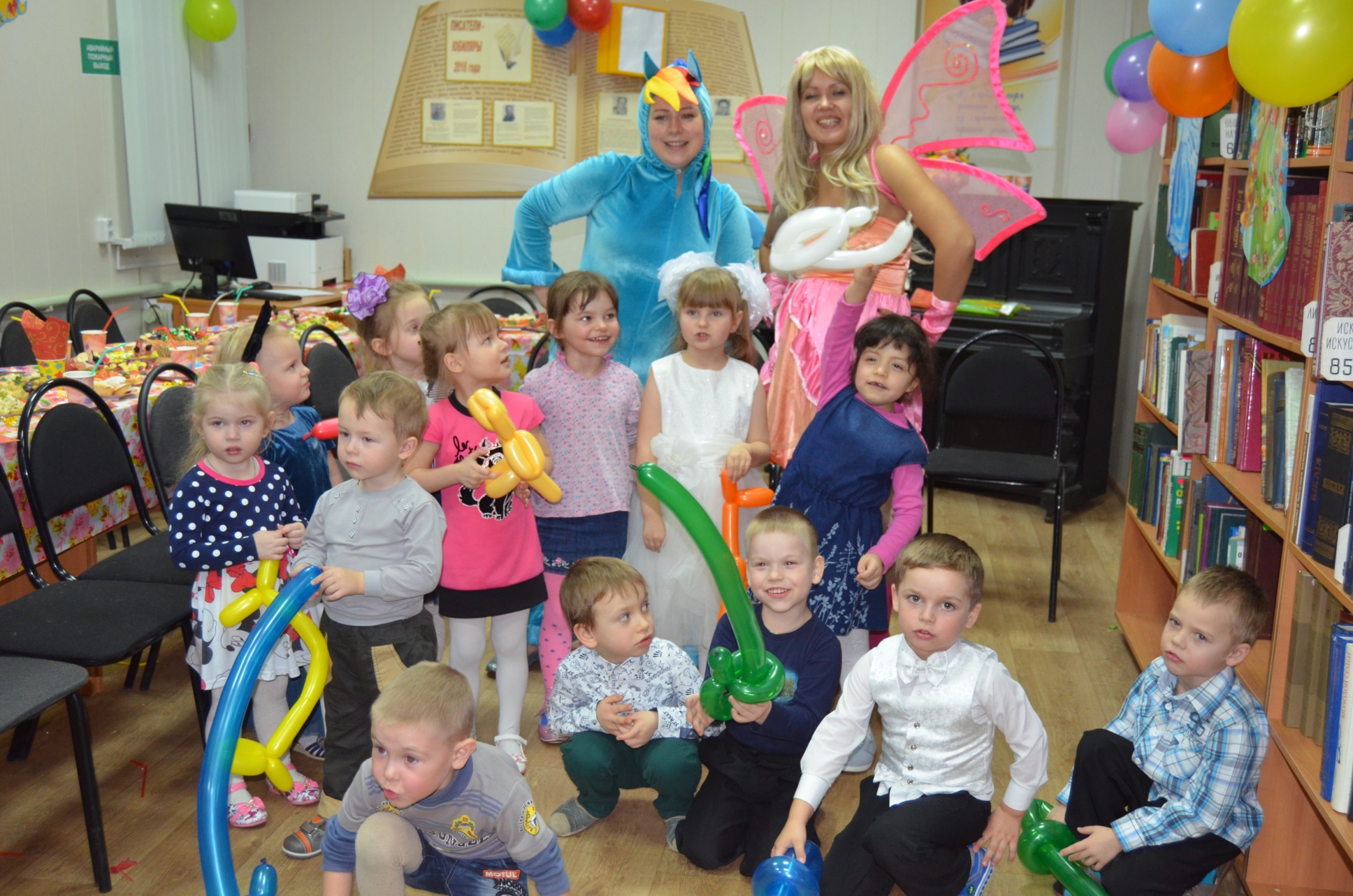 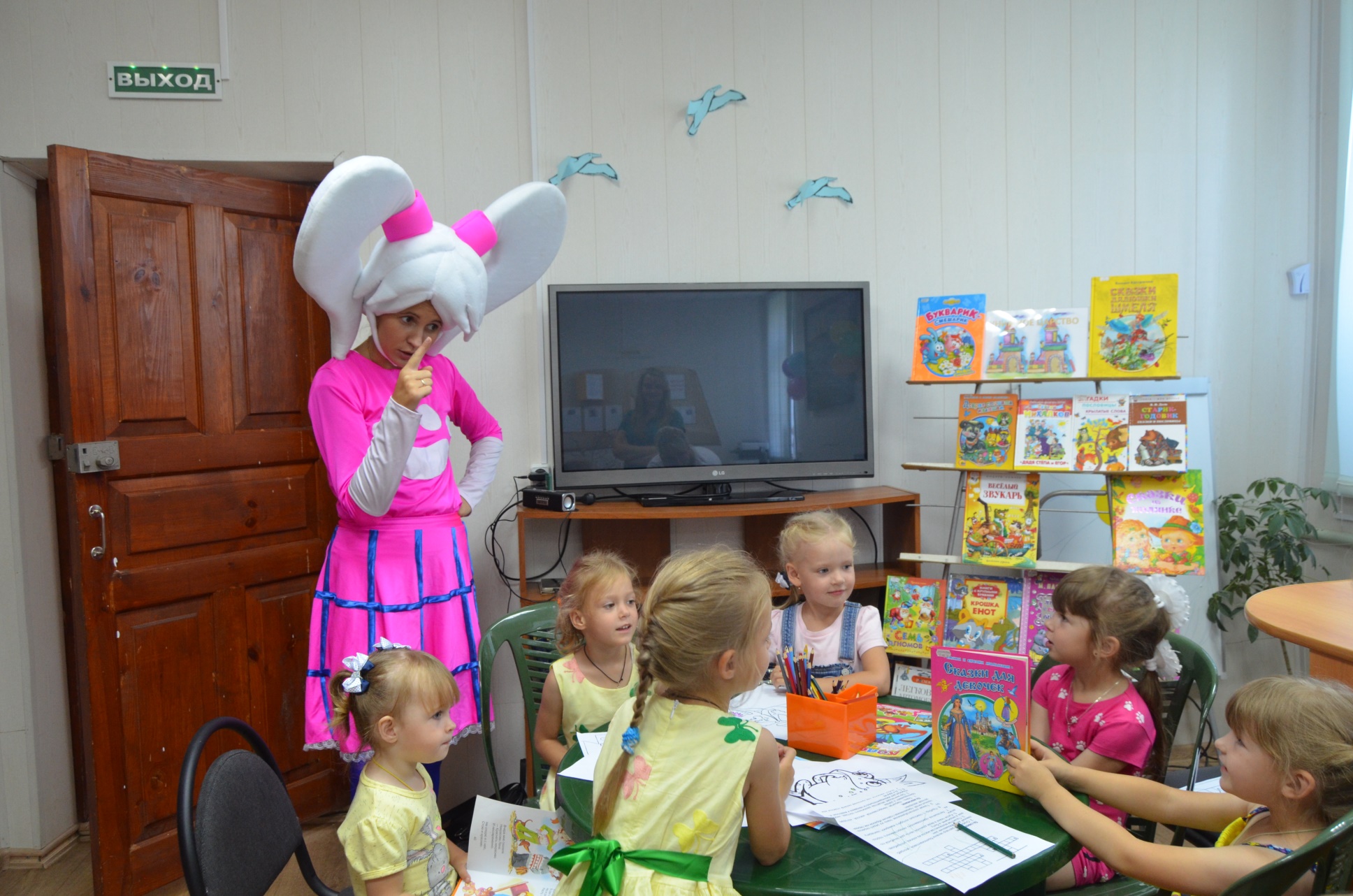 Кто хочет, 
тот ищет возможности, 
или 
Рецепты успеха библиотек
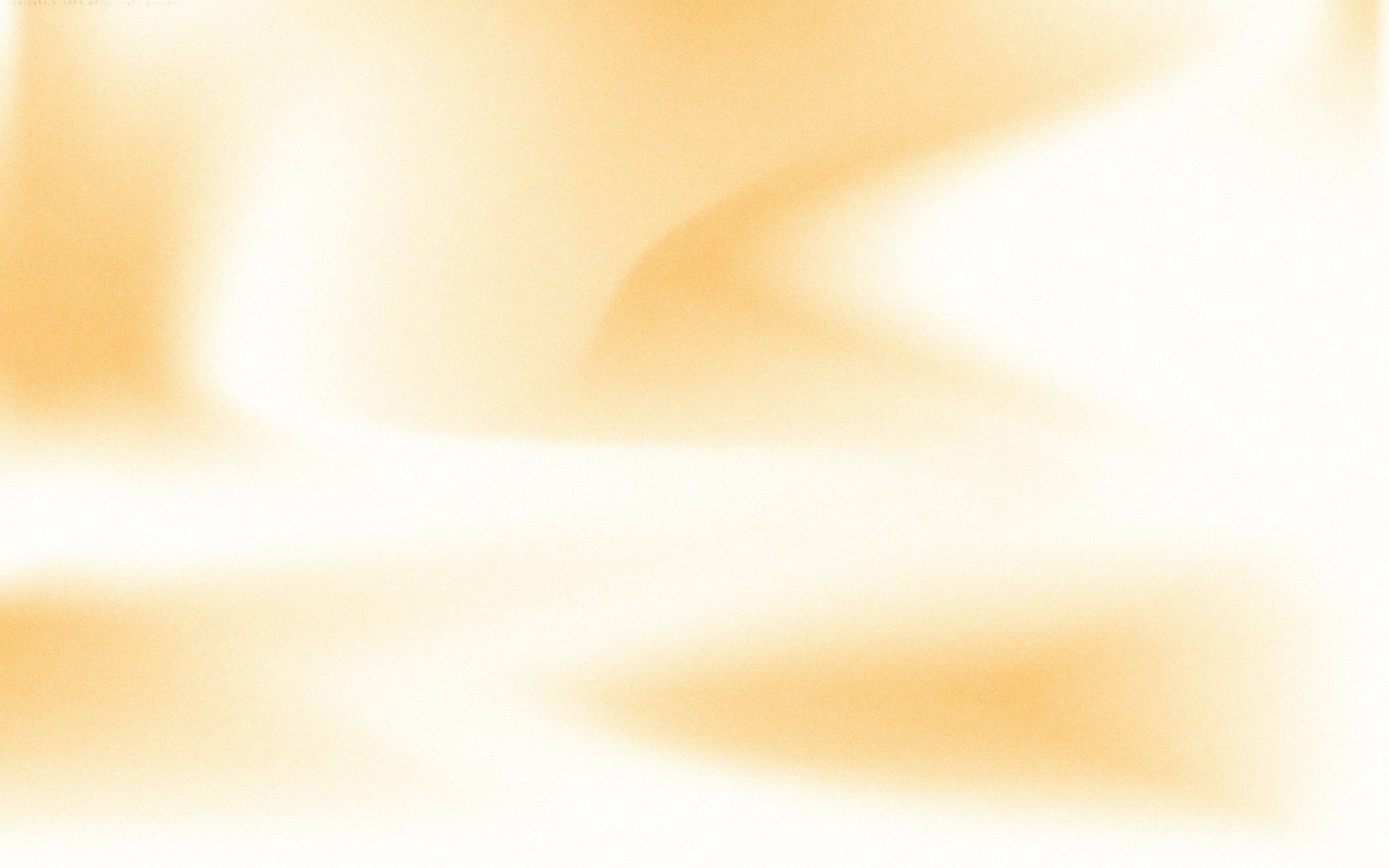 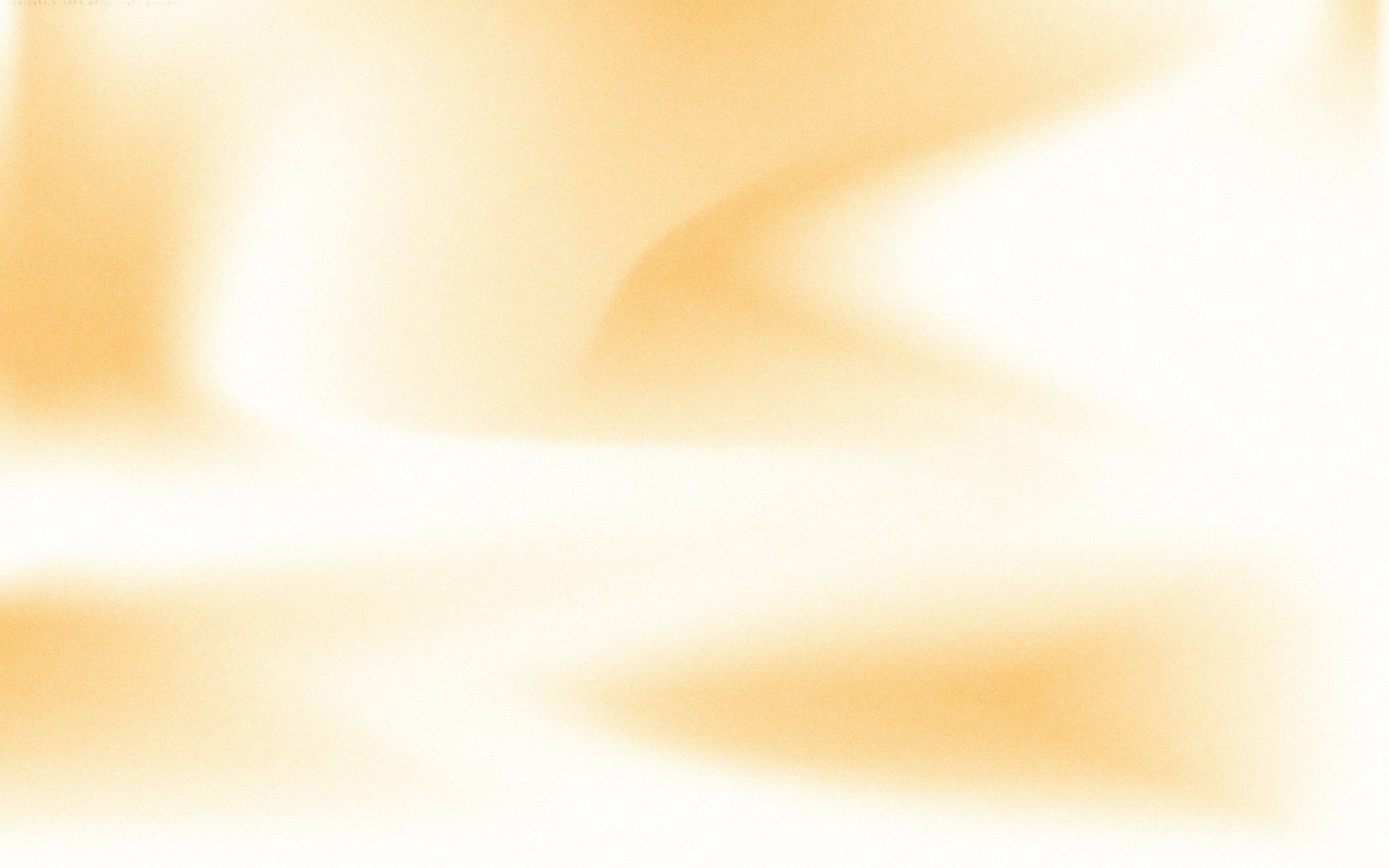 Английский язык в библиотеке
Кто хочет, 
тот ищет возможности, 
или 
Рецепты успеха библиотек
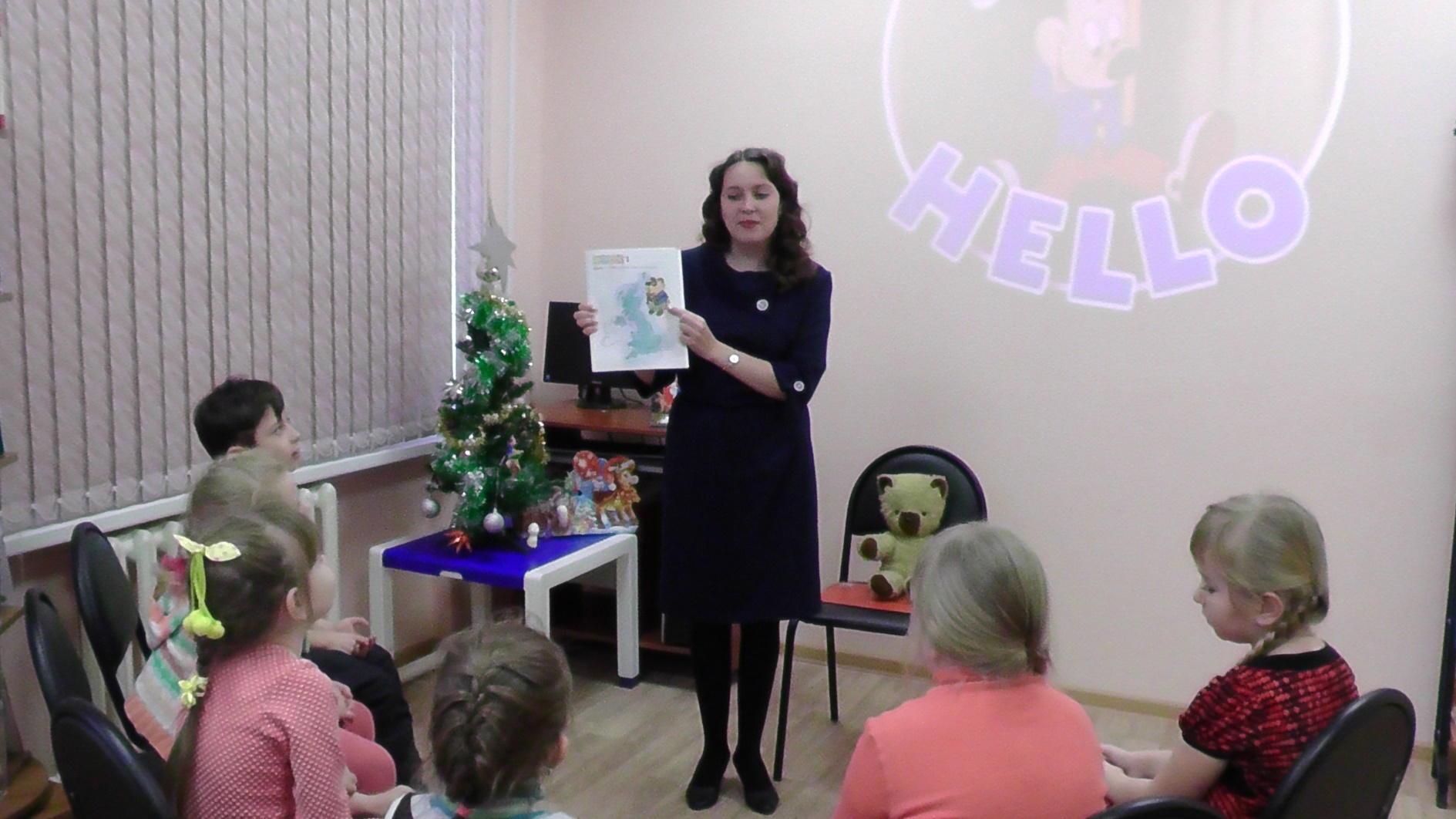 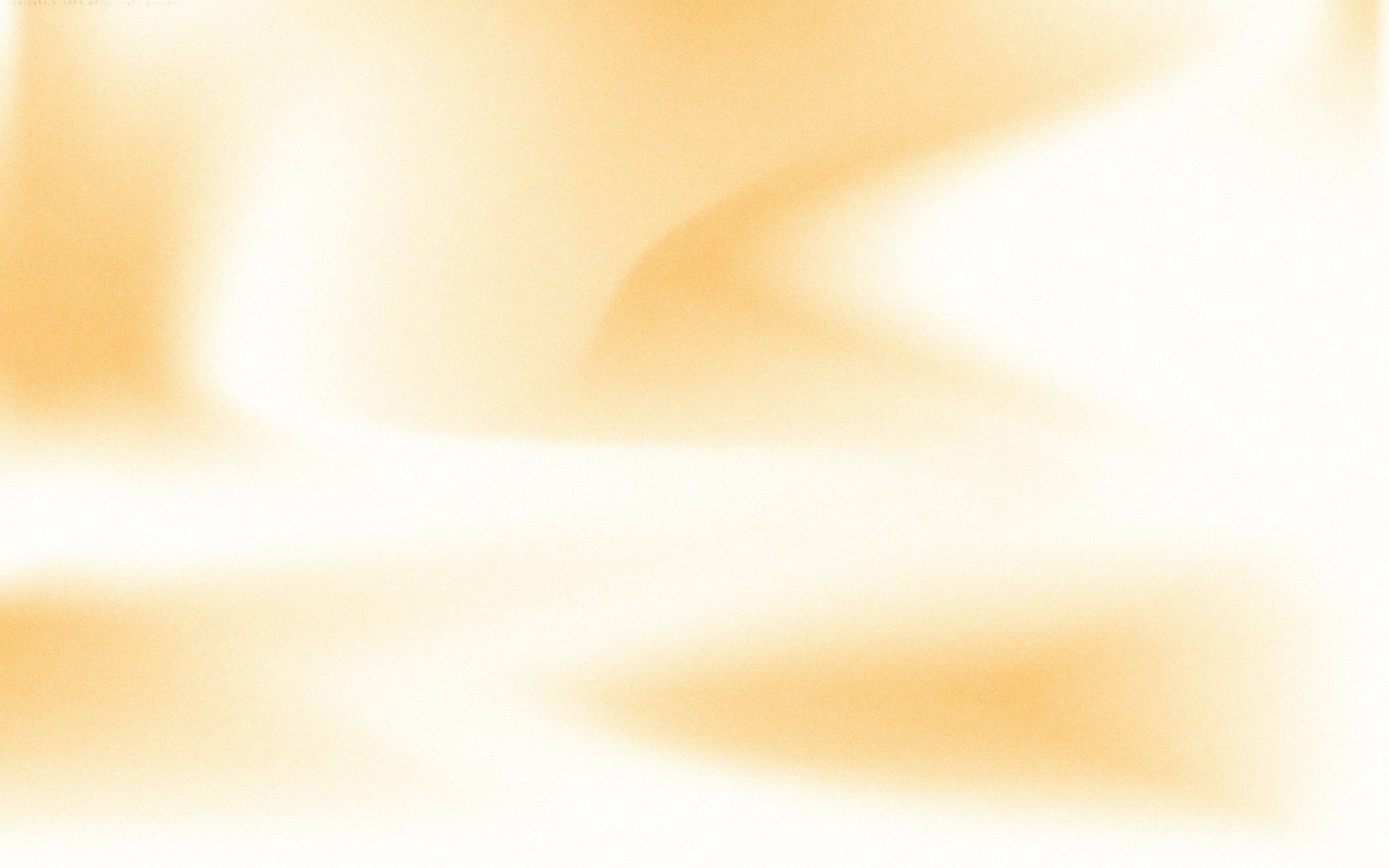 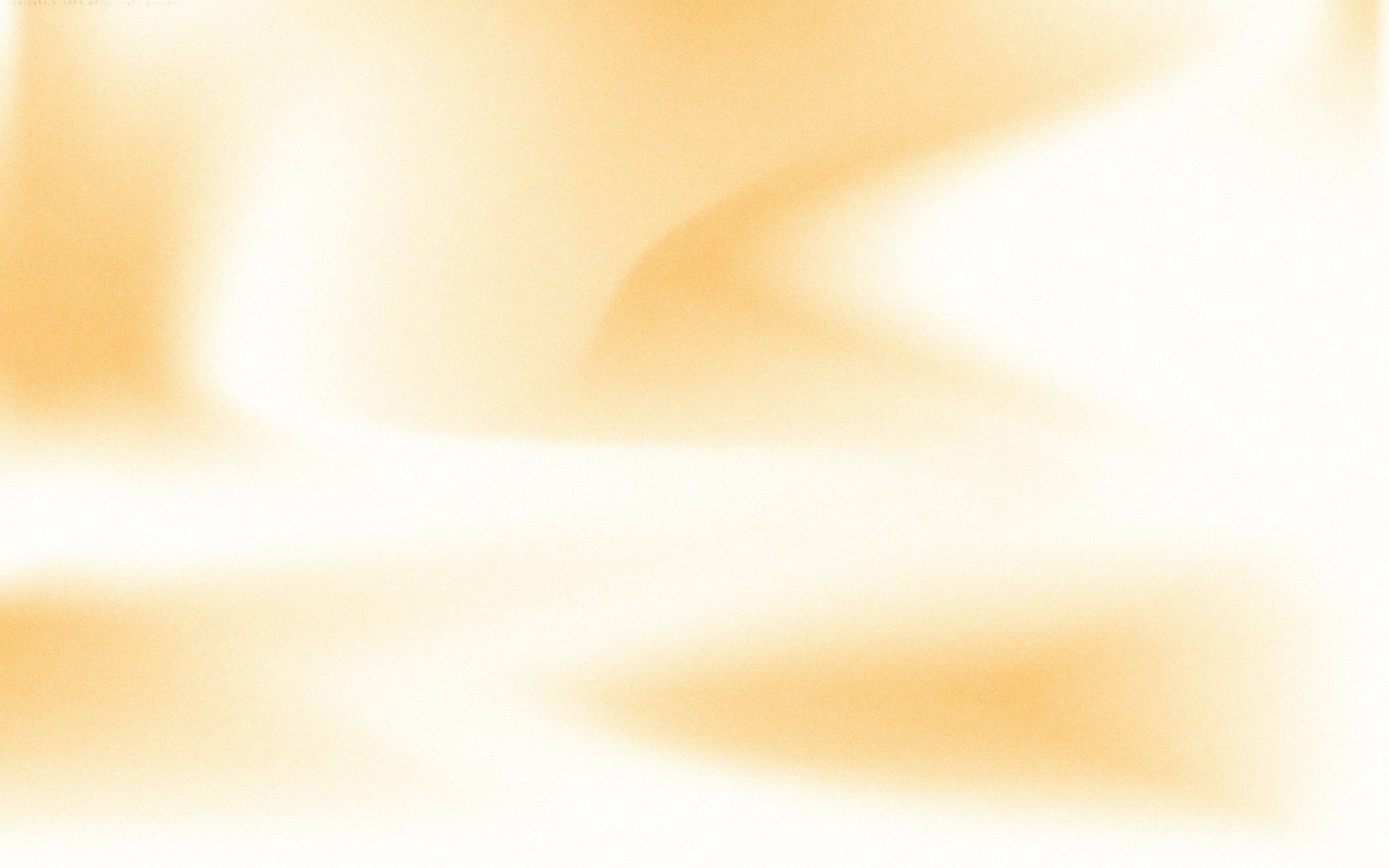 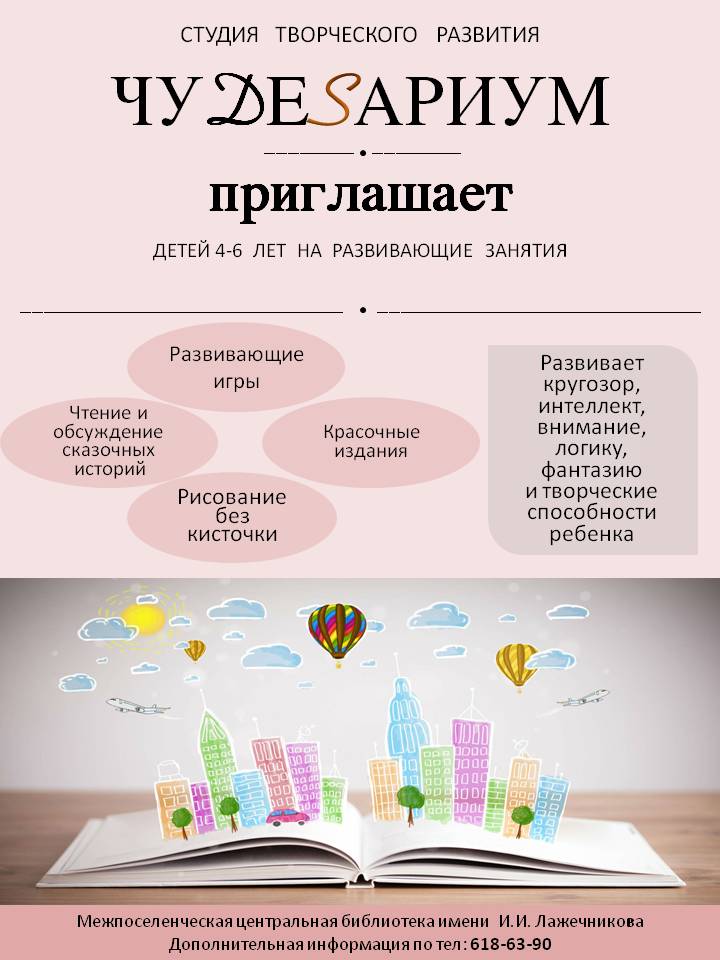 Кто хочет, 
тот ищет возможности, 
или 
Рецепты успеха библиотек
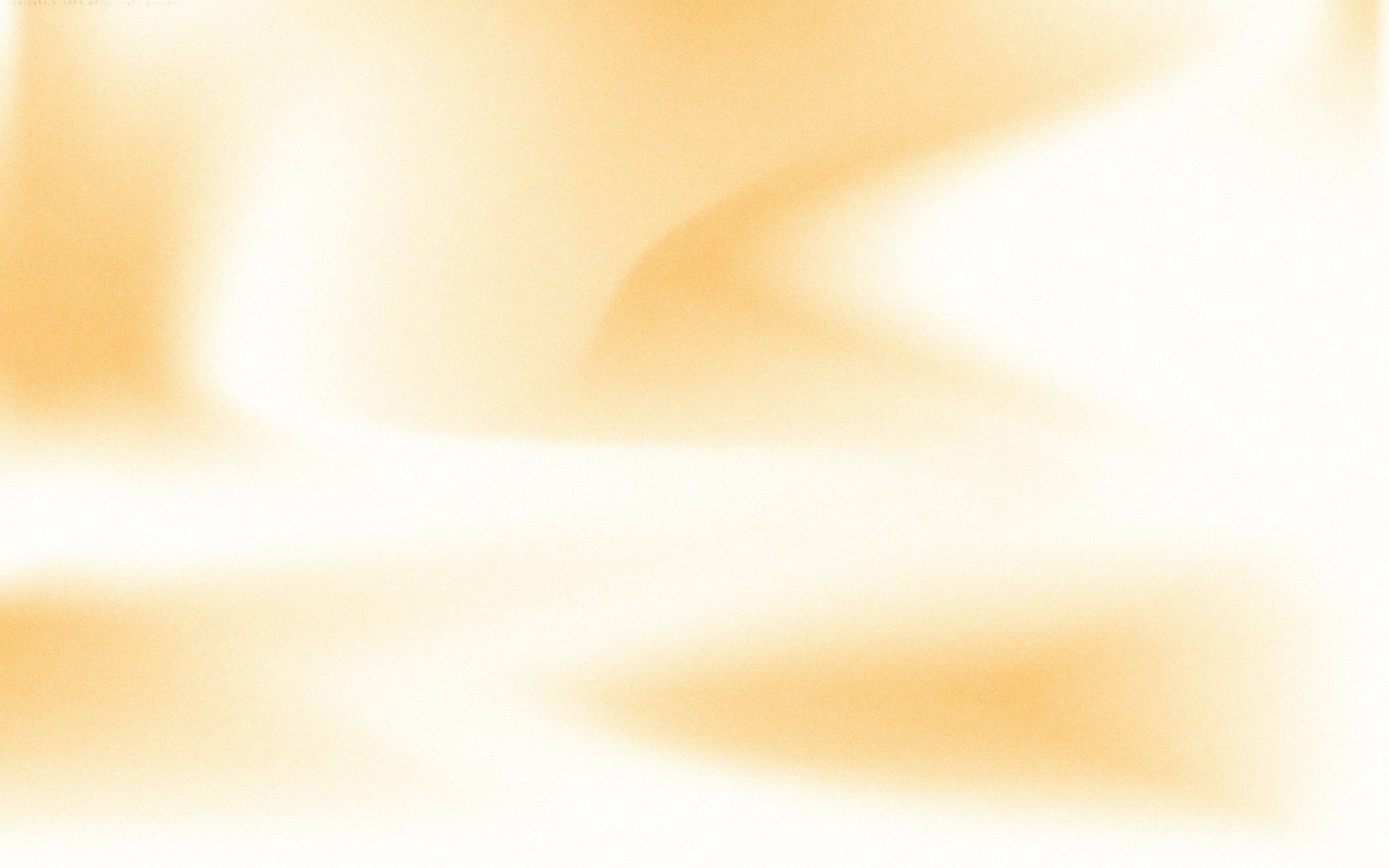 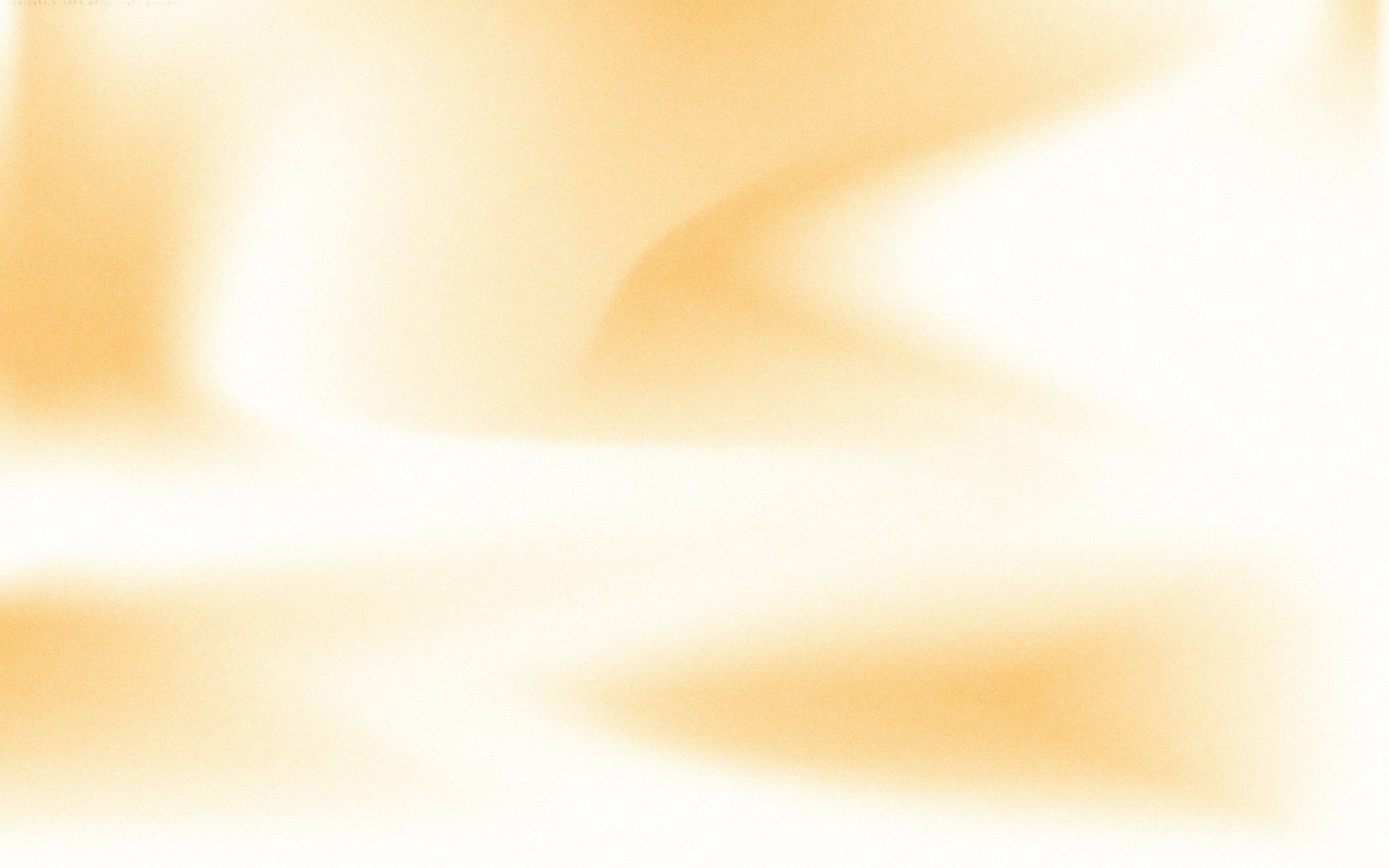 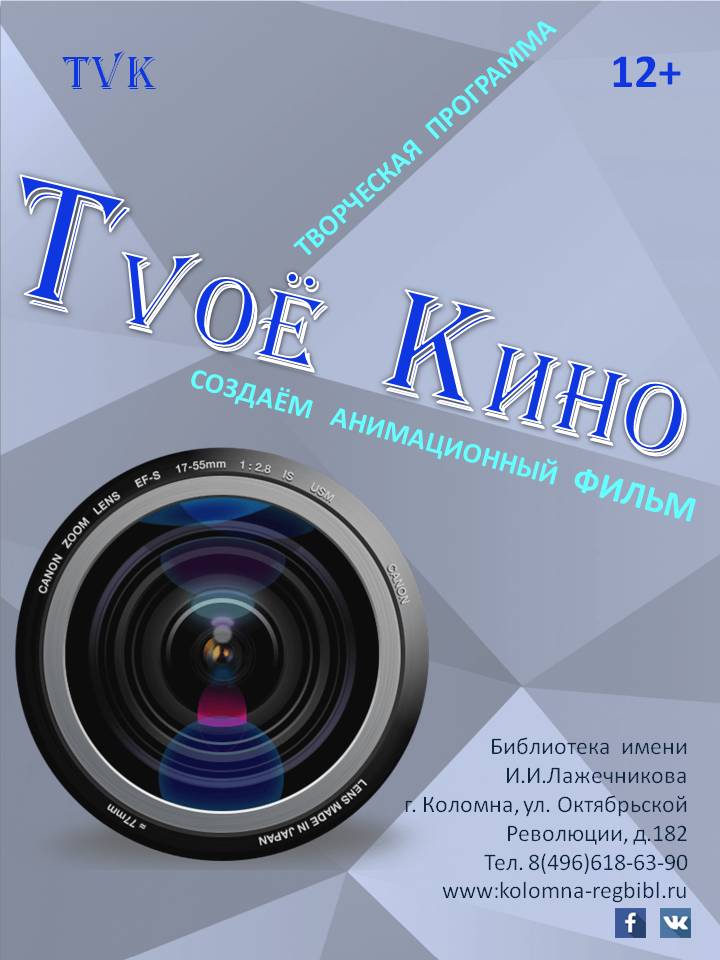 Кто хочет, 
тот ищет возможности, 
или 
Рецепты успеха библиотек
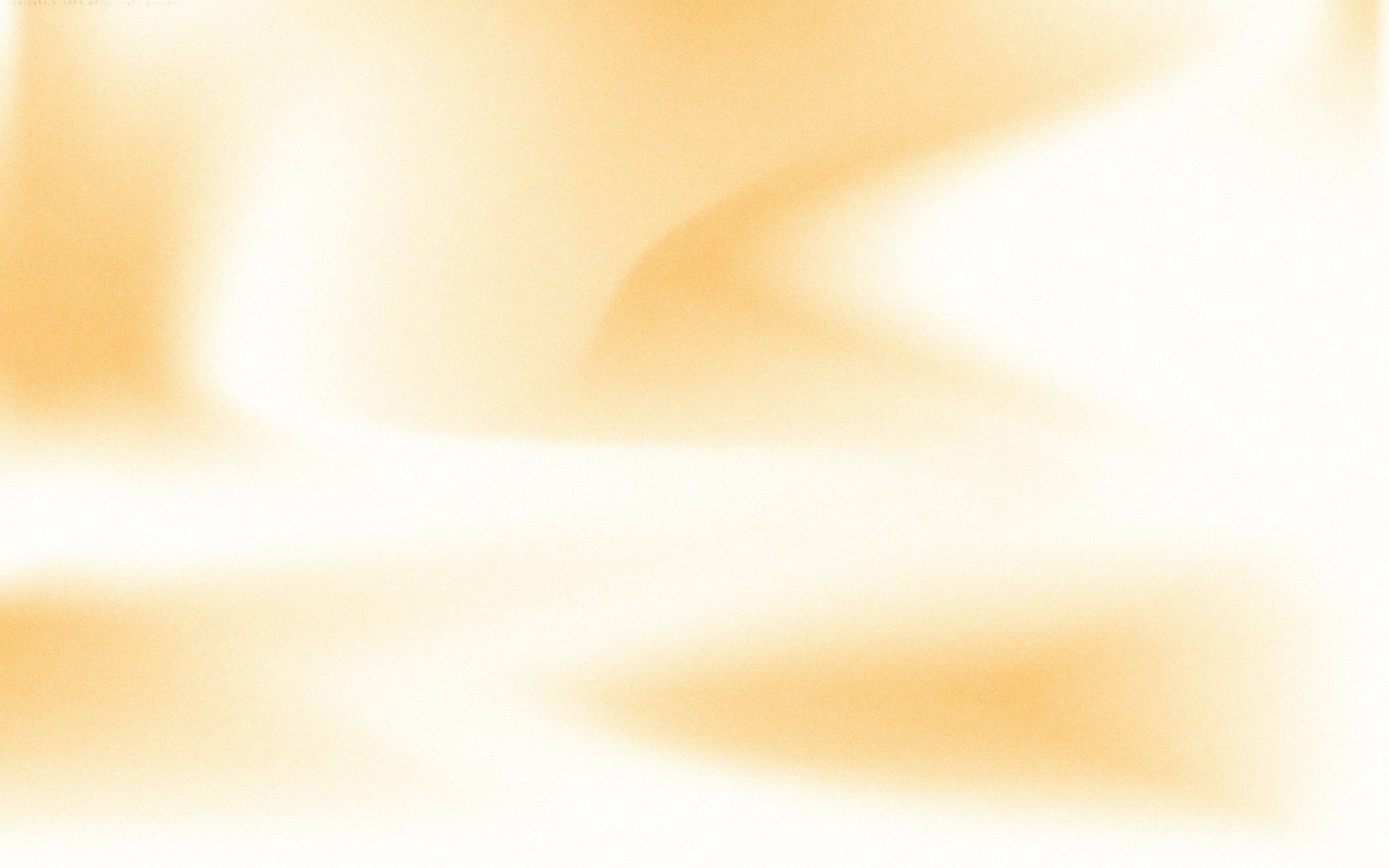 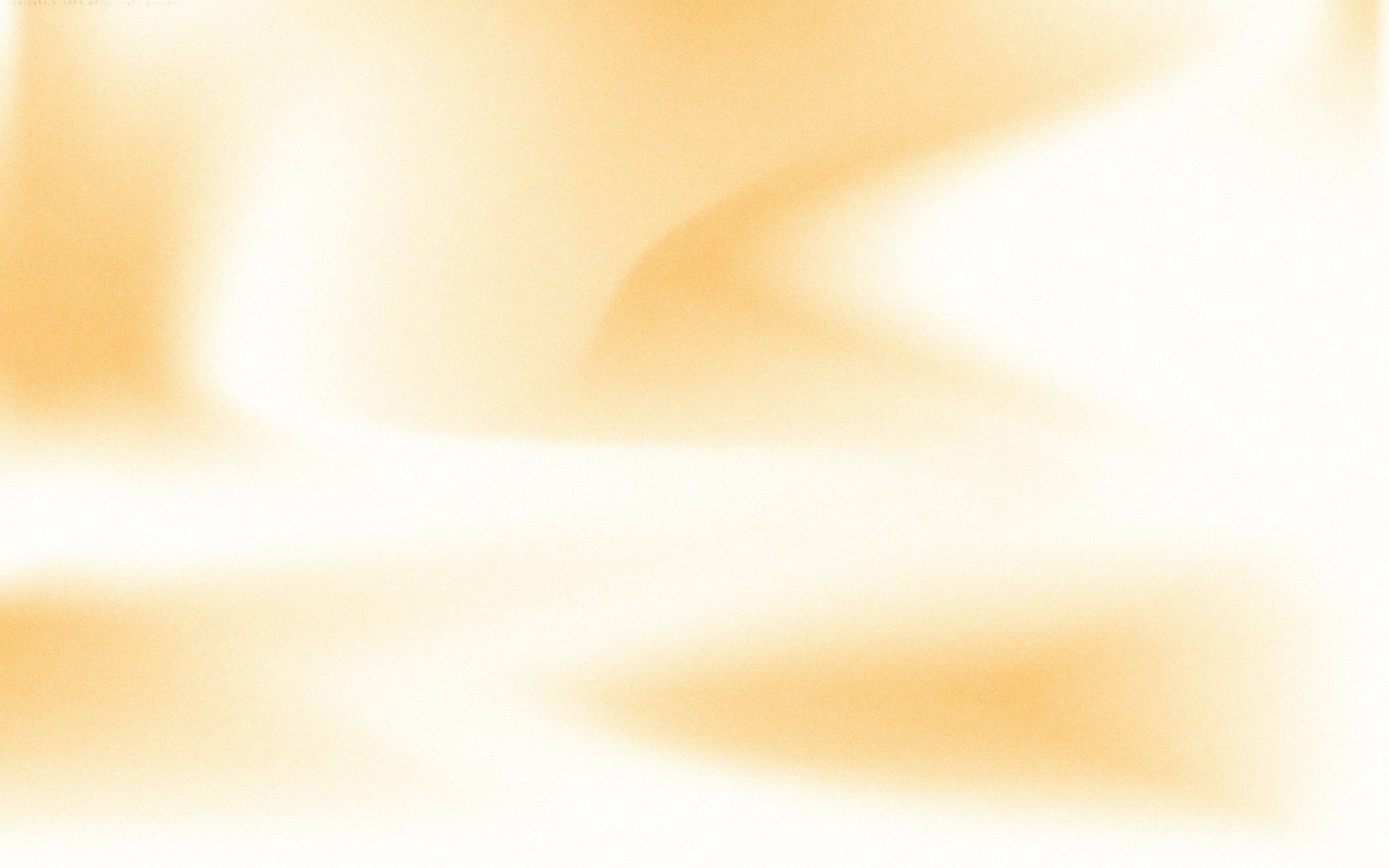 Кто хочет, тот ищет
новые возможности.

А кто не хочет, тот ищет
причины.
Кто хочет, 
тот ищет возможности, 
или 
Рецепты успеха библиотек